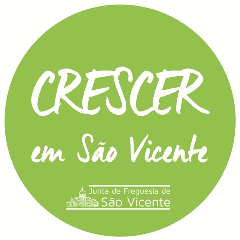 Quais as diferenças?
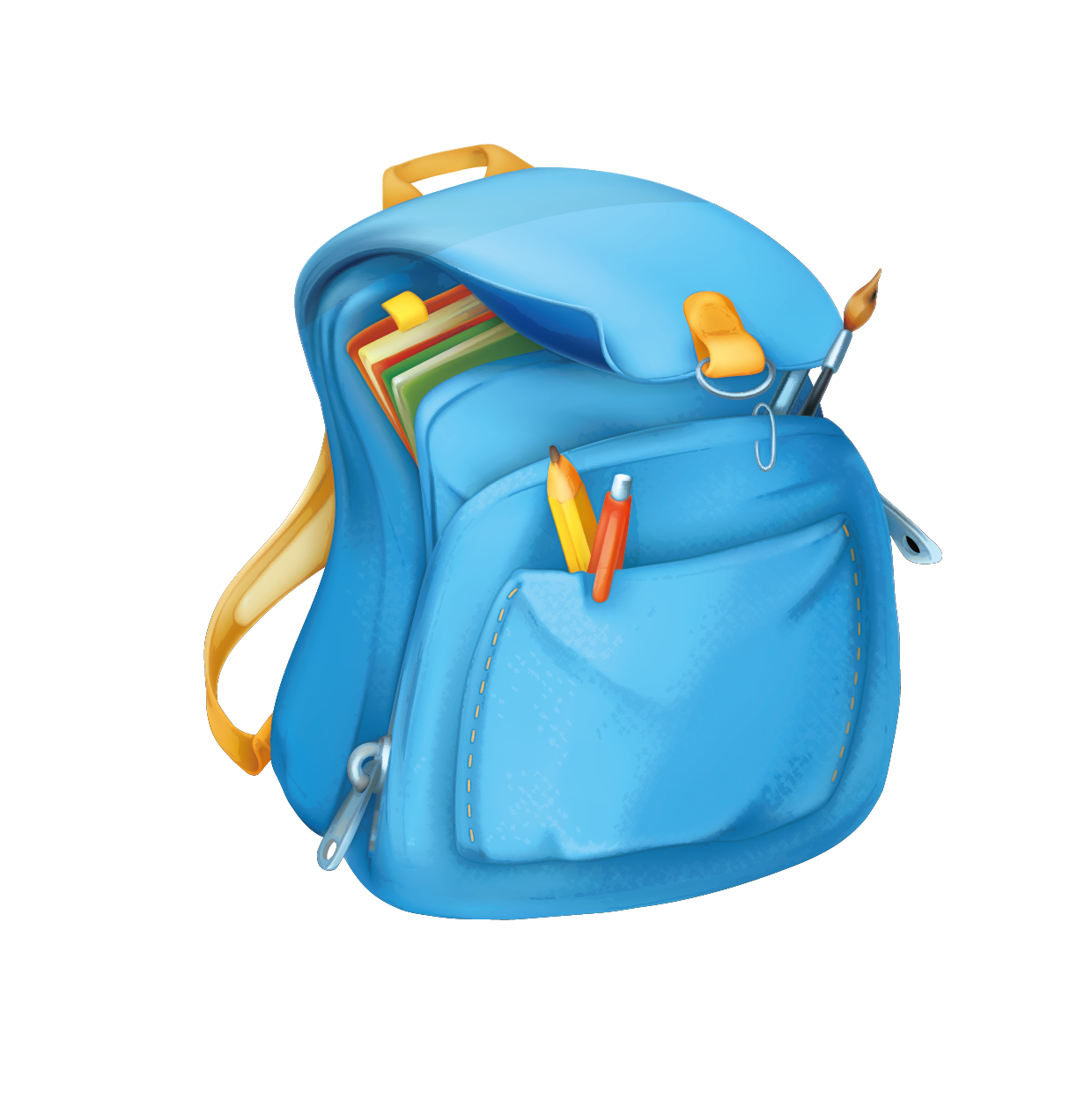 Vamos para a Escola!
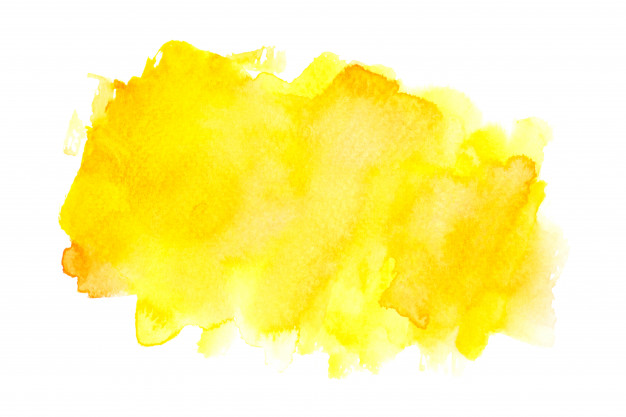 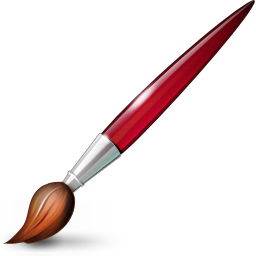 Olá!

Eu sou o professor Tomé e sou o professor do 1º C.
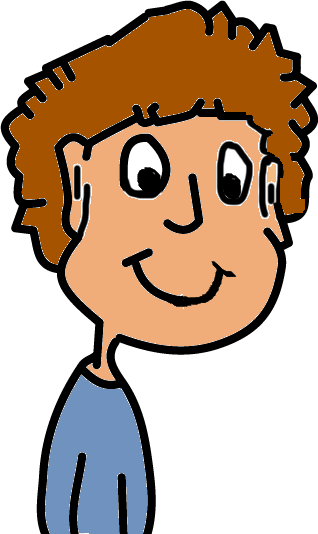 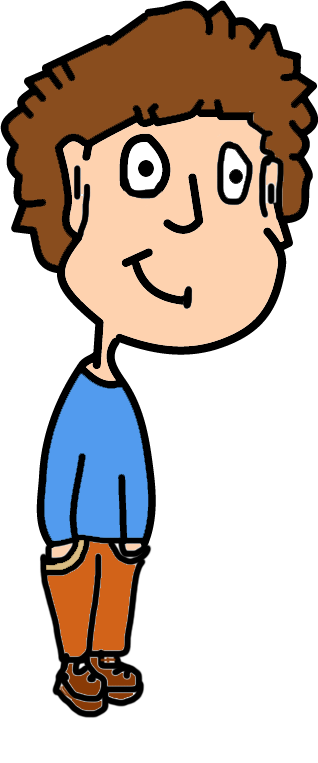 Olá!

Eu sou a professora Clara e sou professora da 
Sala Laranja!
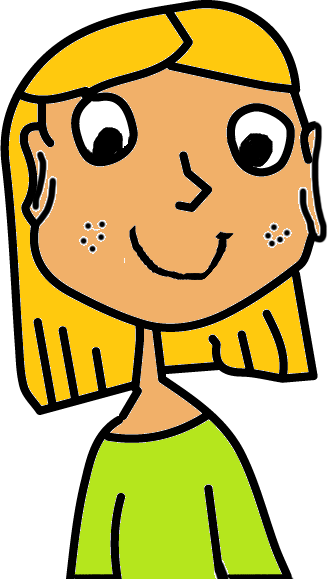 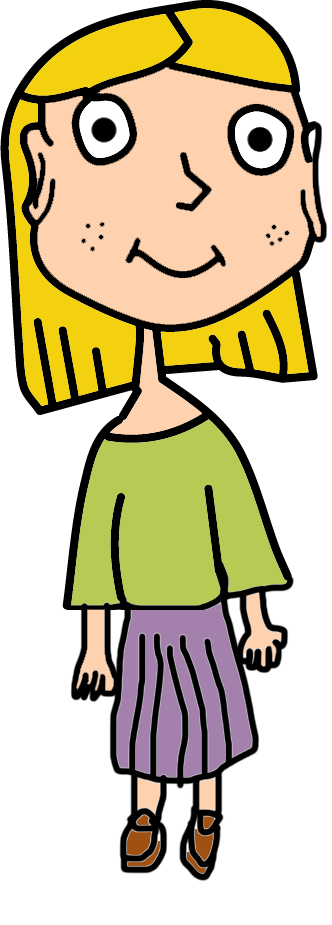 Juntos vamos descobrir as verdadeiras diferenças entre as duas salas!
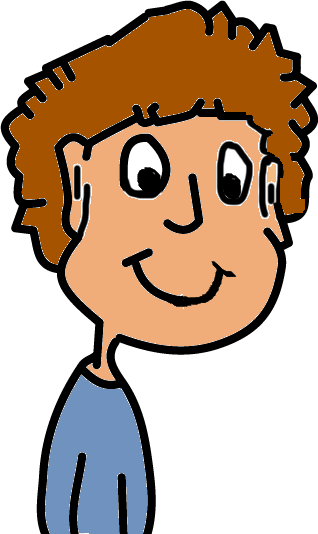 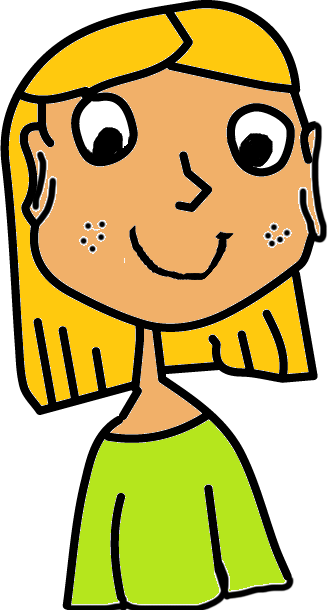 Estás preparado?
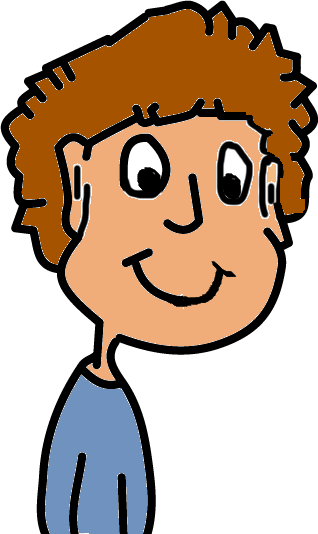 Esta é a minha sala de aula, minha e dos meus alunos...
É muito especial porque é onde acontece toda a magia de aprender!
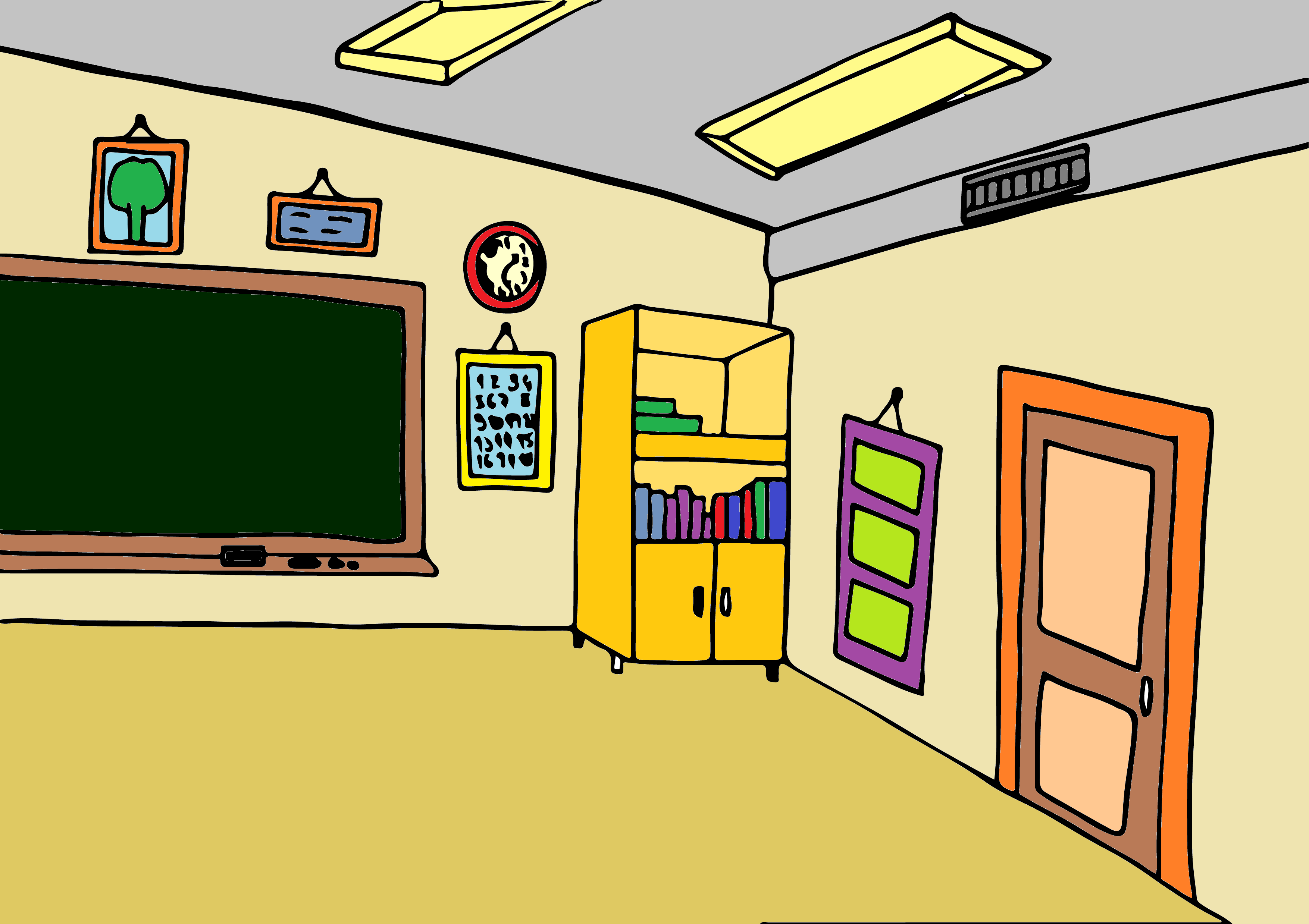 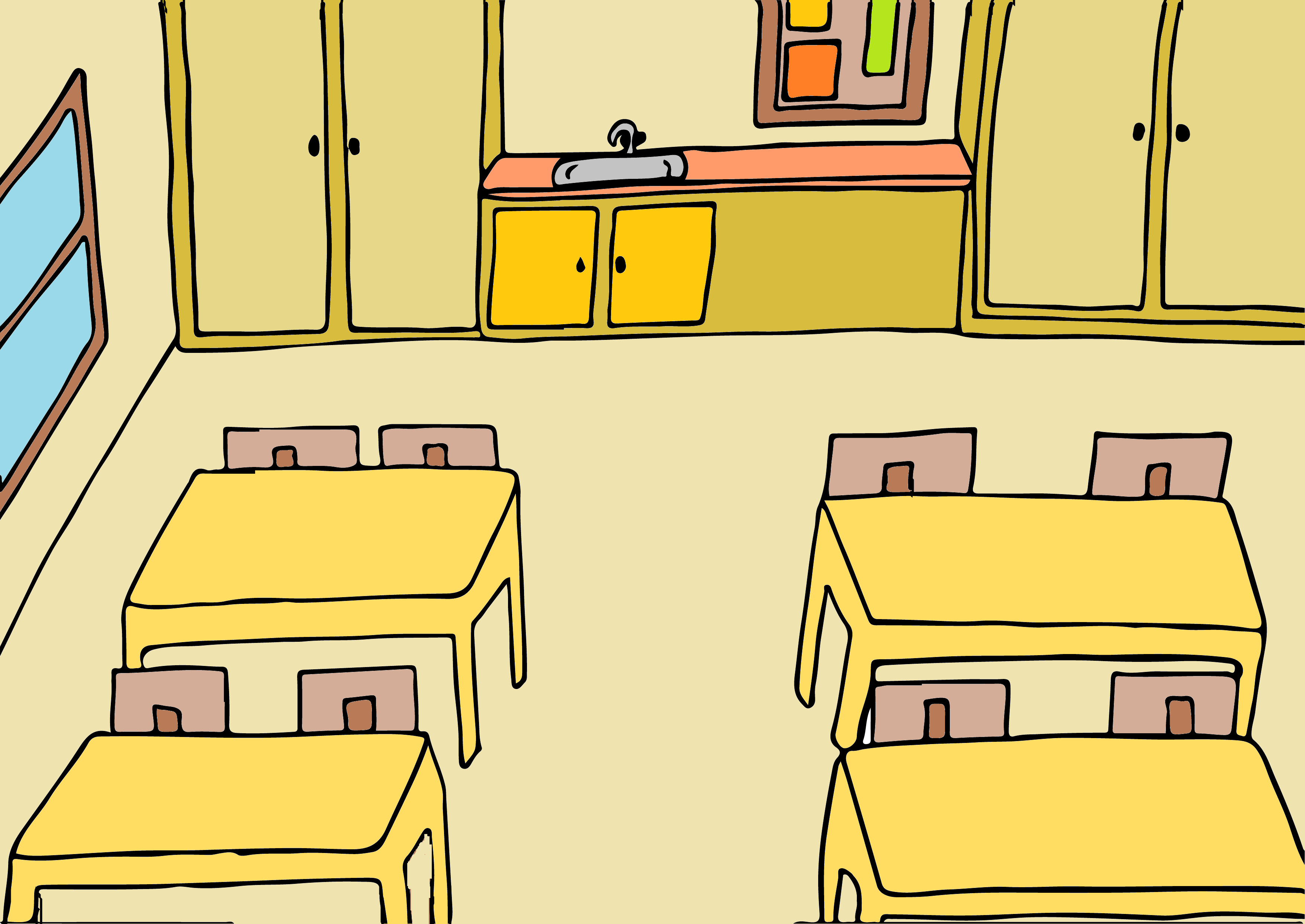 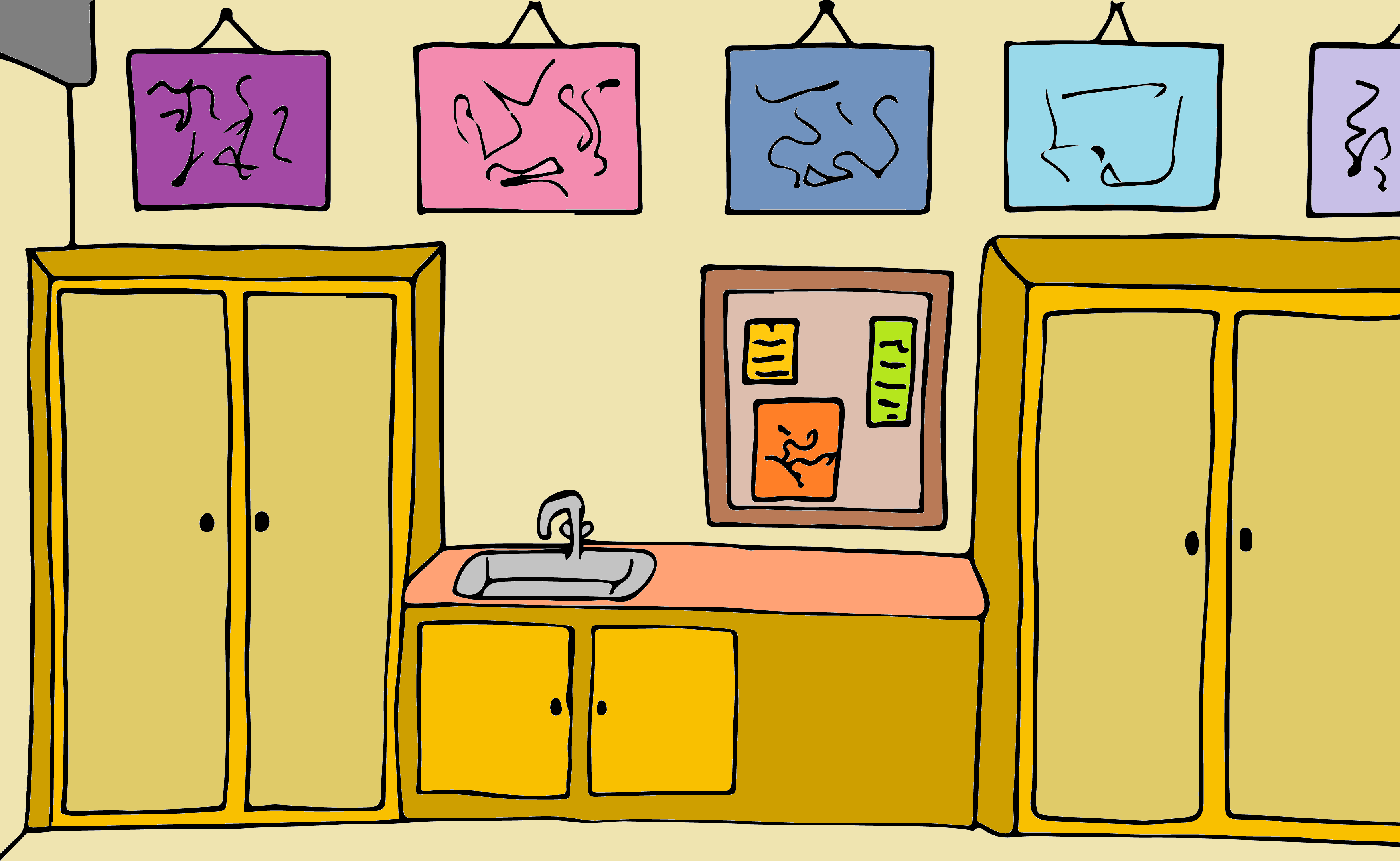 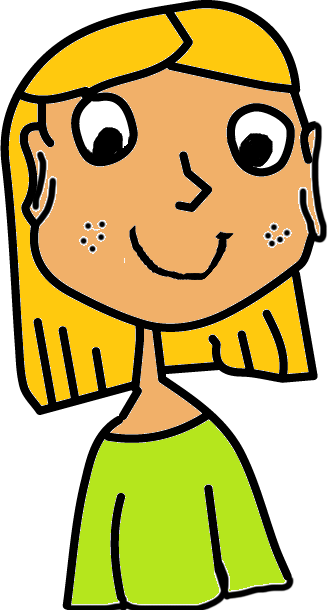 Esta é a sala laranja, uma sala também ela especial!
Aqui os meninos pintam, brincam, jogam e aprendem muitas coisas antes de irem para o primeiro ano.
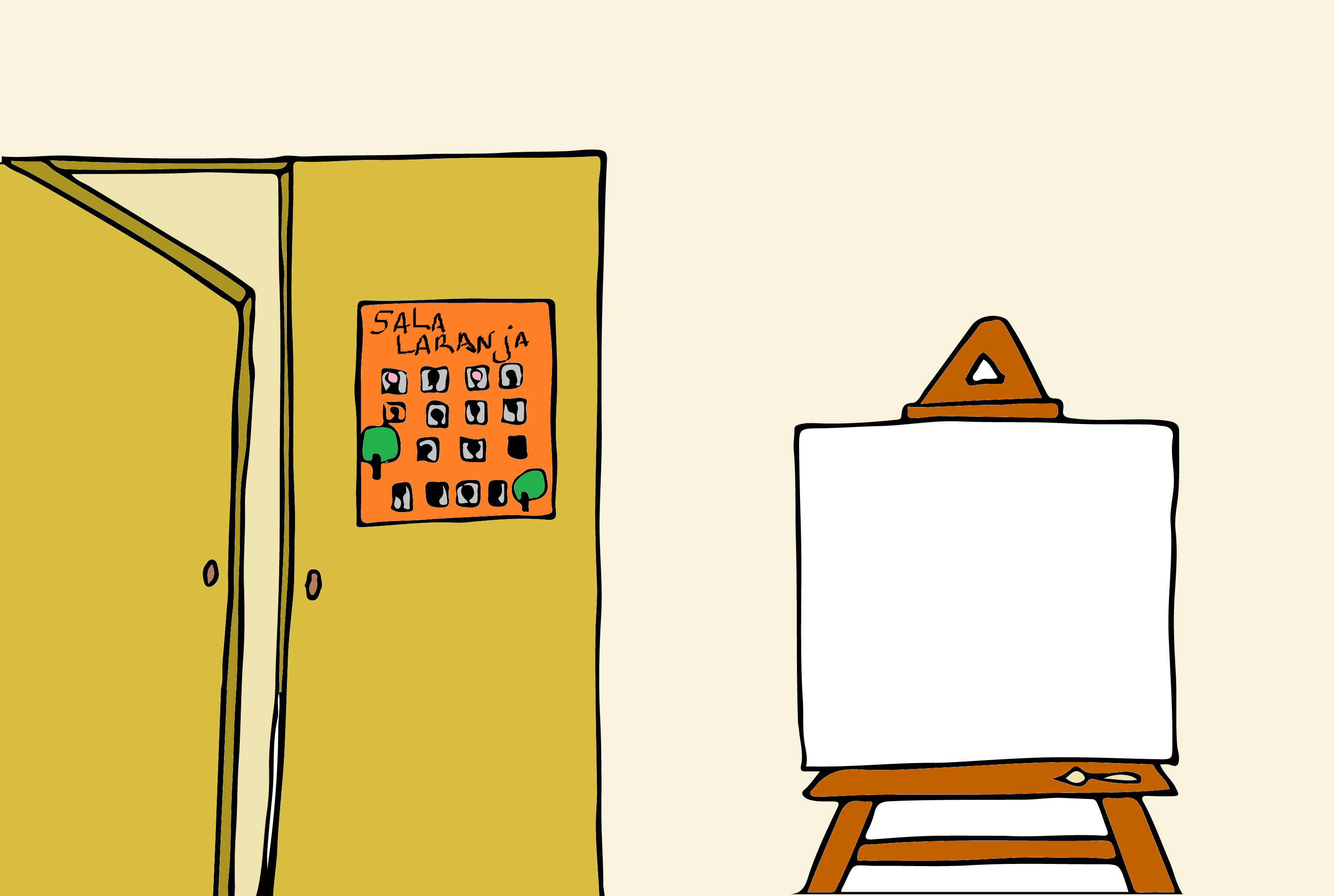 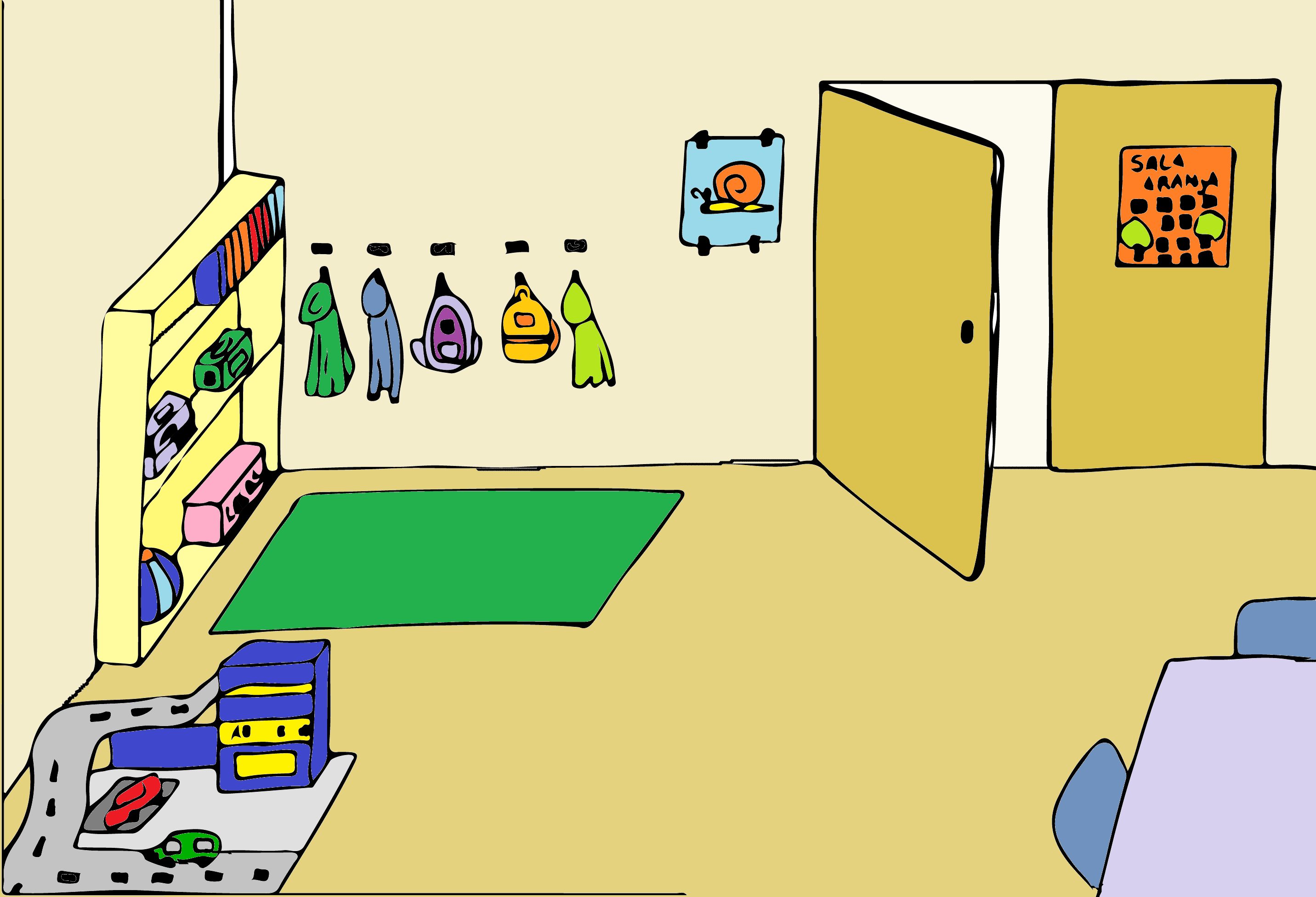 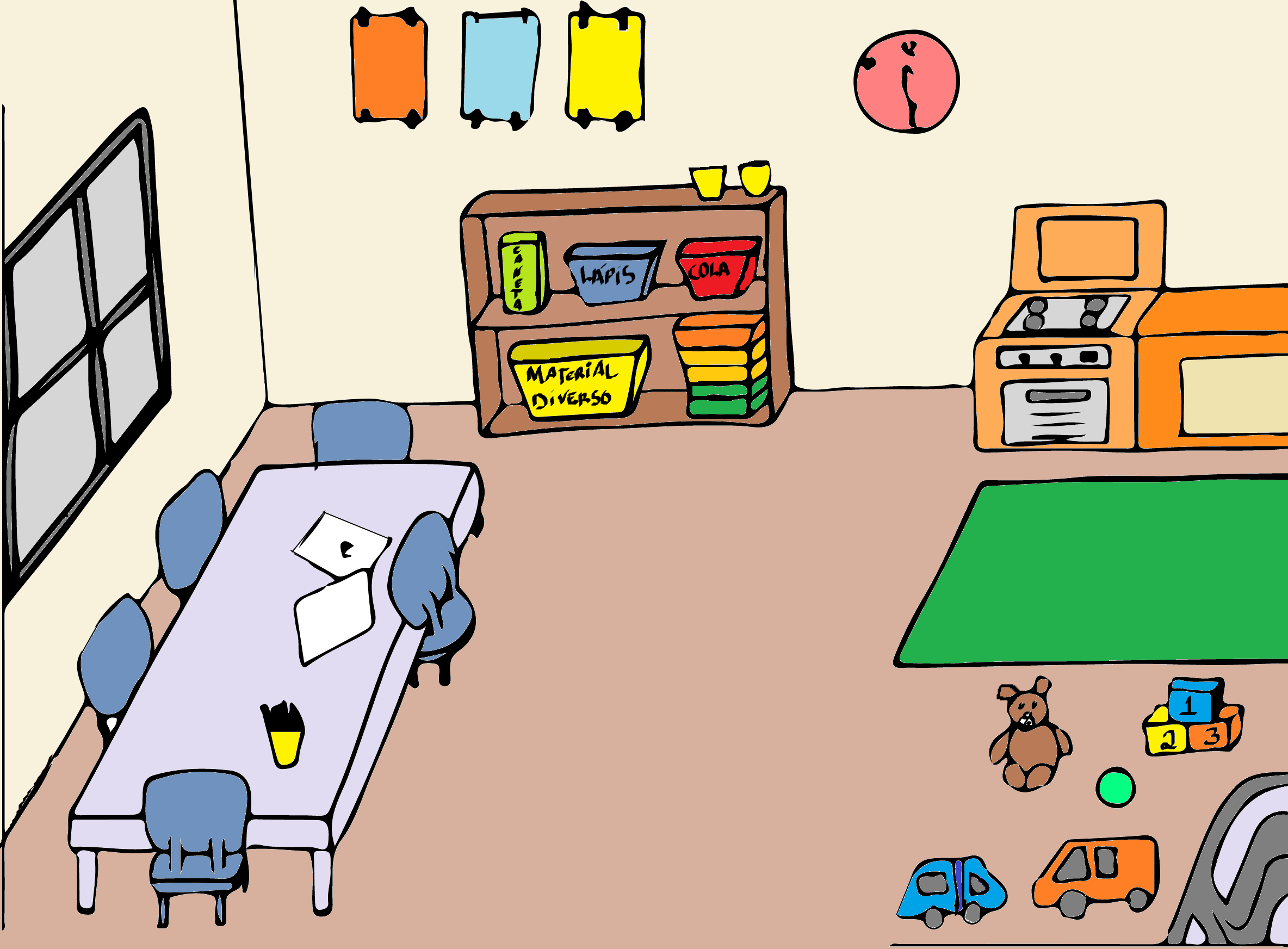 Agora que já conheces as duas salas vamos jogar ao 
Jogo das Diferenças!
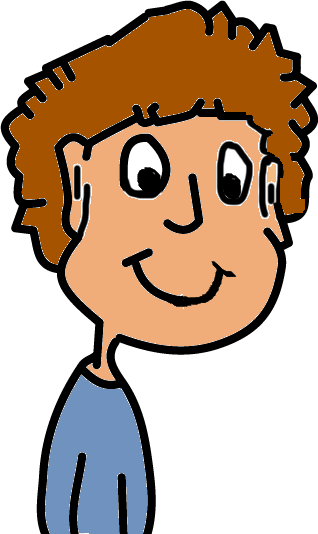 Isso mesmo... Vamos encontrar os objetos diferentes na sala do 1º C e na sala laranja!
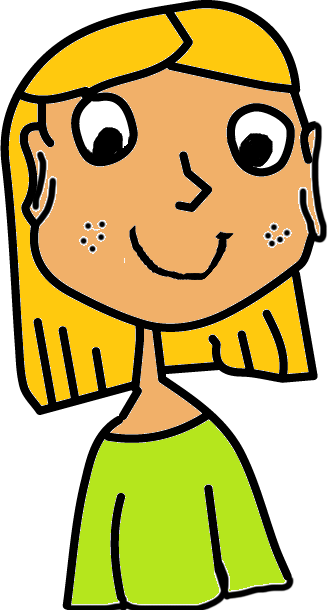 ENCONTRA AS DIFERENÇAS!

Os professores vão ajudar-te com várias pistas sobre os objetos diferentes. 
Carrega no objeto e vê o que acontece!
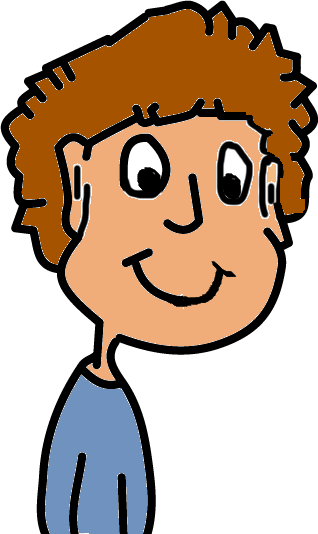 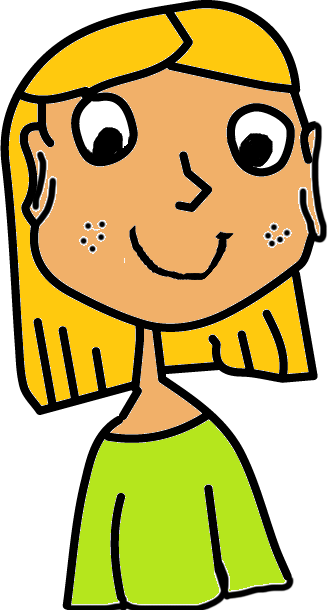 Boa sorte!
1º Pista!
Nele vou escrever para veres e aprenderes!
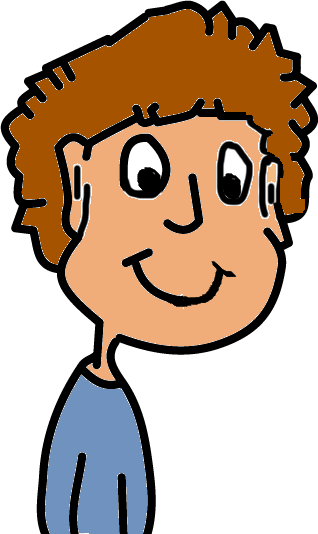 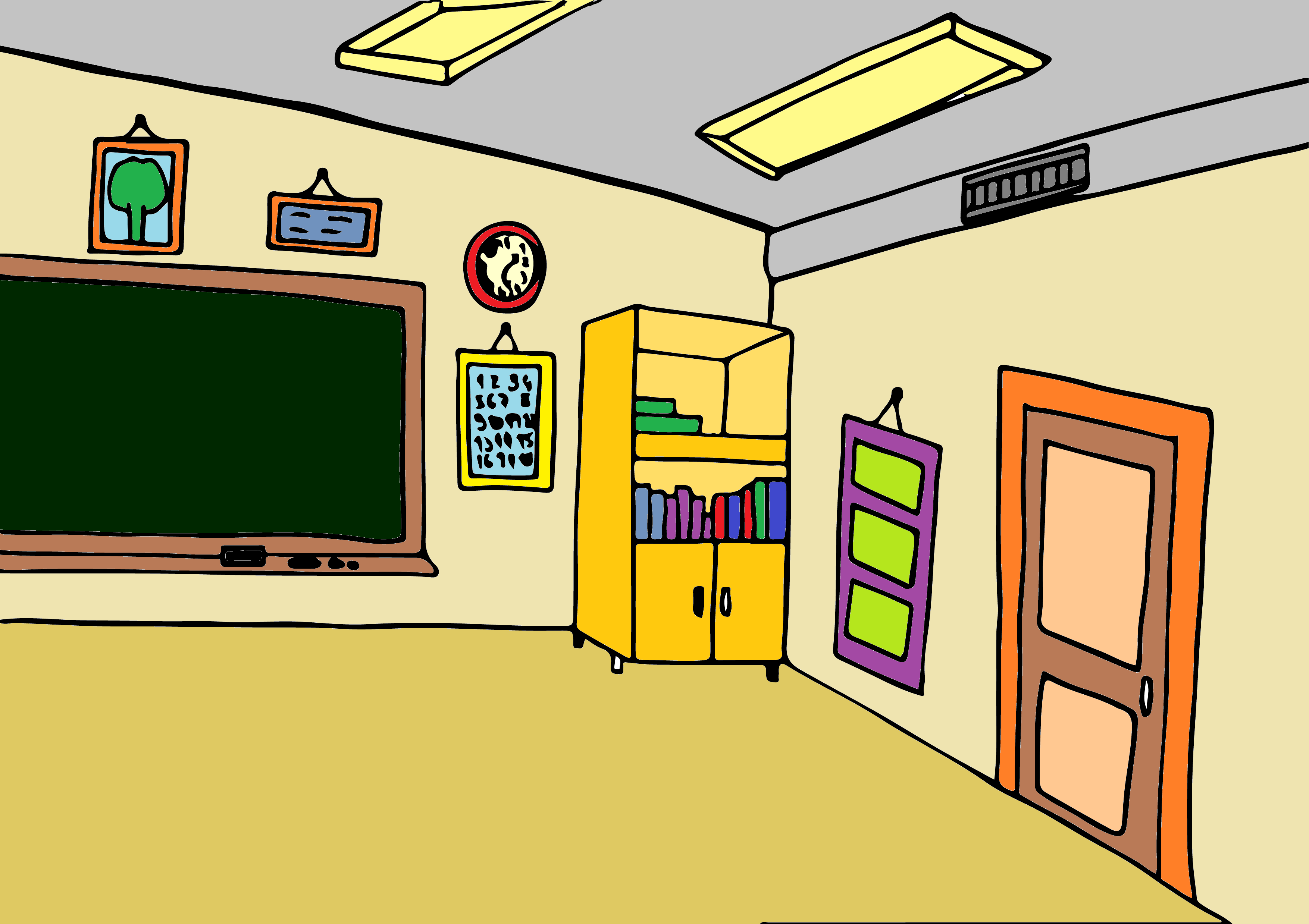 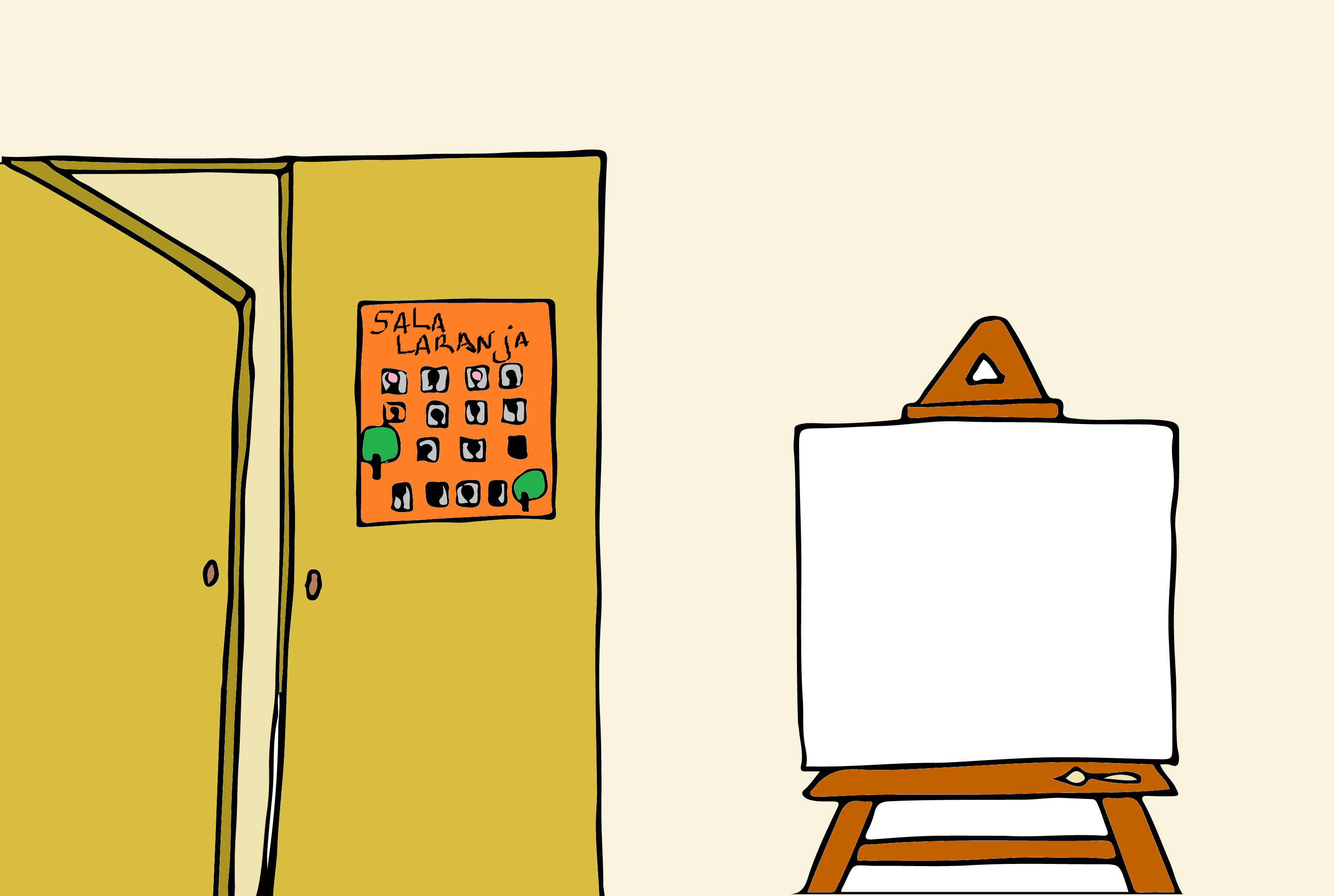 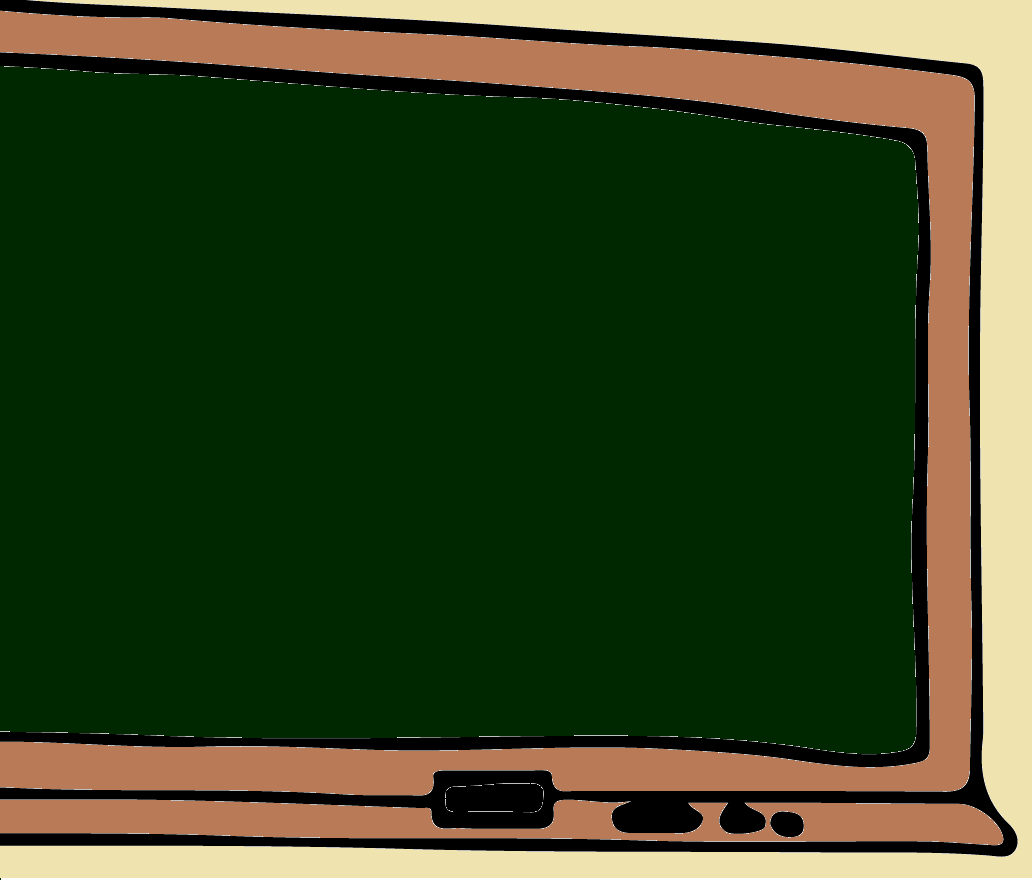 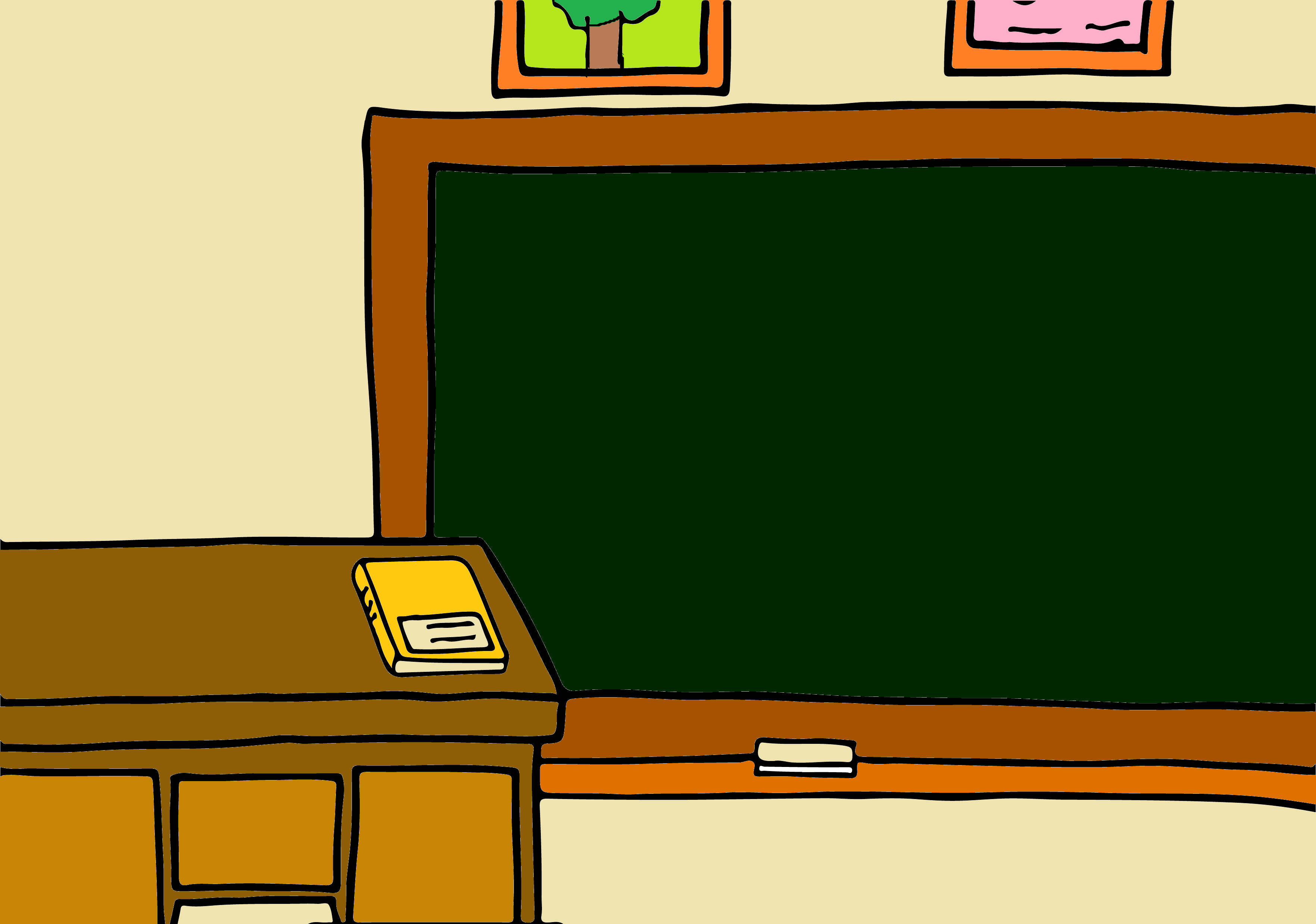 O quadro...
Na sala do primeiro ano há um quadro grande, de giz, onde o professor escreve tudo o que é importante! Os alunos também podem escrever nele, quando o professor pedir.
Dia 12 de Maio, 2020

Sumário: 

 - Jogo das diferenças nas salas;
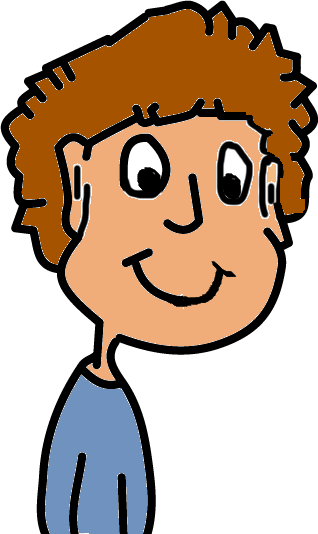 2º Pista!
Num pincel vais agarrar e num artista te vais tornar!
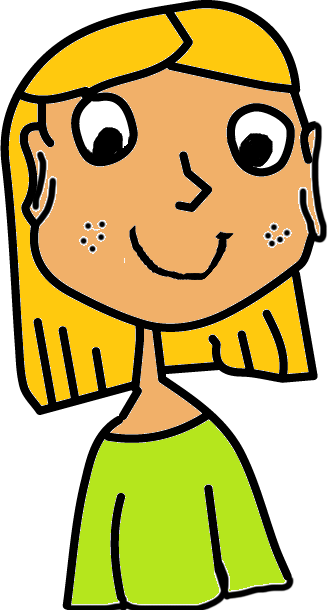 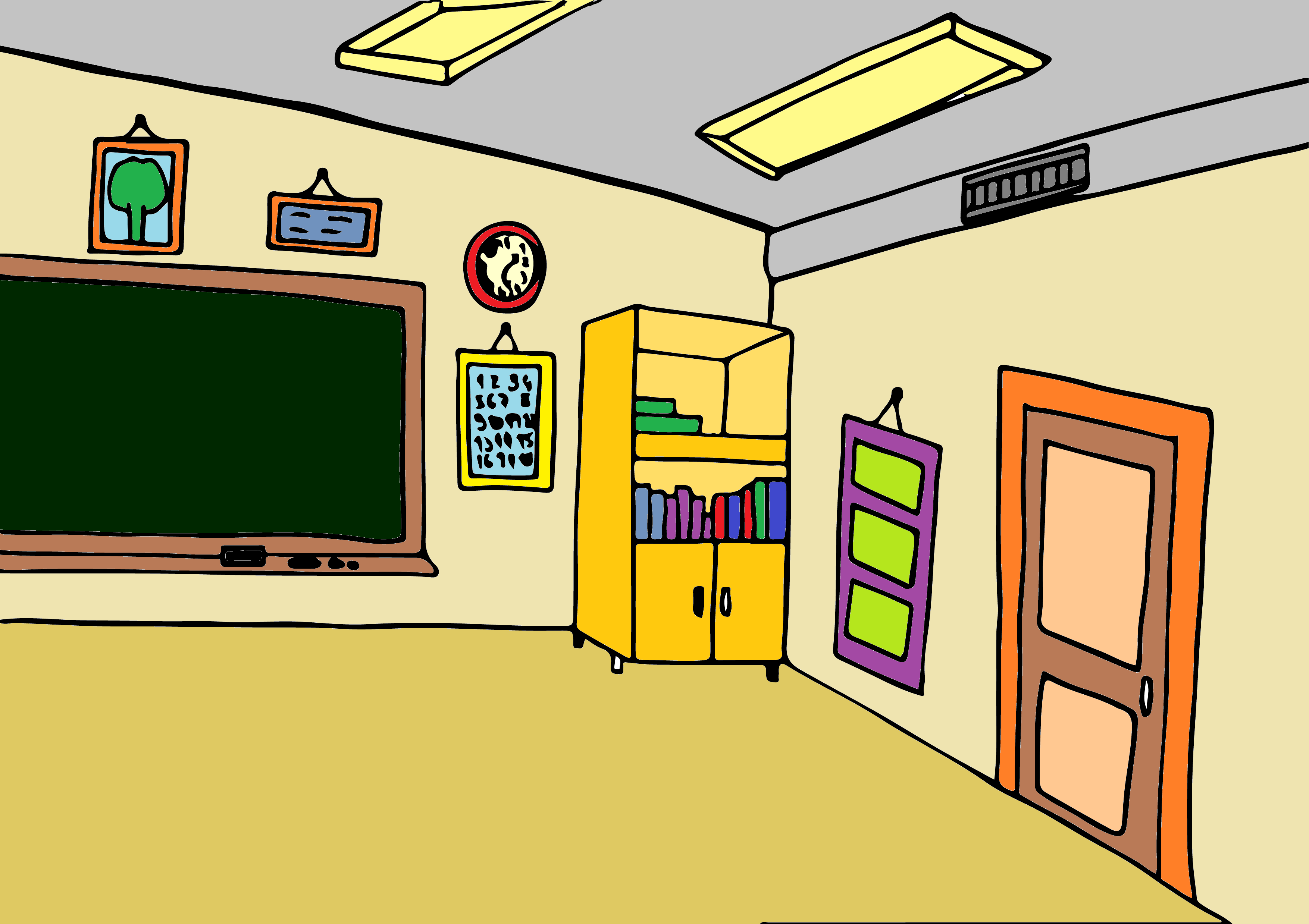 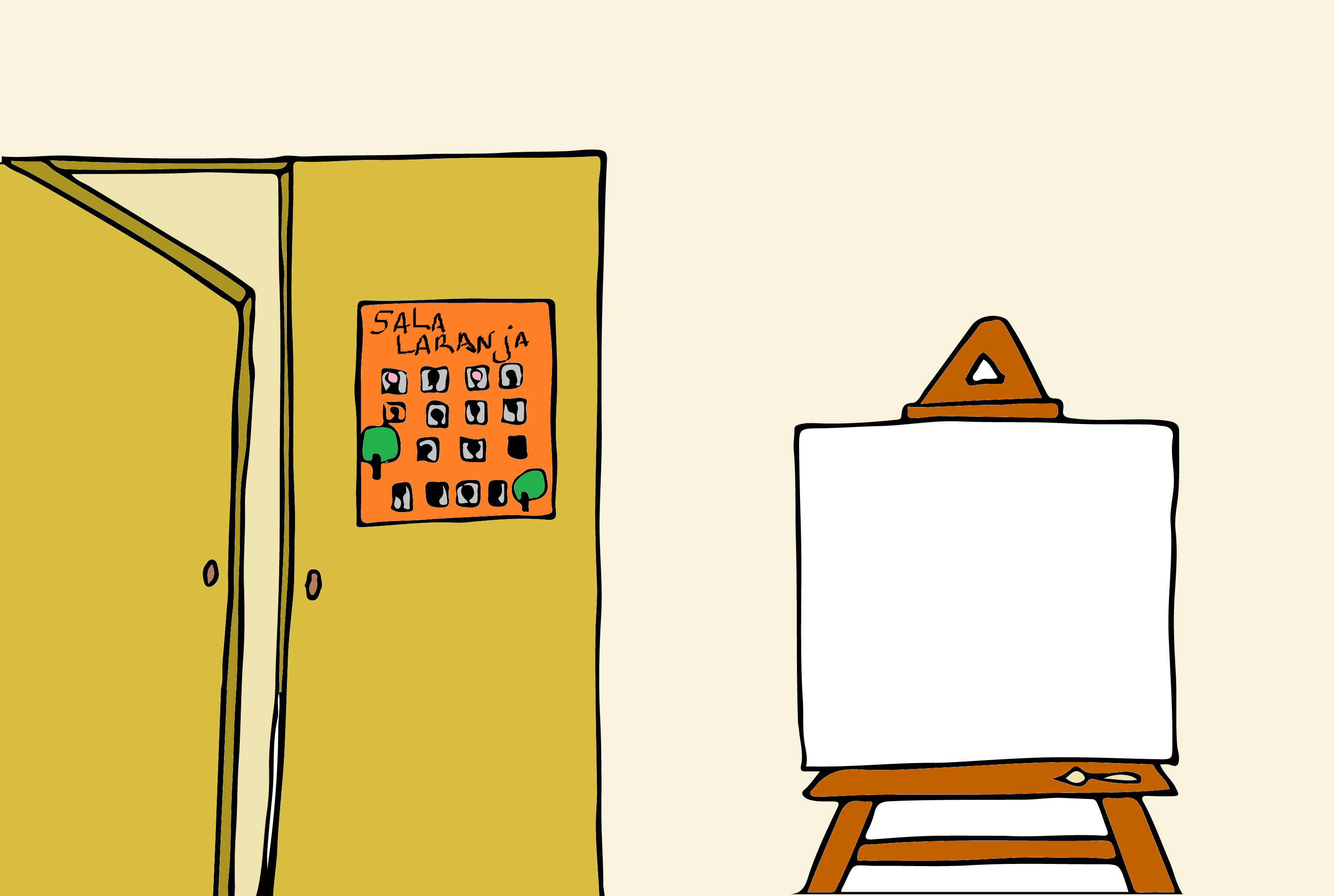 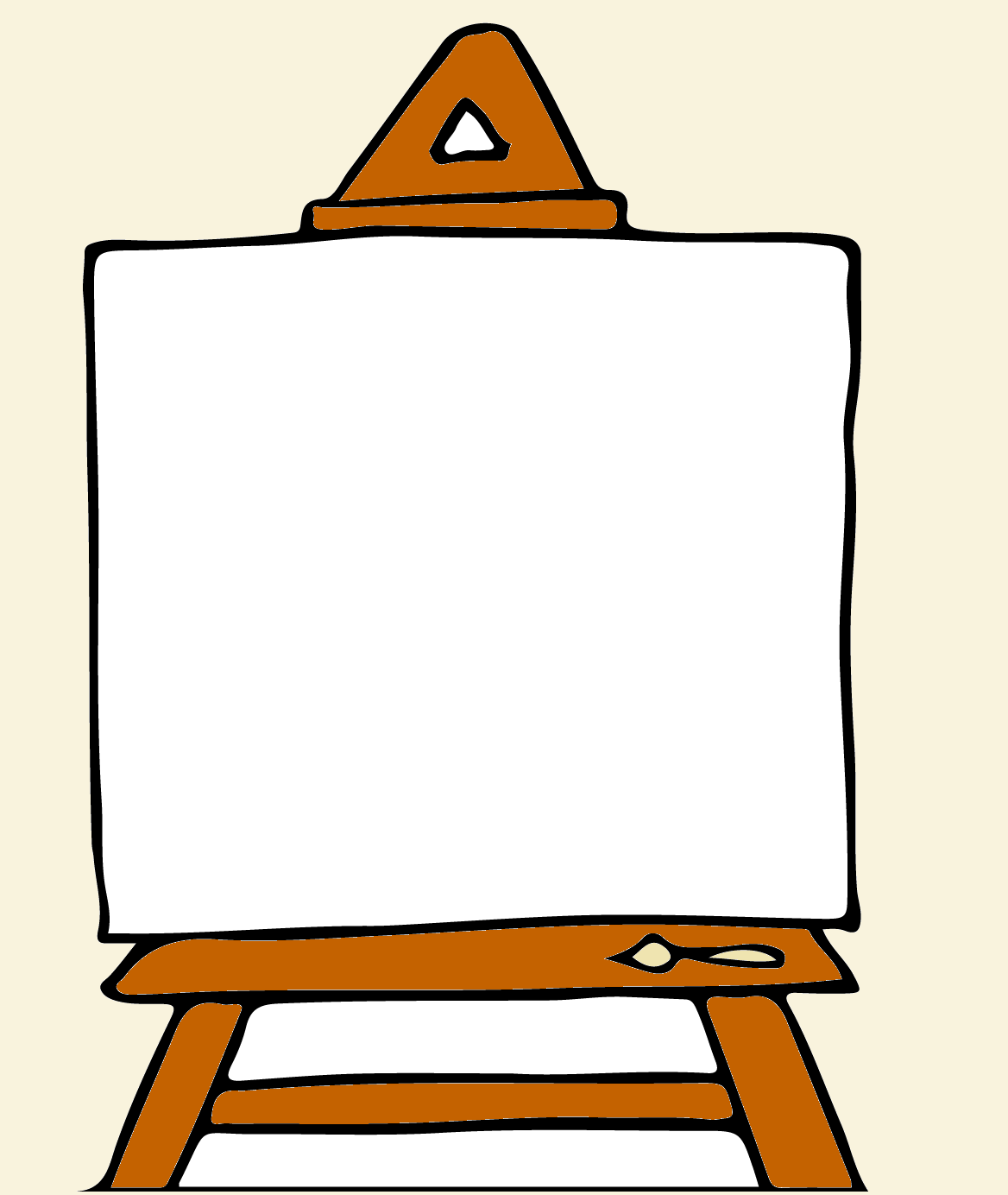 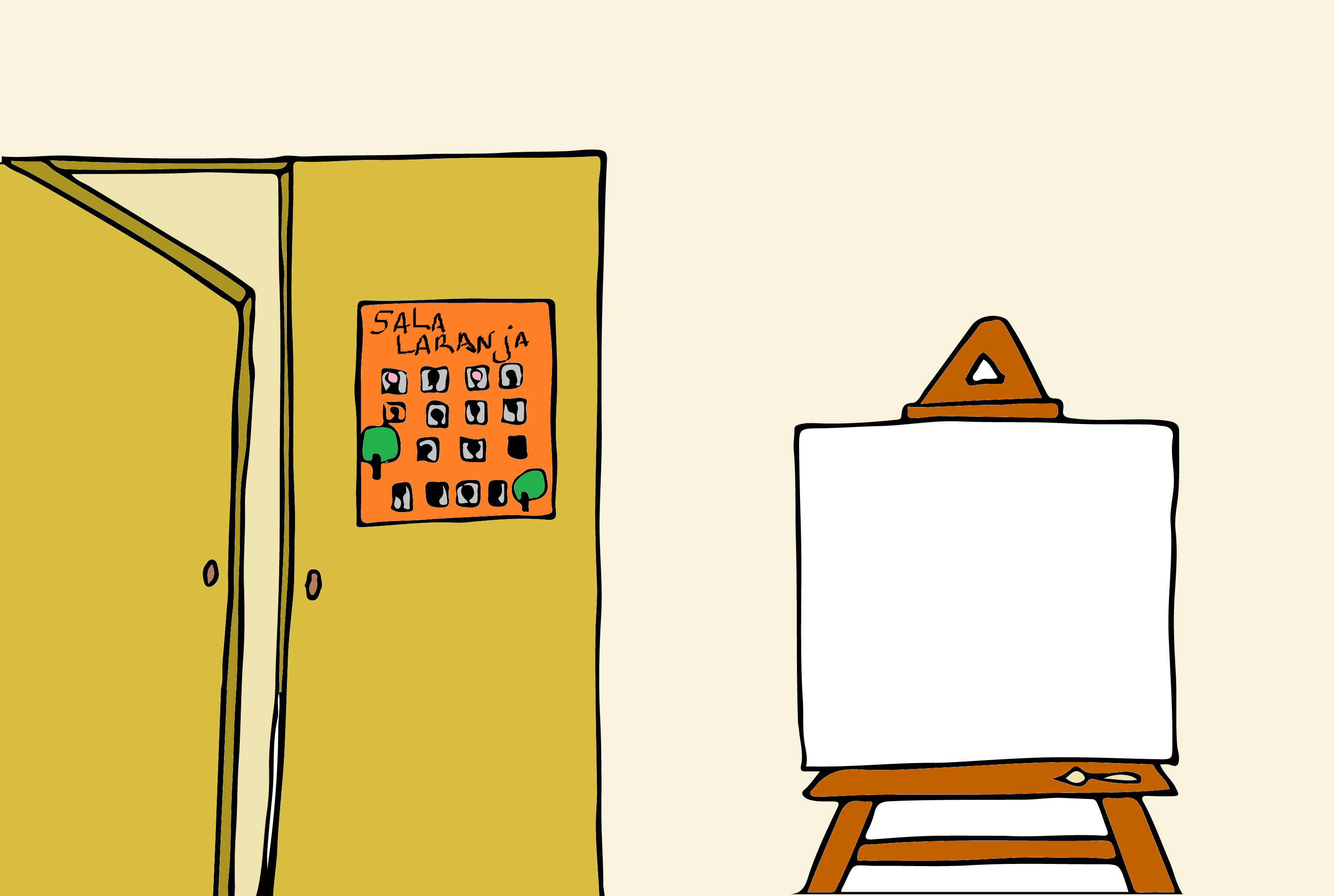 O sítio da pintura!
Na sala laranja existe uma tela, onde os meninos pintam com as tintas,  no dia da pintura!
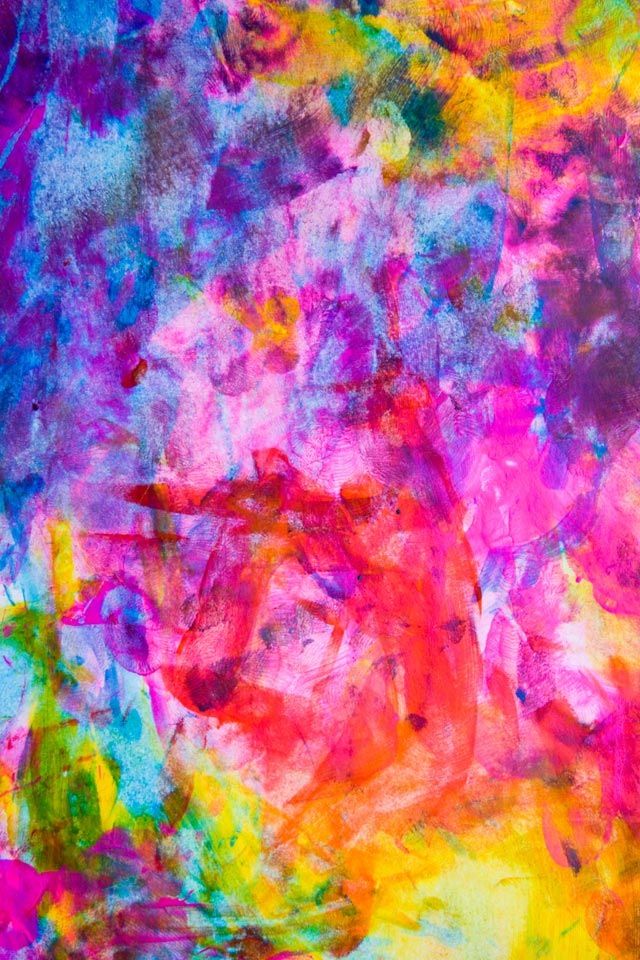 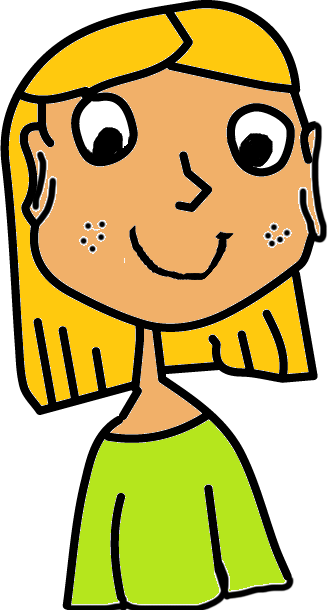 3º Pista!
Nela vais aprender e durante toda a aula permanecer!
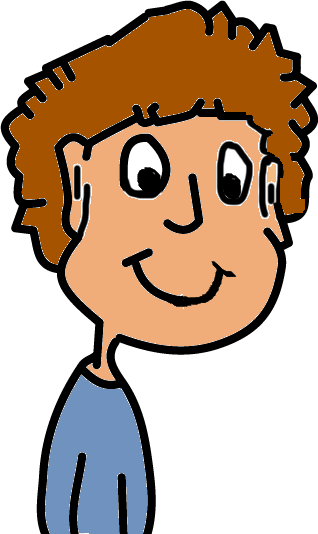 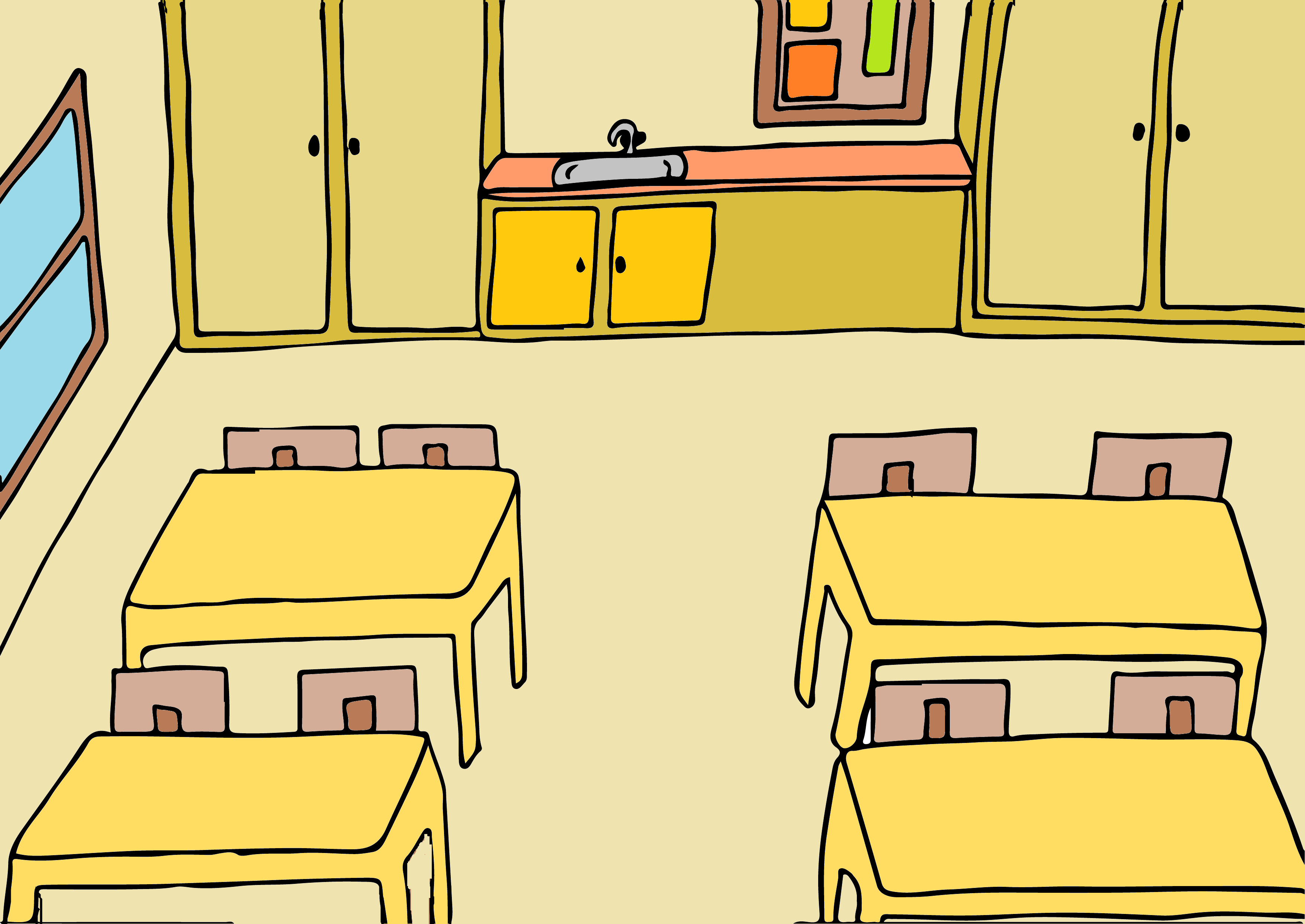 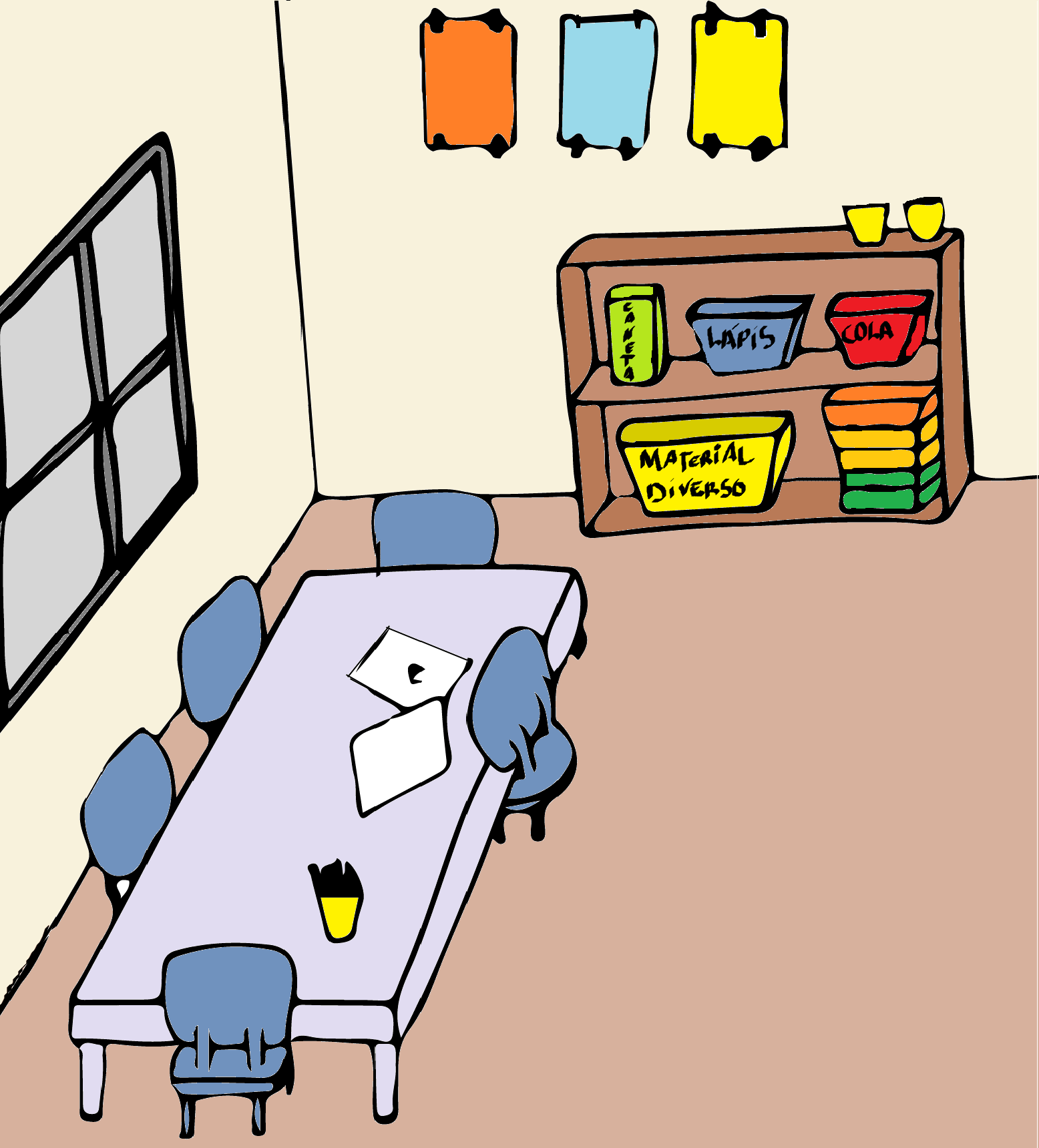 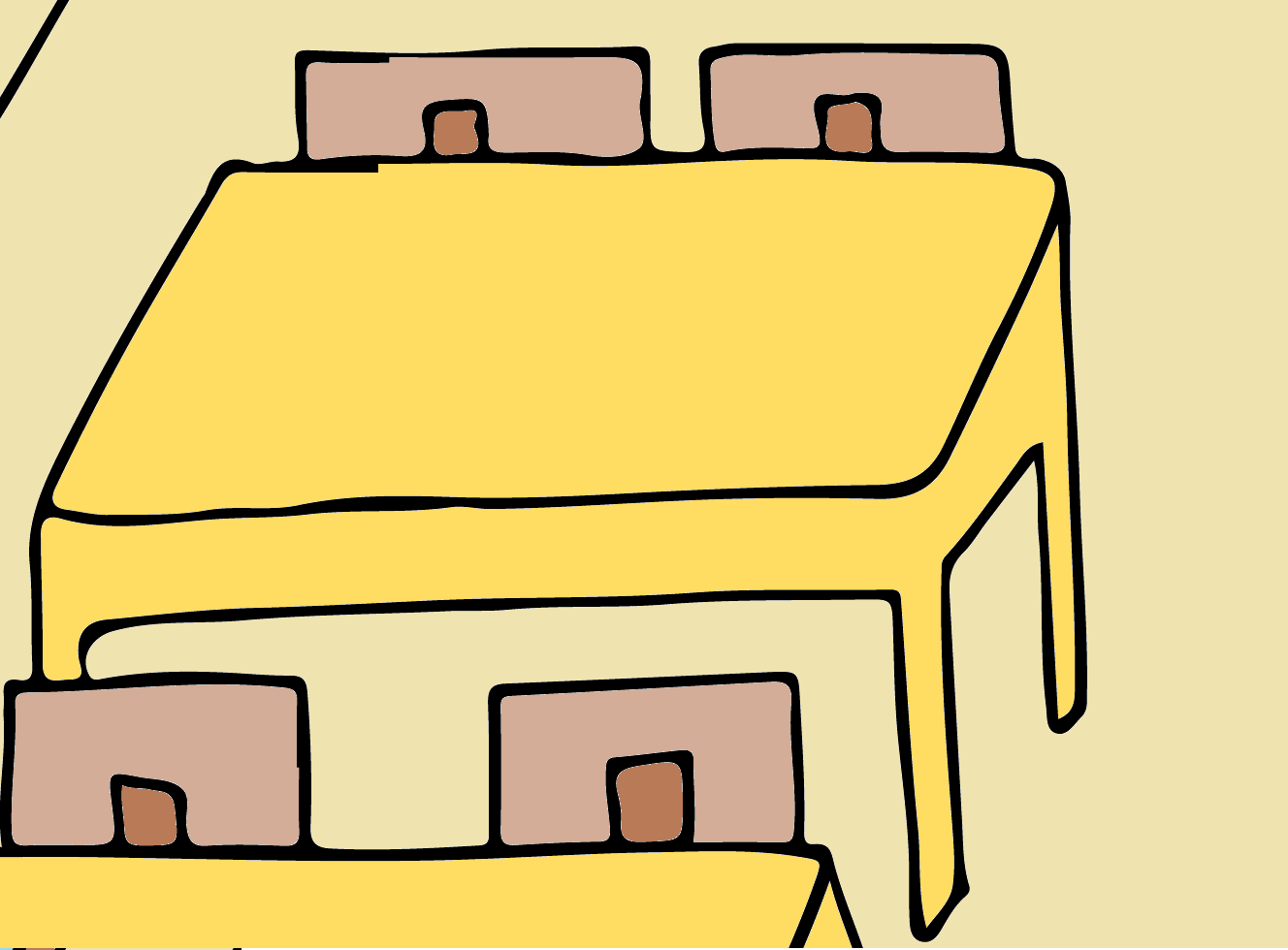 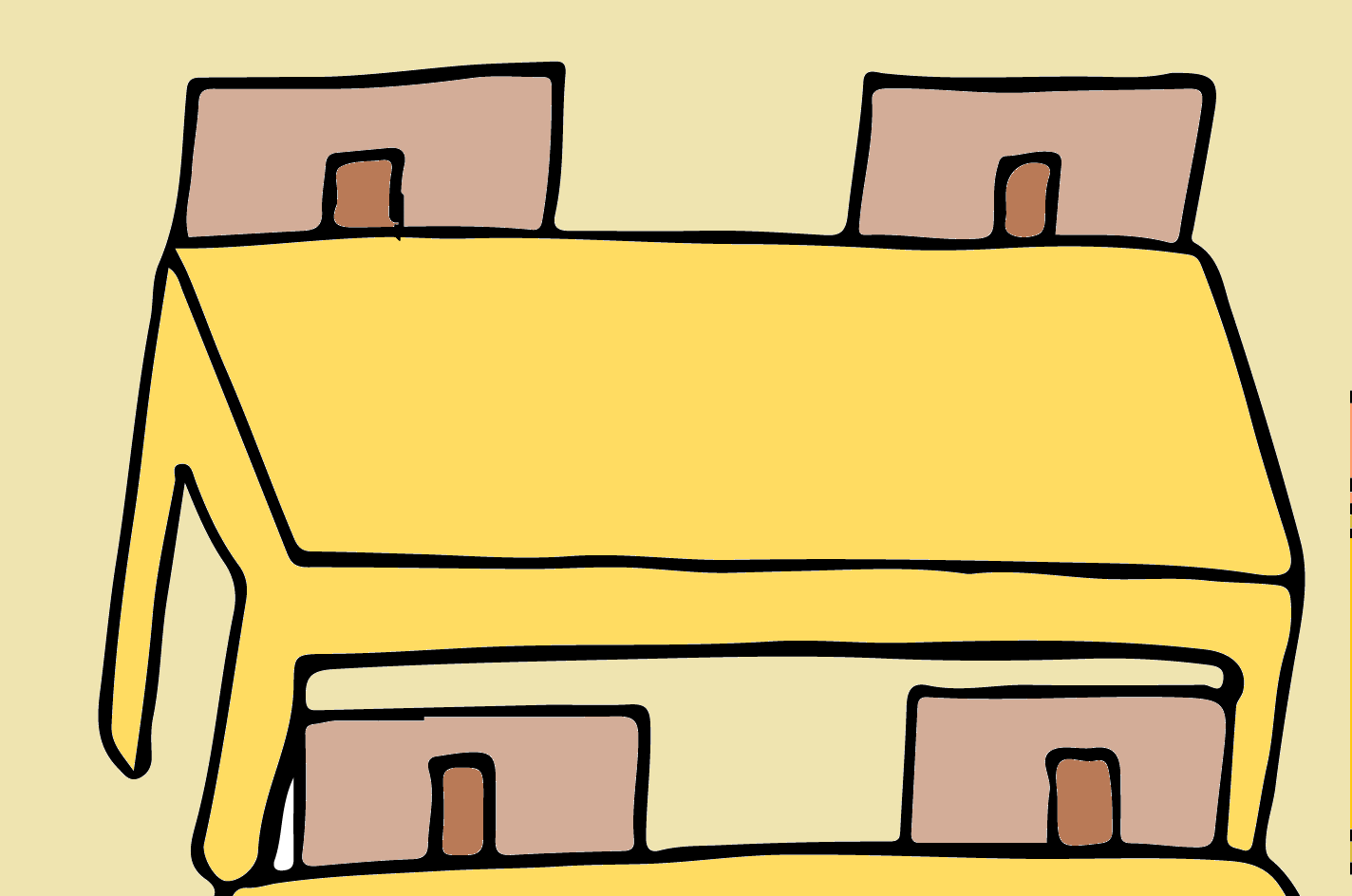 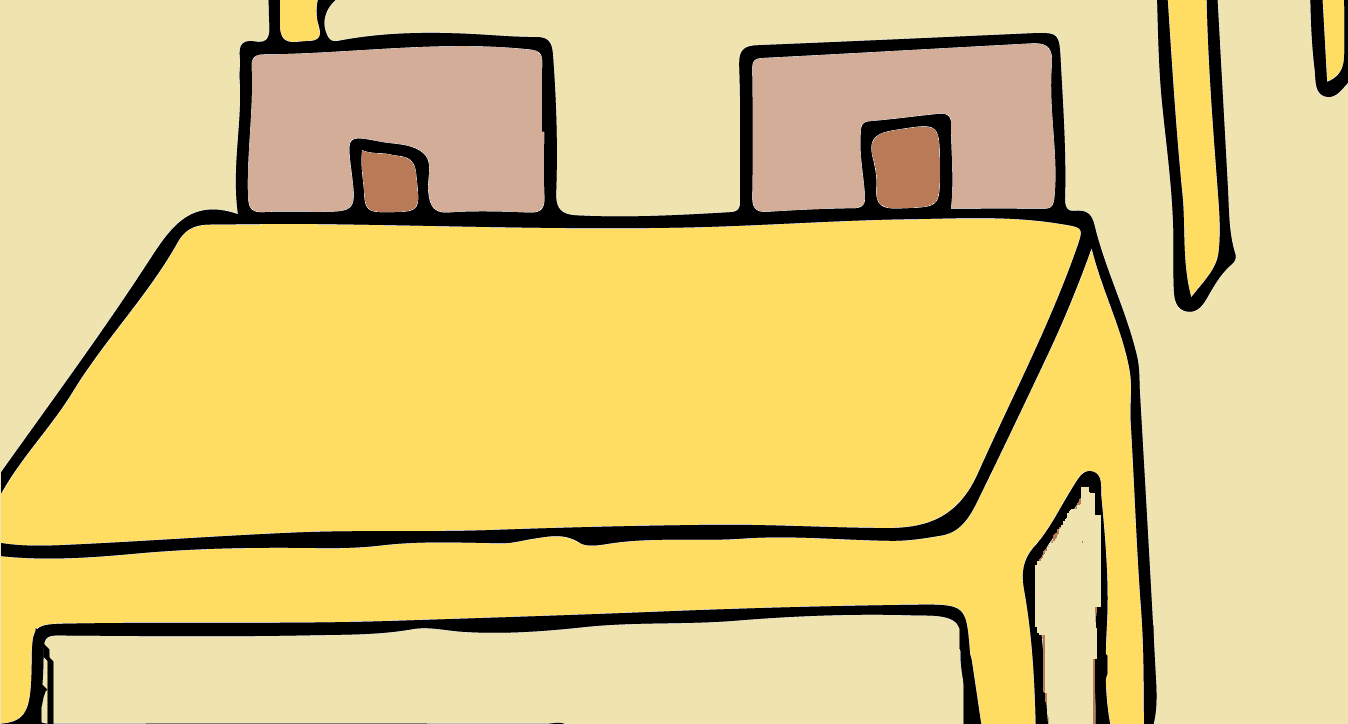 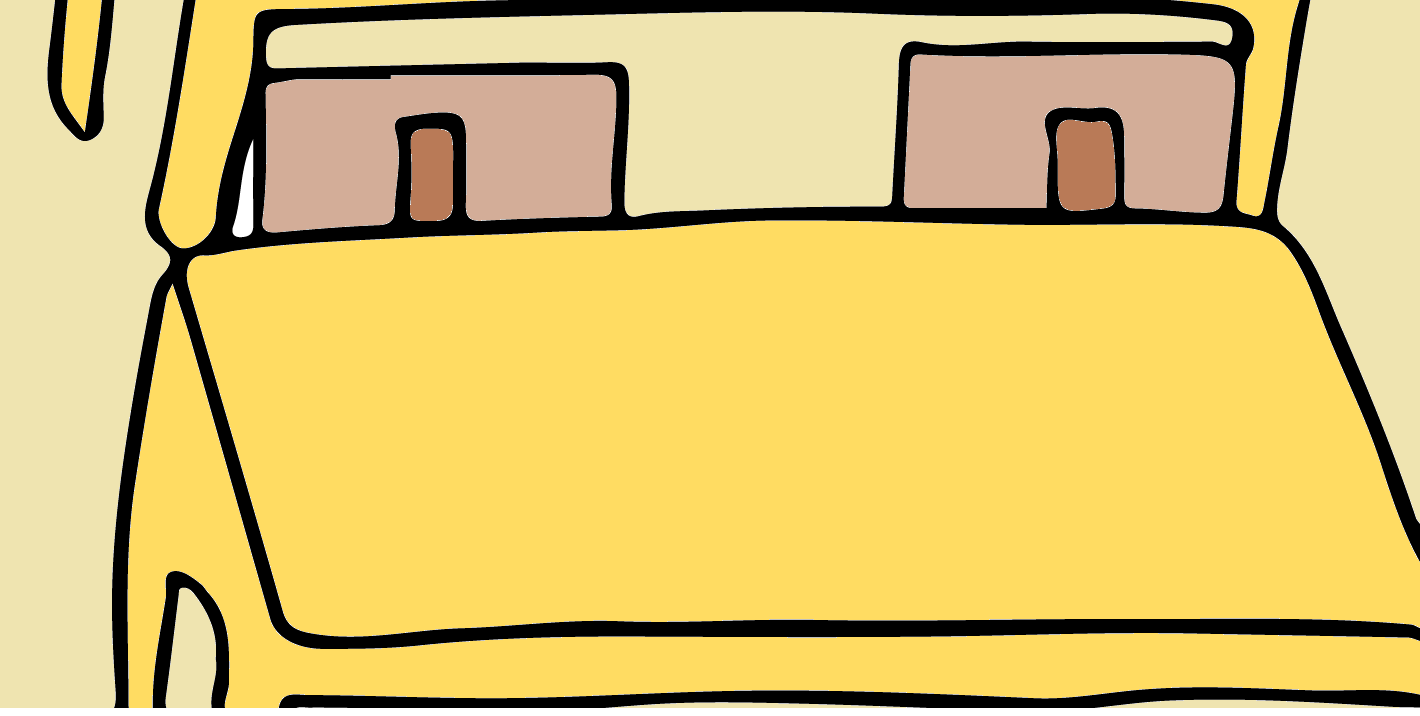 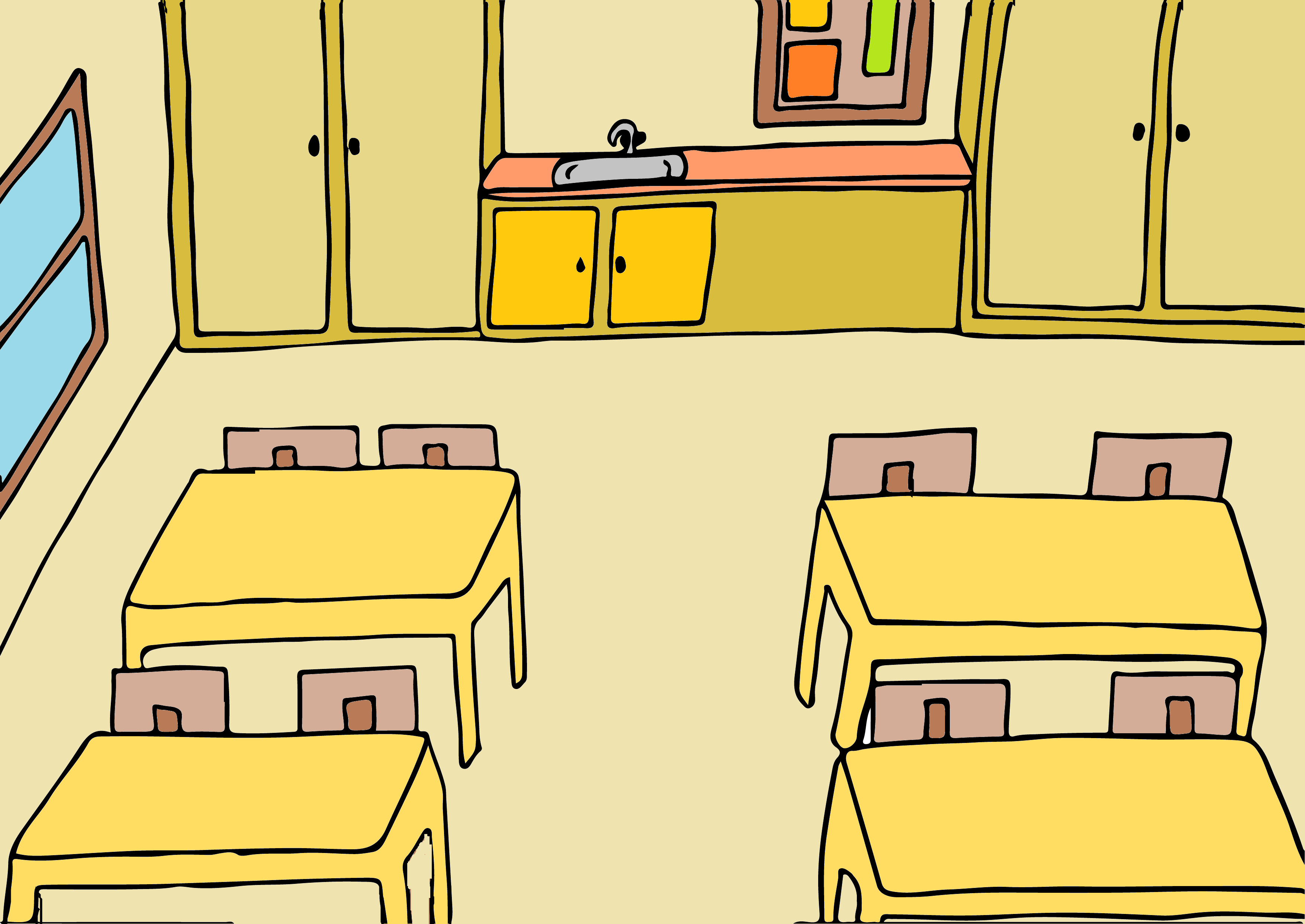 Boa! Acertaste!
Na sala do primeiro ano, todos os meninos têm o seu lugar sentado, na sua secretária e é lá que devem permanecer, durante a aula...
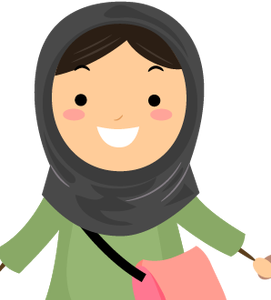 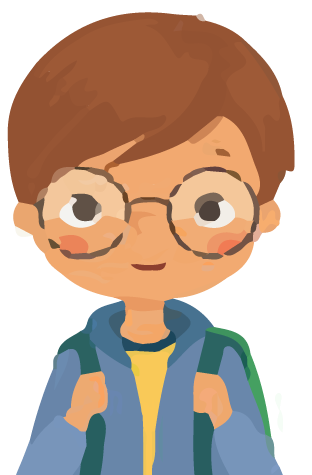 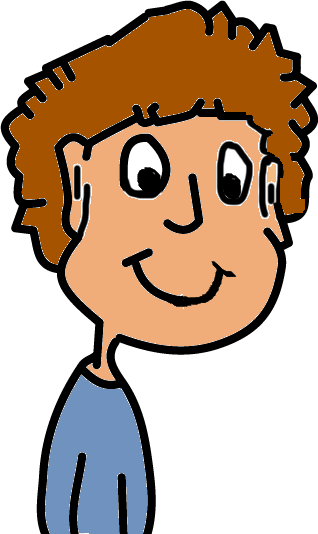 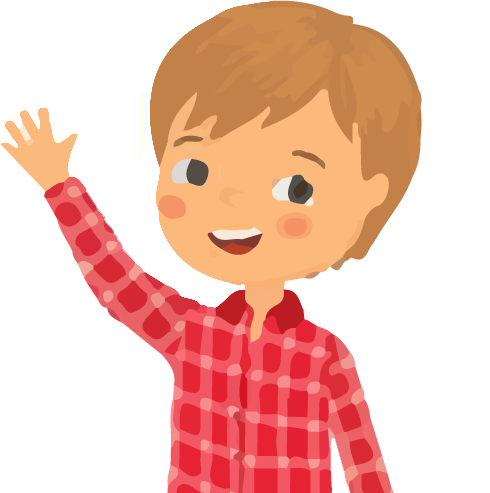 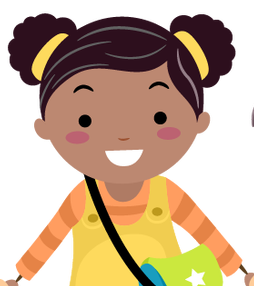 4º Pista!
Nela nos vamos sentar, para juntos trabalhar!
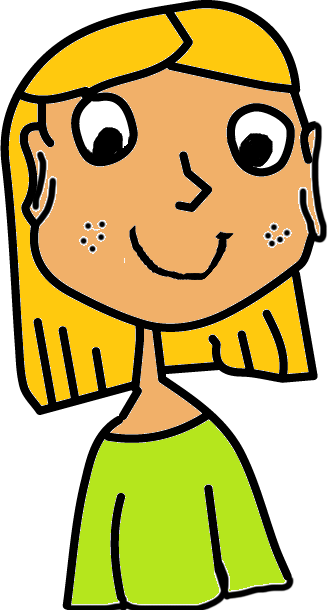 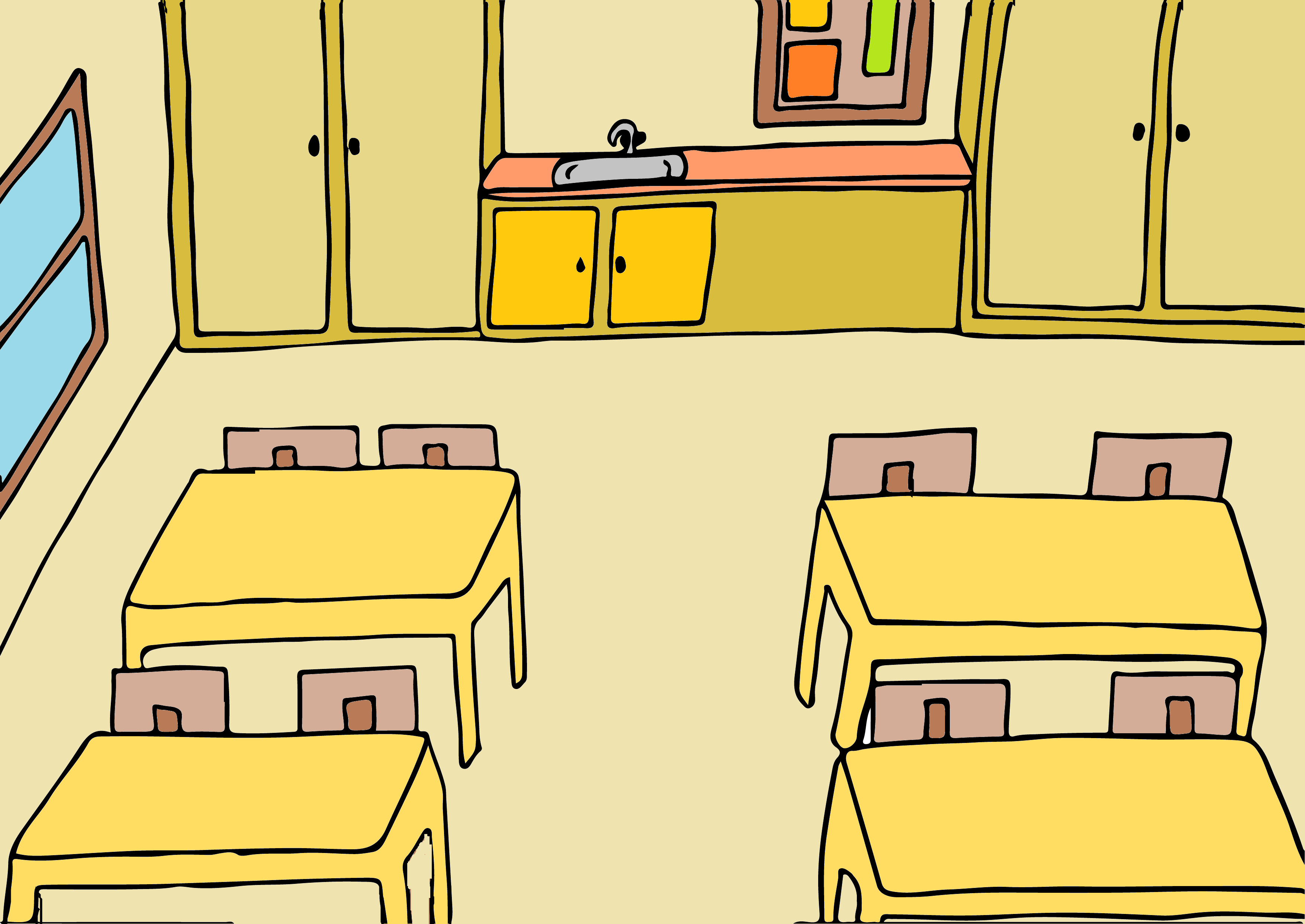 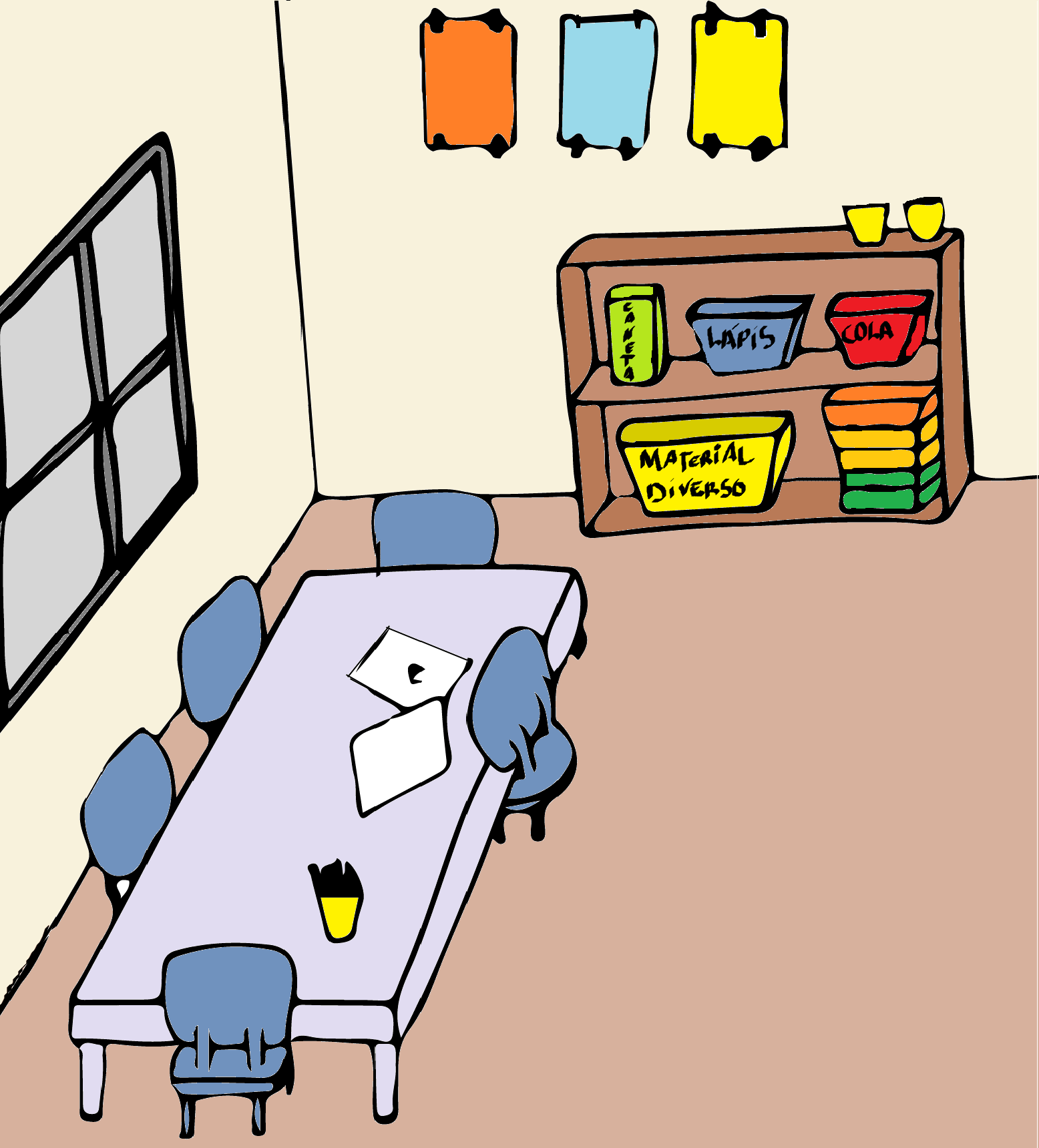 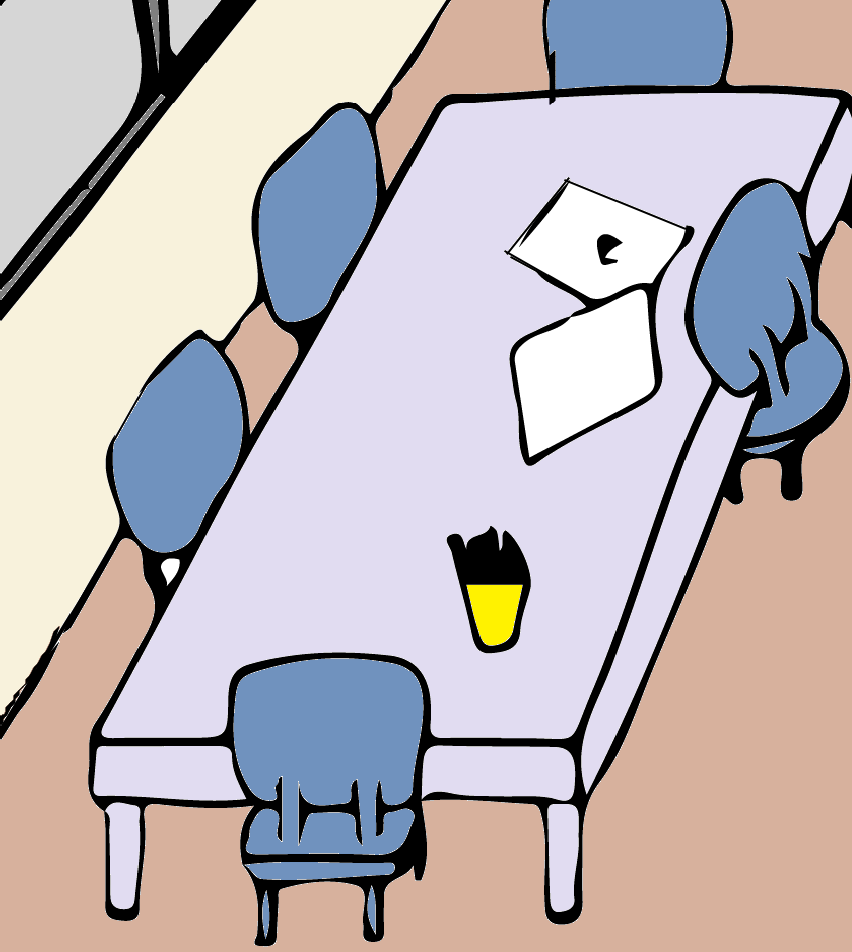 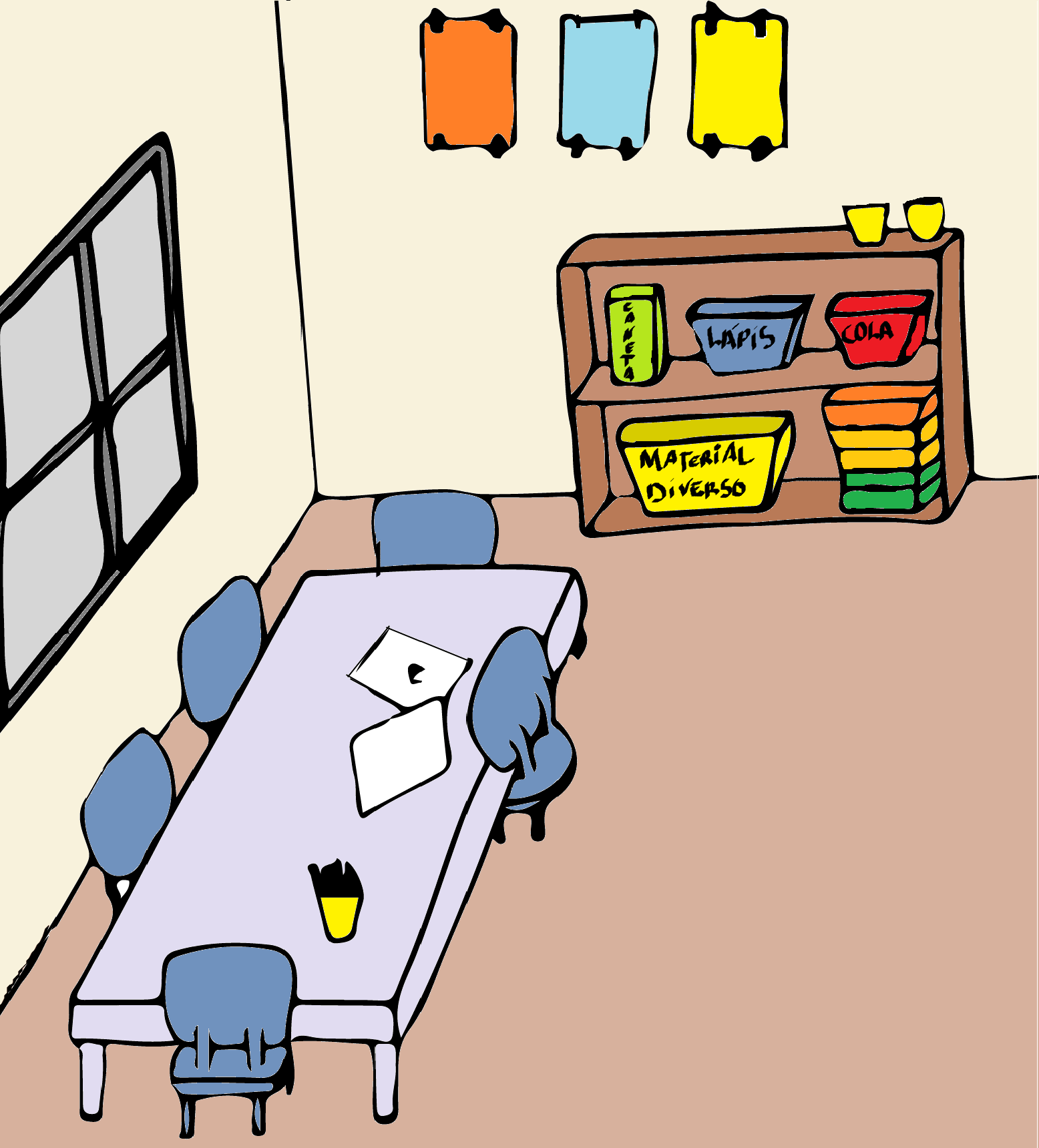 Sim...isso mesmo!
Na sala laranja a mesa é mais comprida e os meninos sentam-se para fazer os trabalhos!
Podem pintar, desenhar, cortar e fazer colagens!
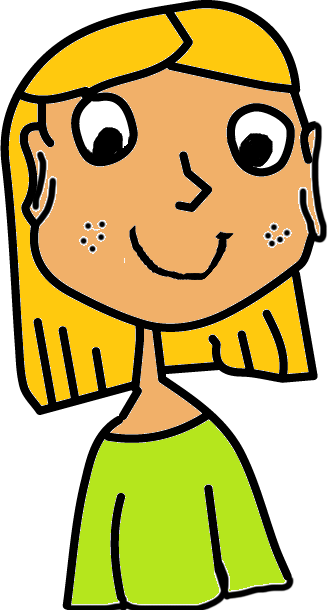 5º Pista!
Os materiais ele vai guardar, para as mochilas não carregar!
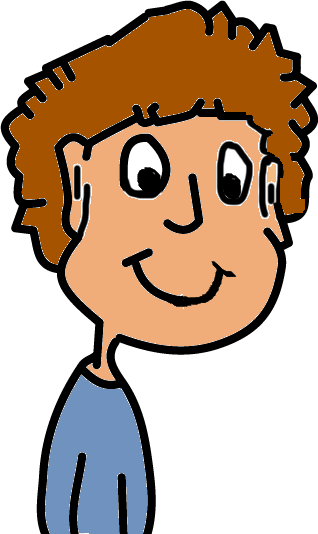 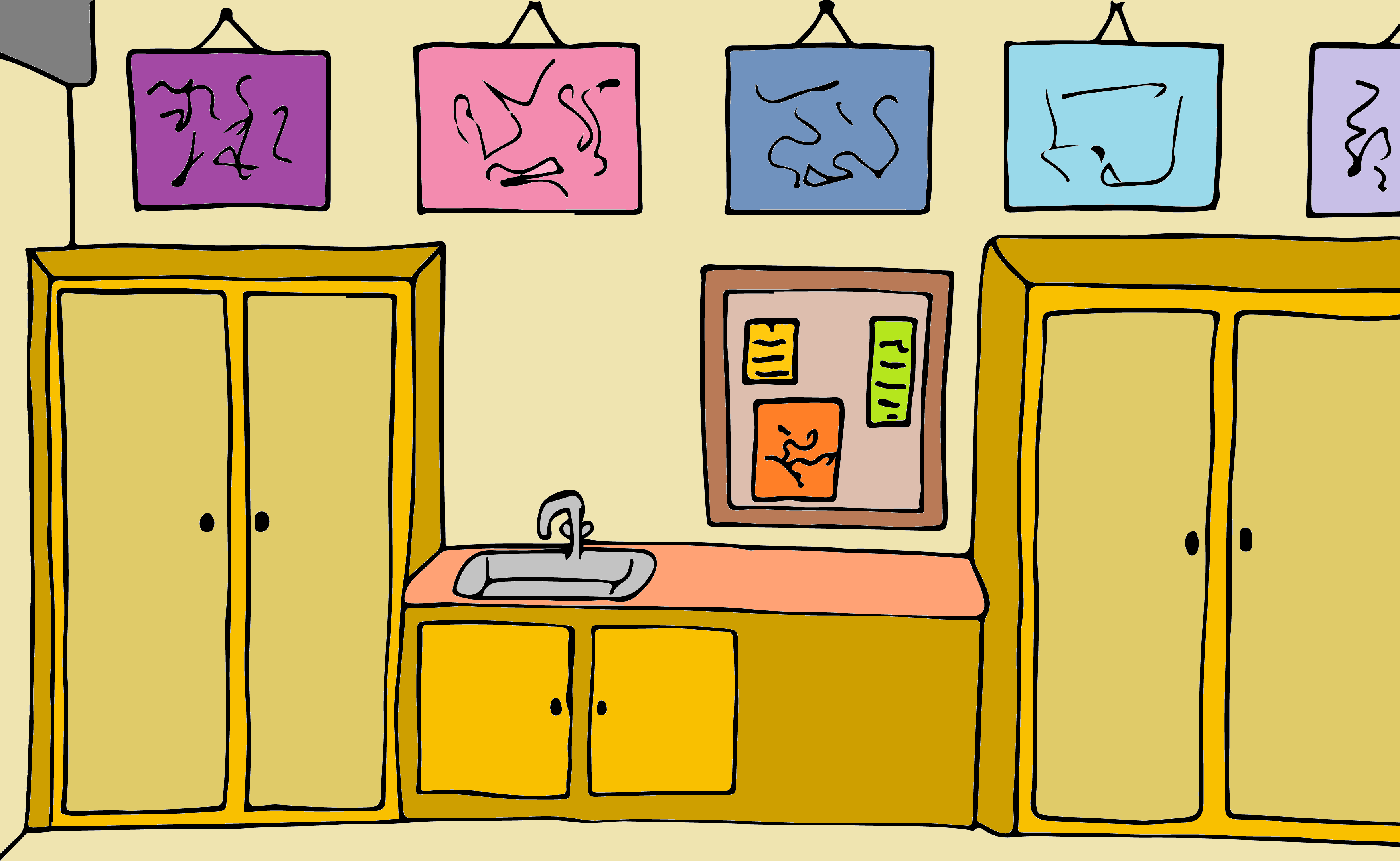 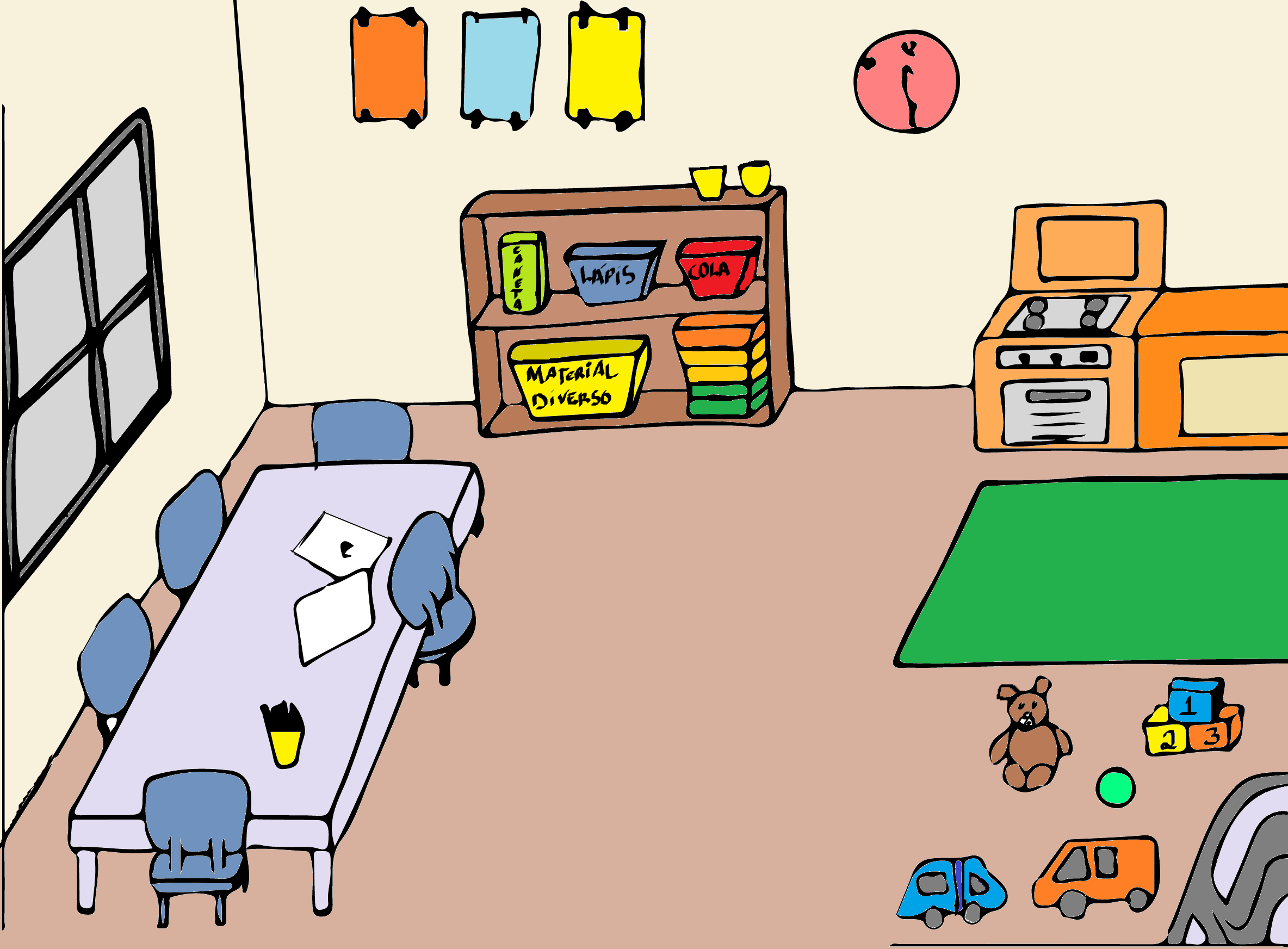 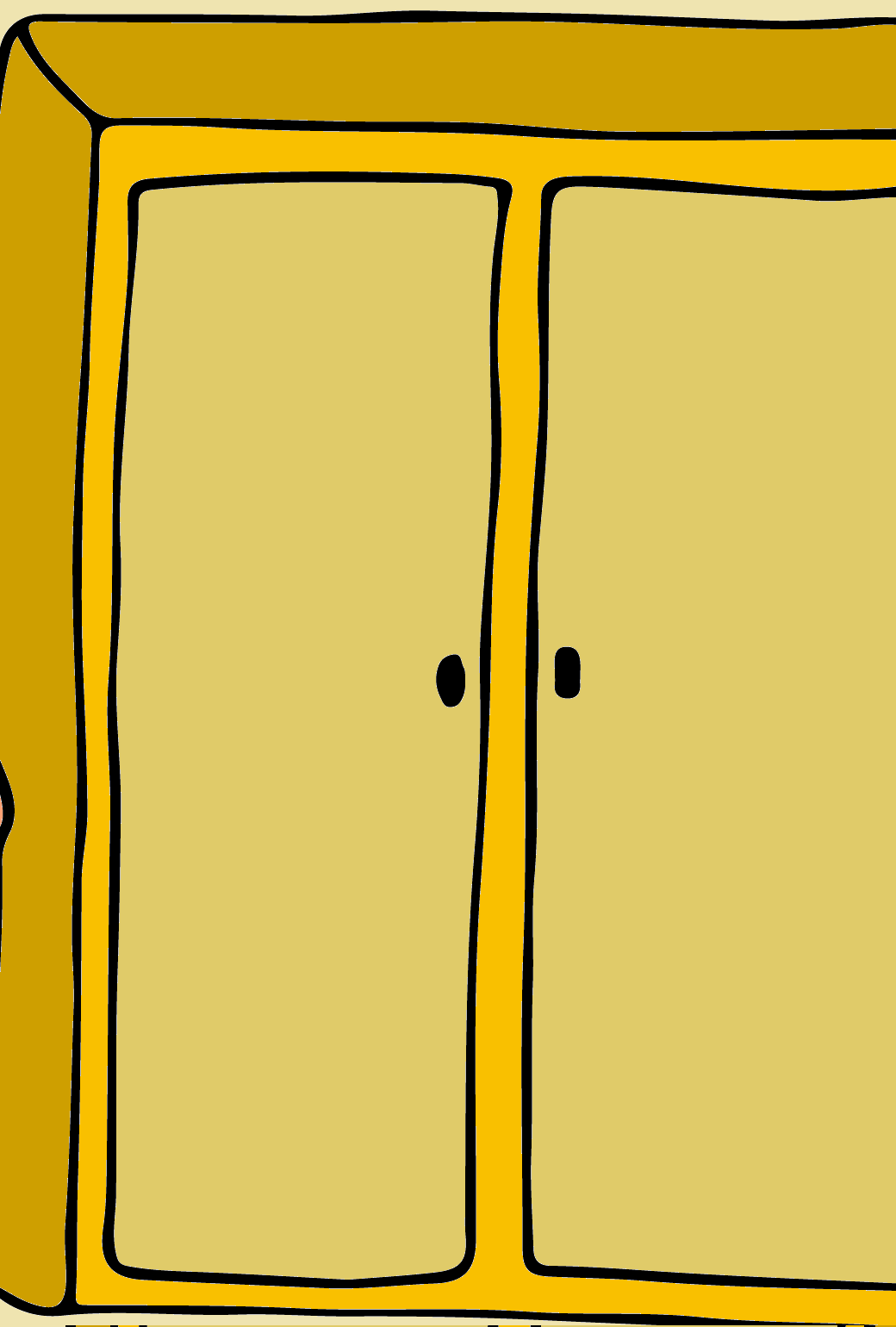 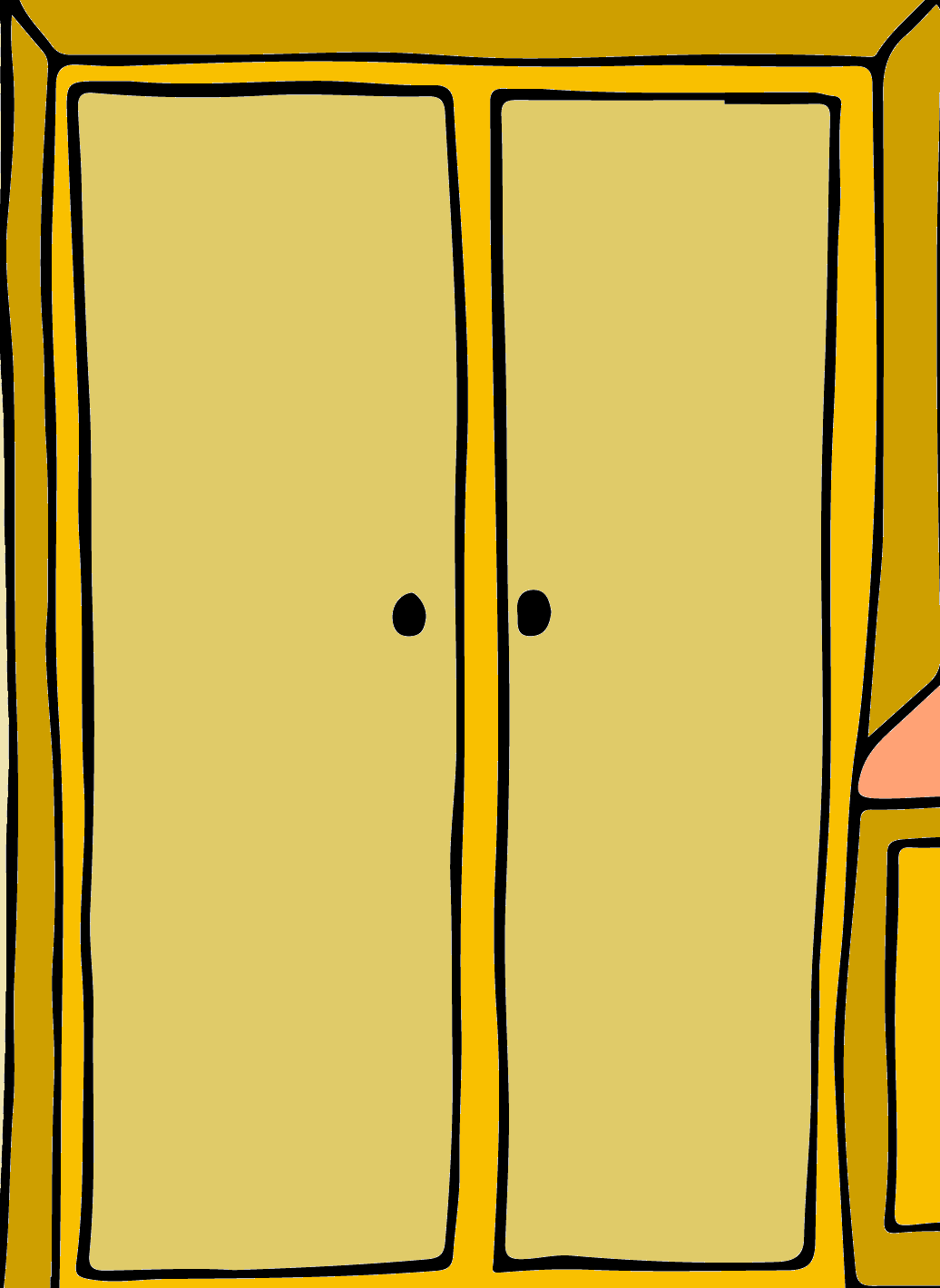 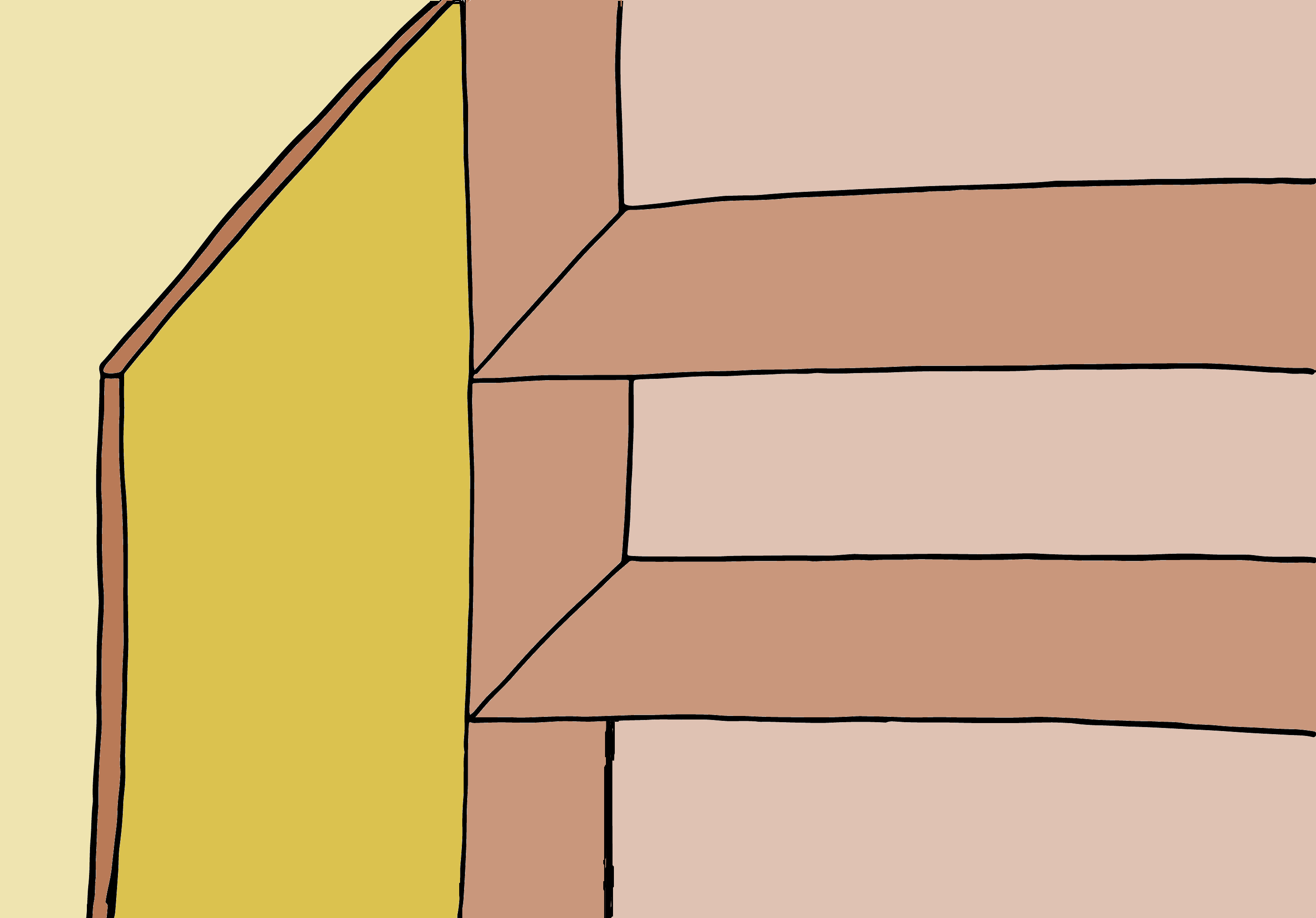 O armário...
Neste armário guardamos todos os livros, de português, matermática, estudo do meio, dicionários e até as caixas de material dos alunos!
Ficam aqui para que as mochilas não estejam sempre tão pesadas!
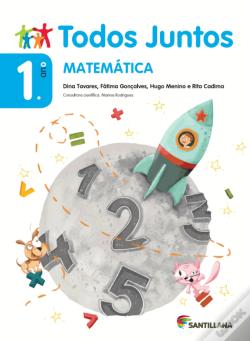 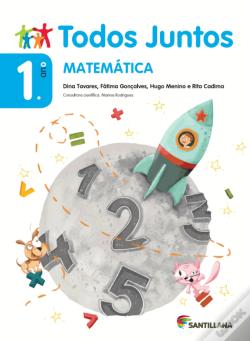 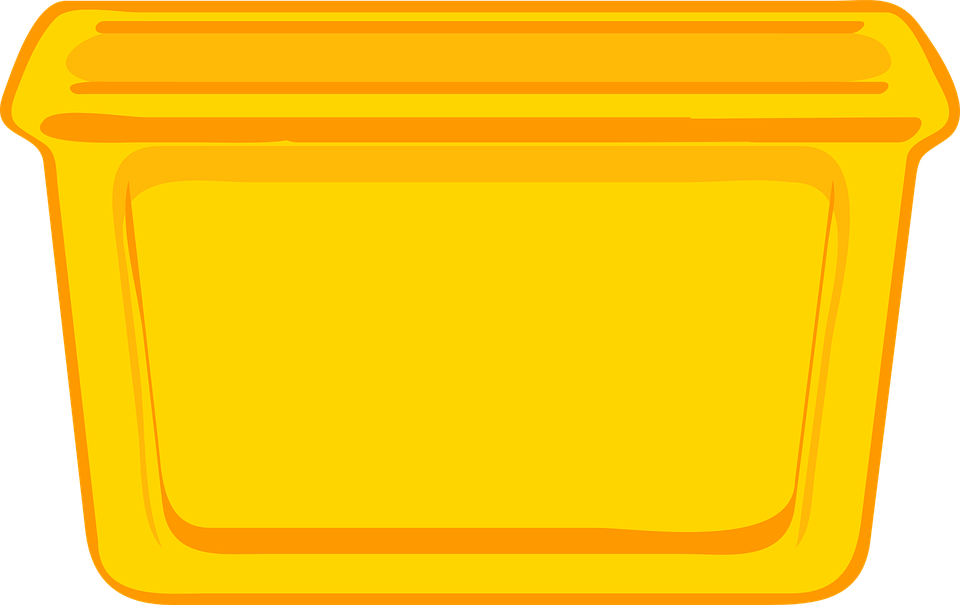 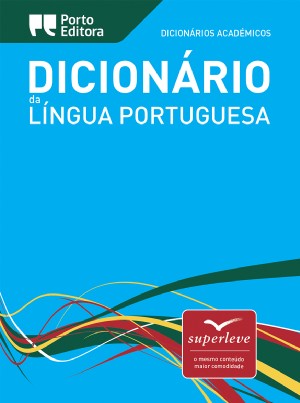 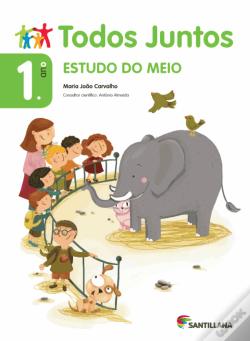 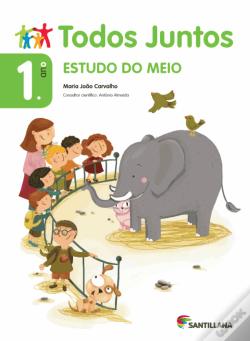 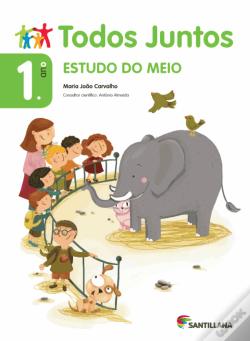 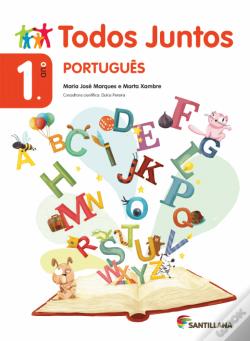 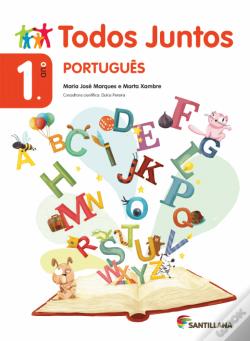 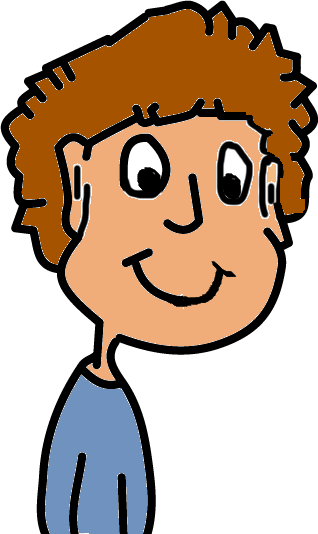 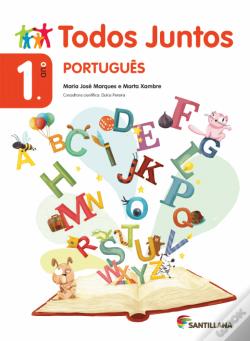 6º Pista!
Em caixinhas vai guardar, o material que se usar, para trabalhar!
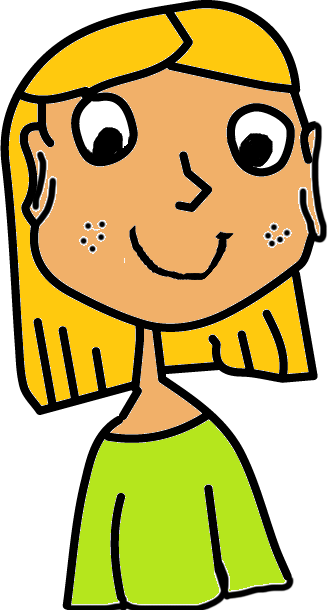 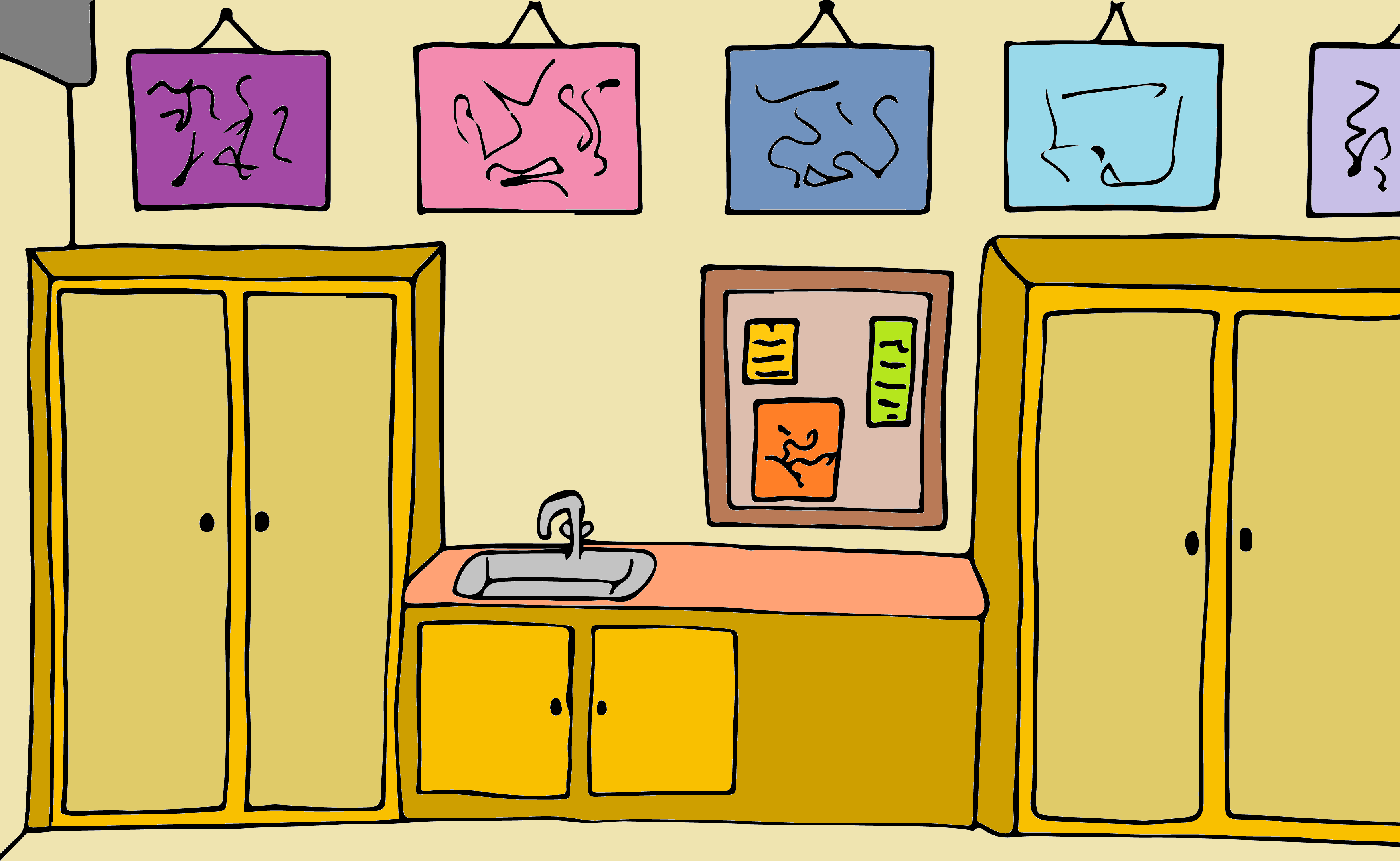 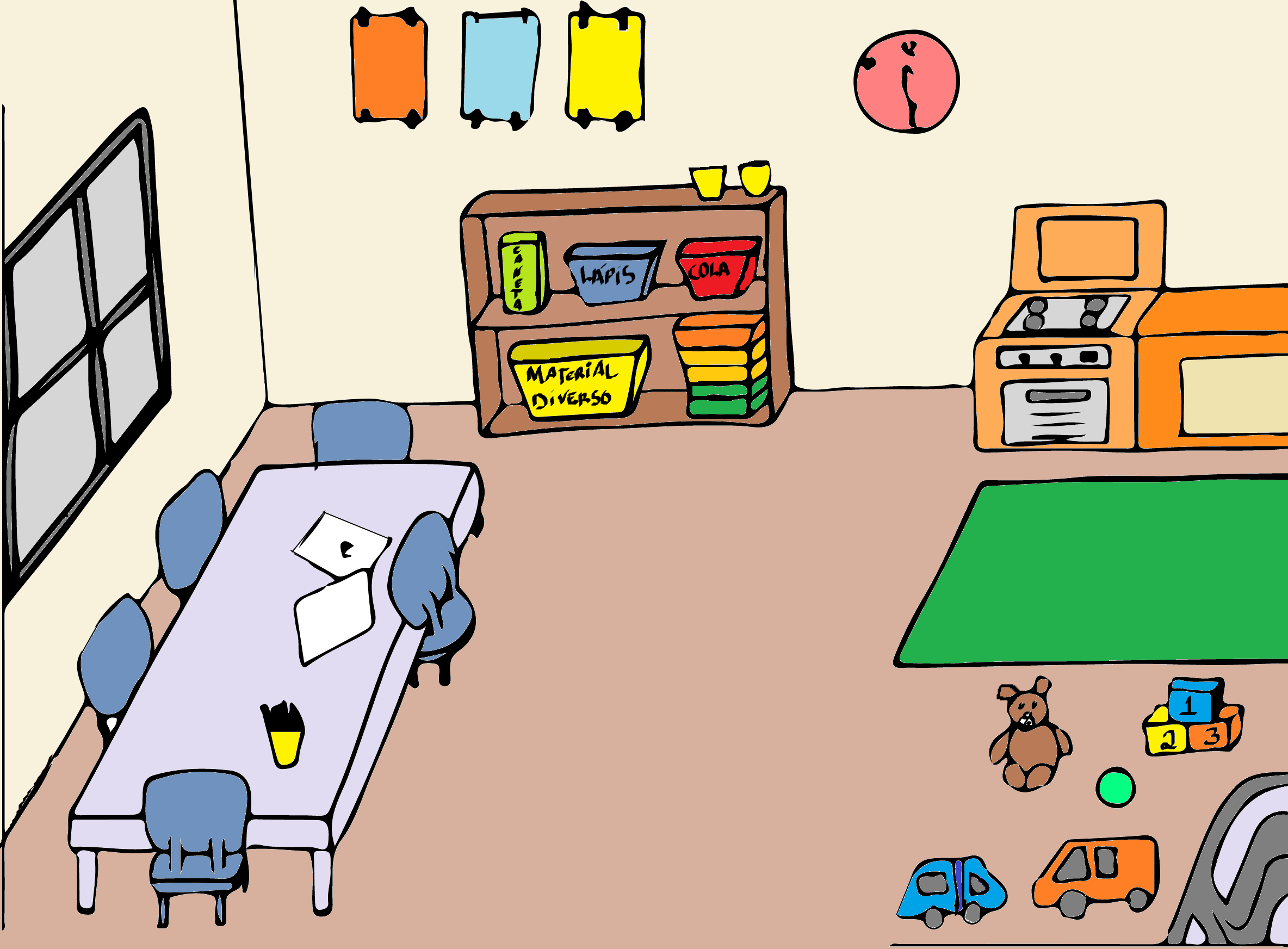 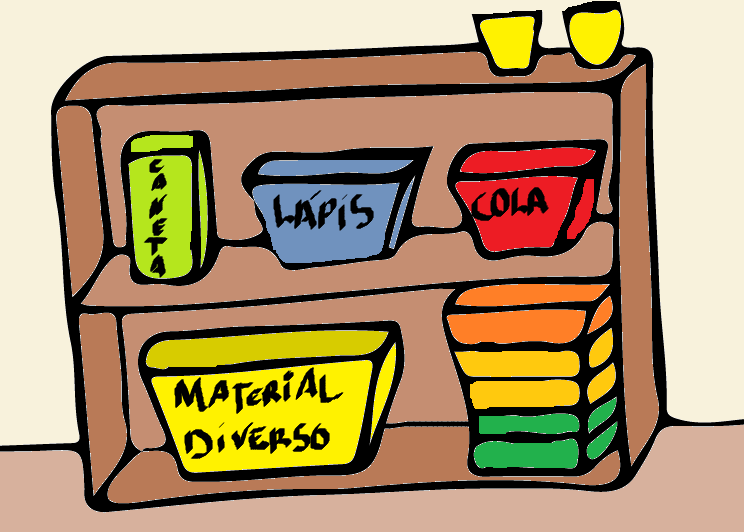 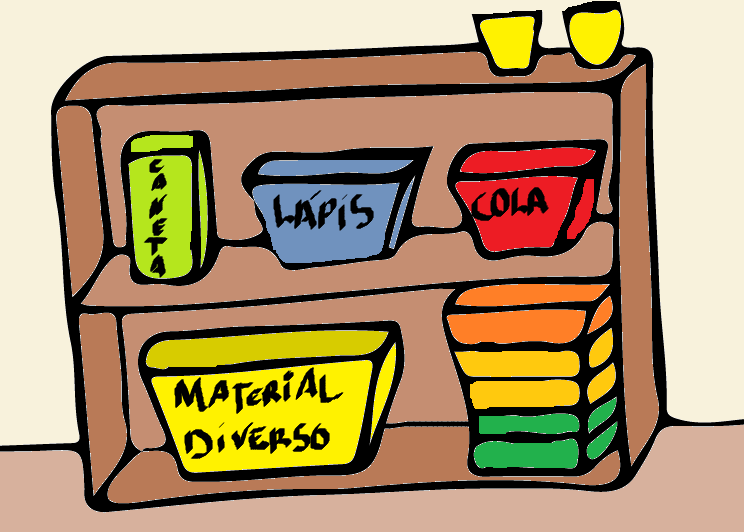 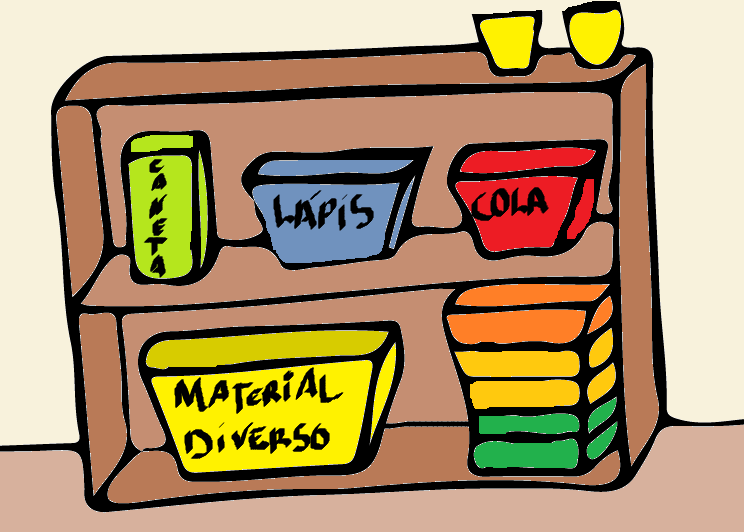 No armário da sala laranja estão todos os materiais necessários para fazer os trabalhos.
Canetas, colas, tesouras e tintas, todos eles estão guardados nas suas caixas e todos os meninos podem usar!
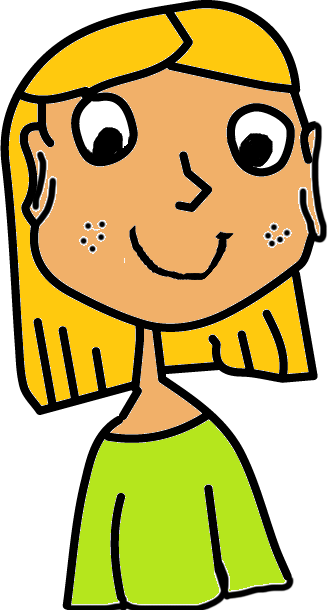 7º Pista!
Com jogos vais aprender e assim, consolidar o teu saber!
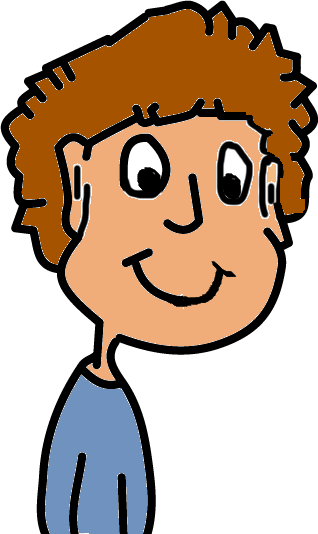 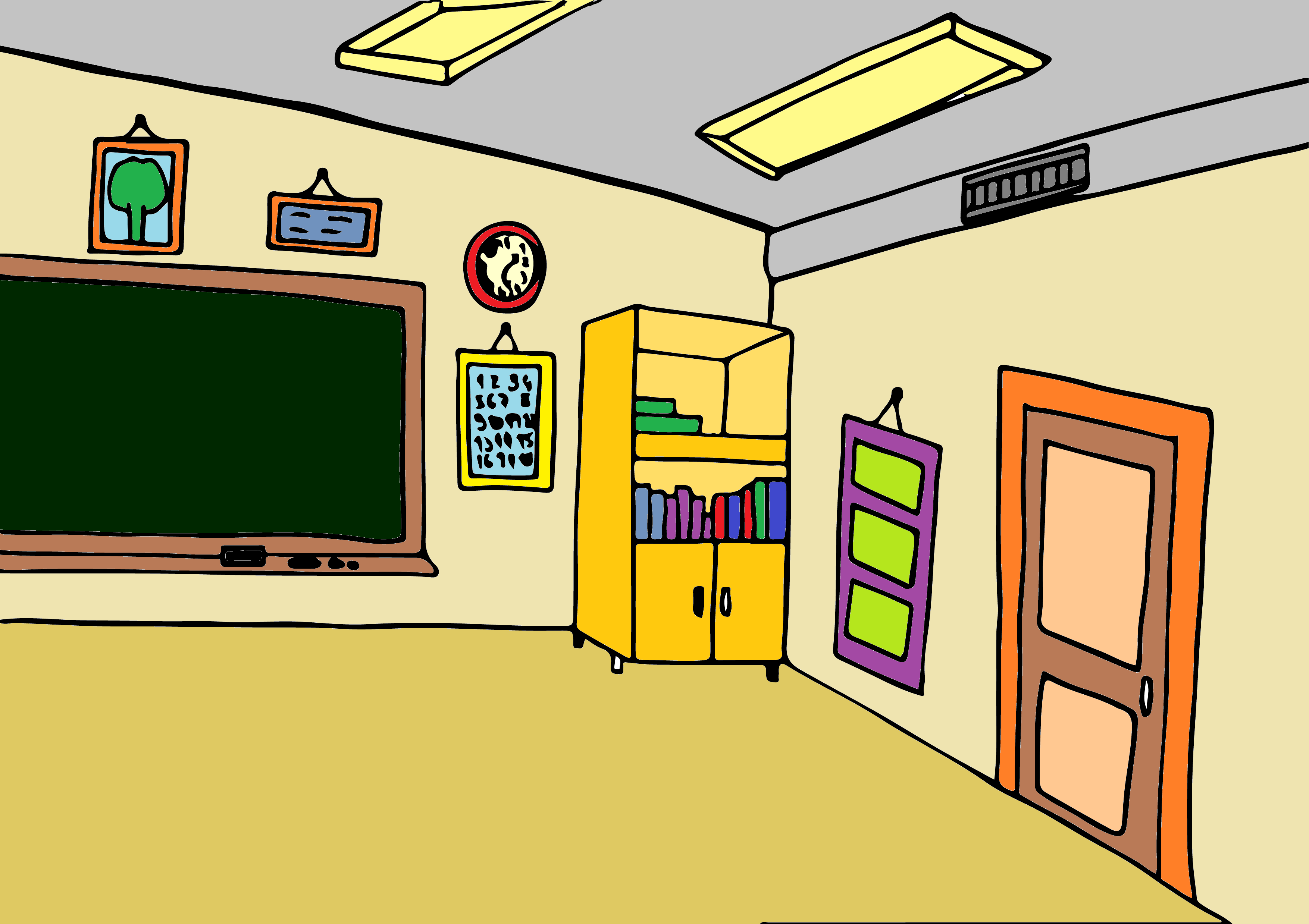 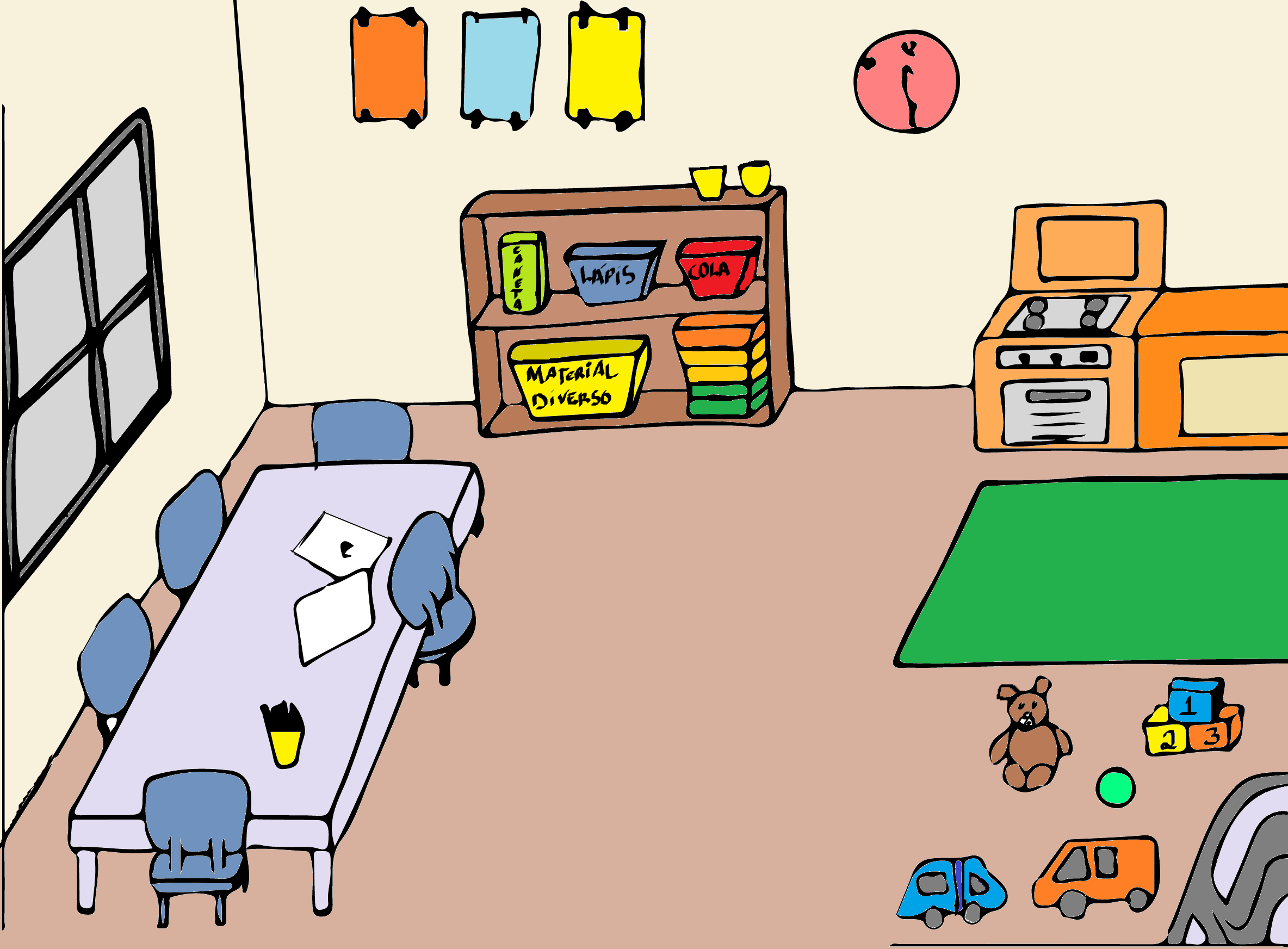 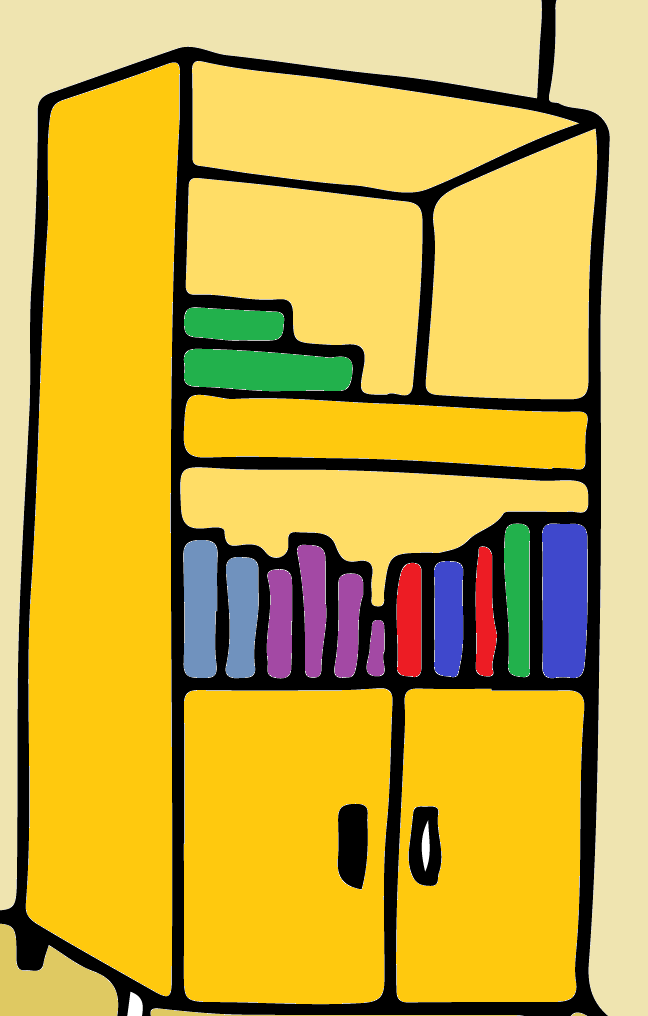 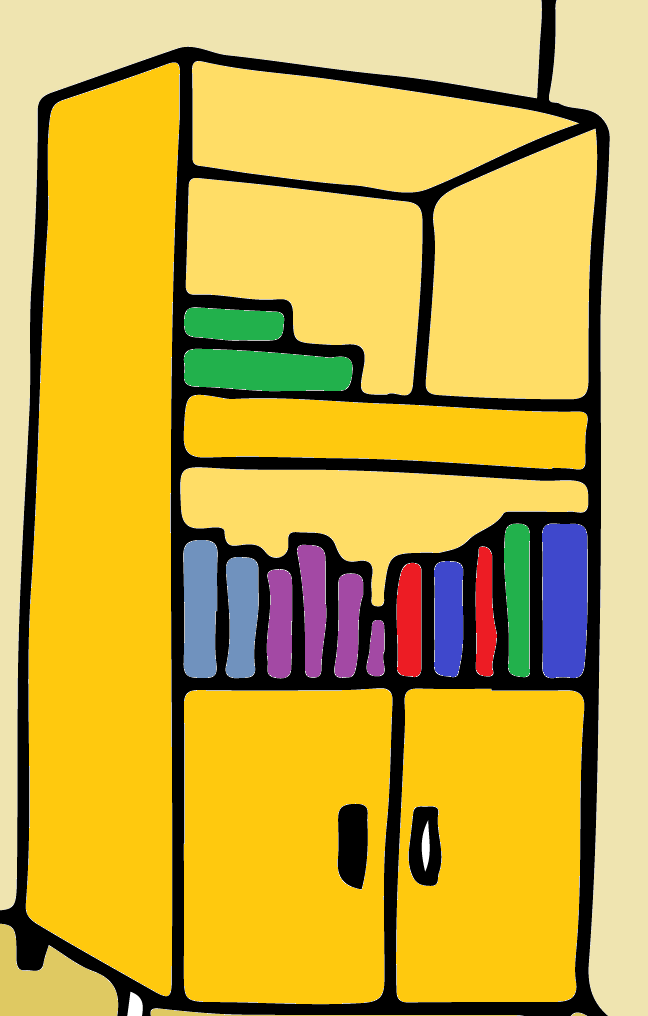 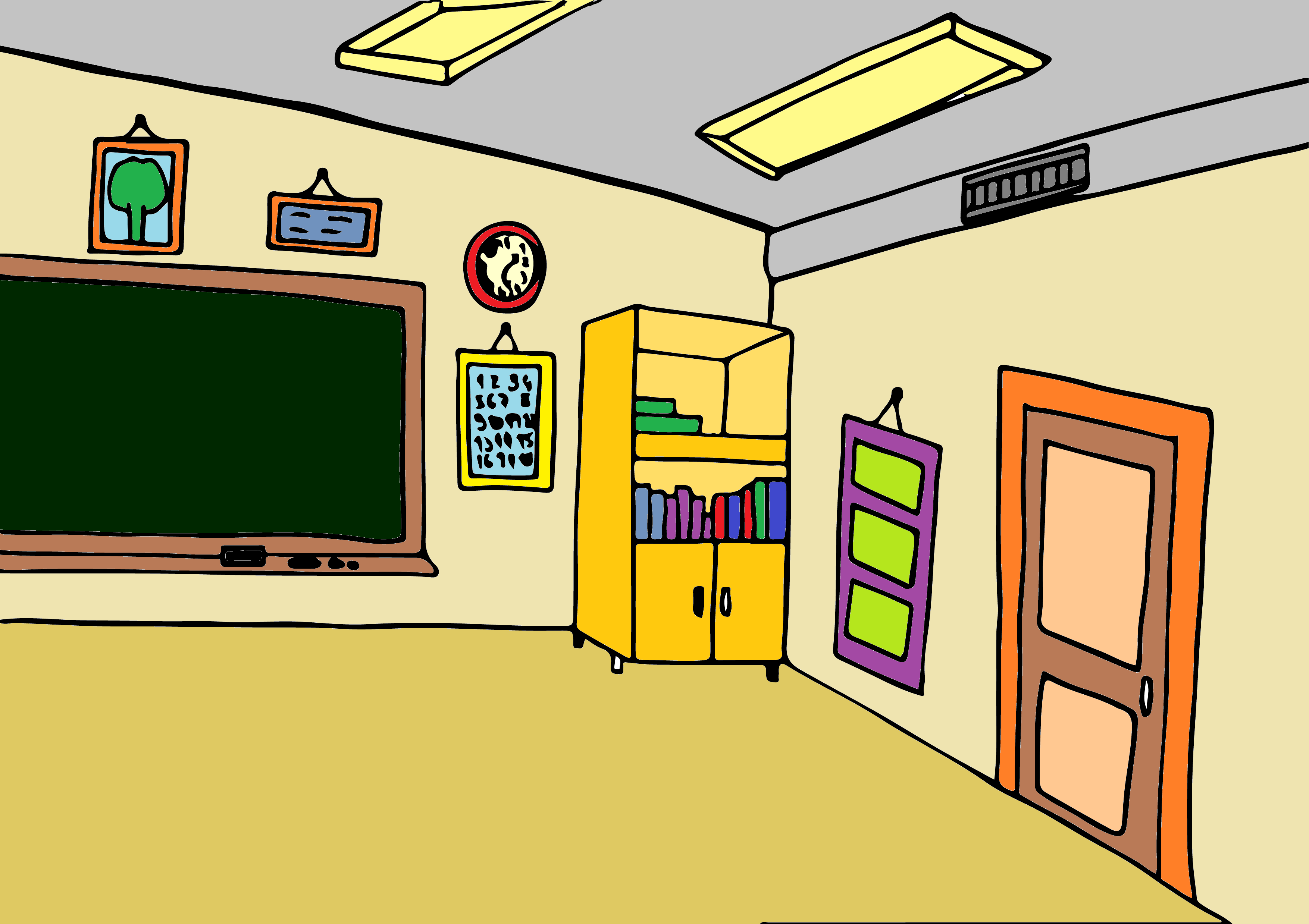 Na sala do primeiro ano não temos casinha nem garagem, mas neste armário temos alguns jogos muito giros, que utilizamos para aprender!
Também nos divertimos!
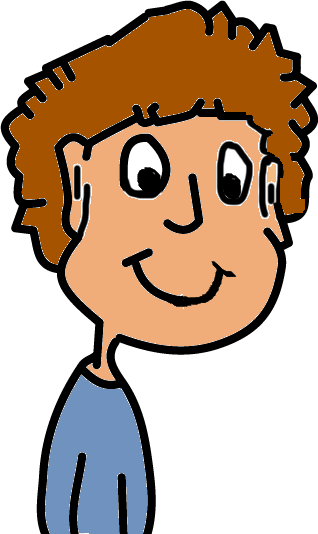 8º Pista!
Aqui vais cozinhar, belos pratos para te deliciar!
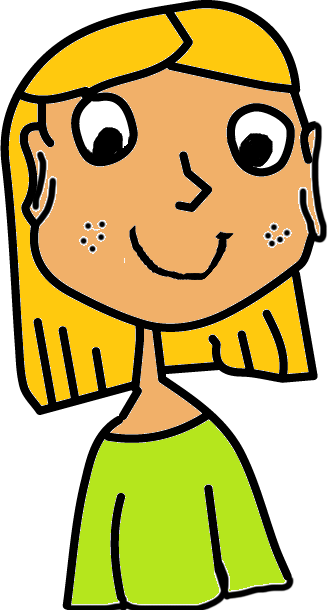 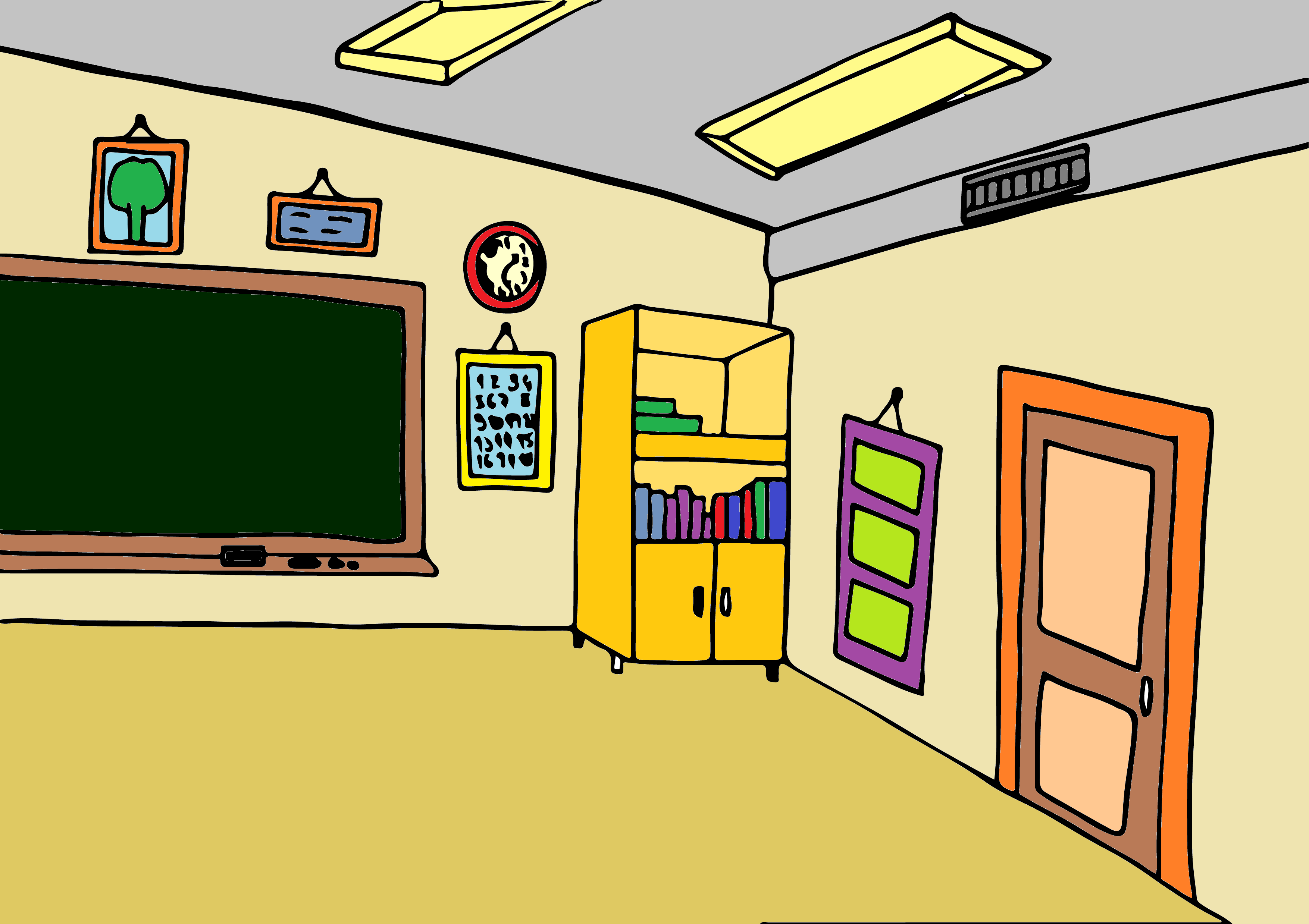 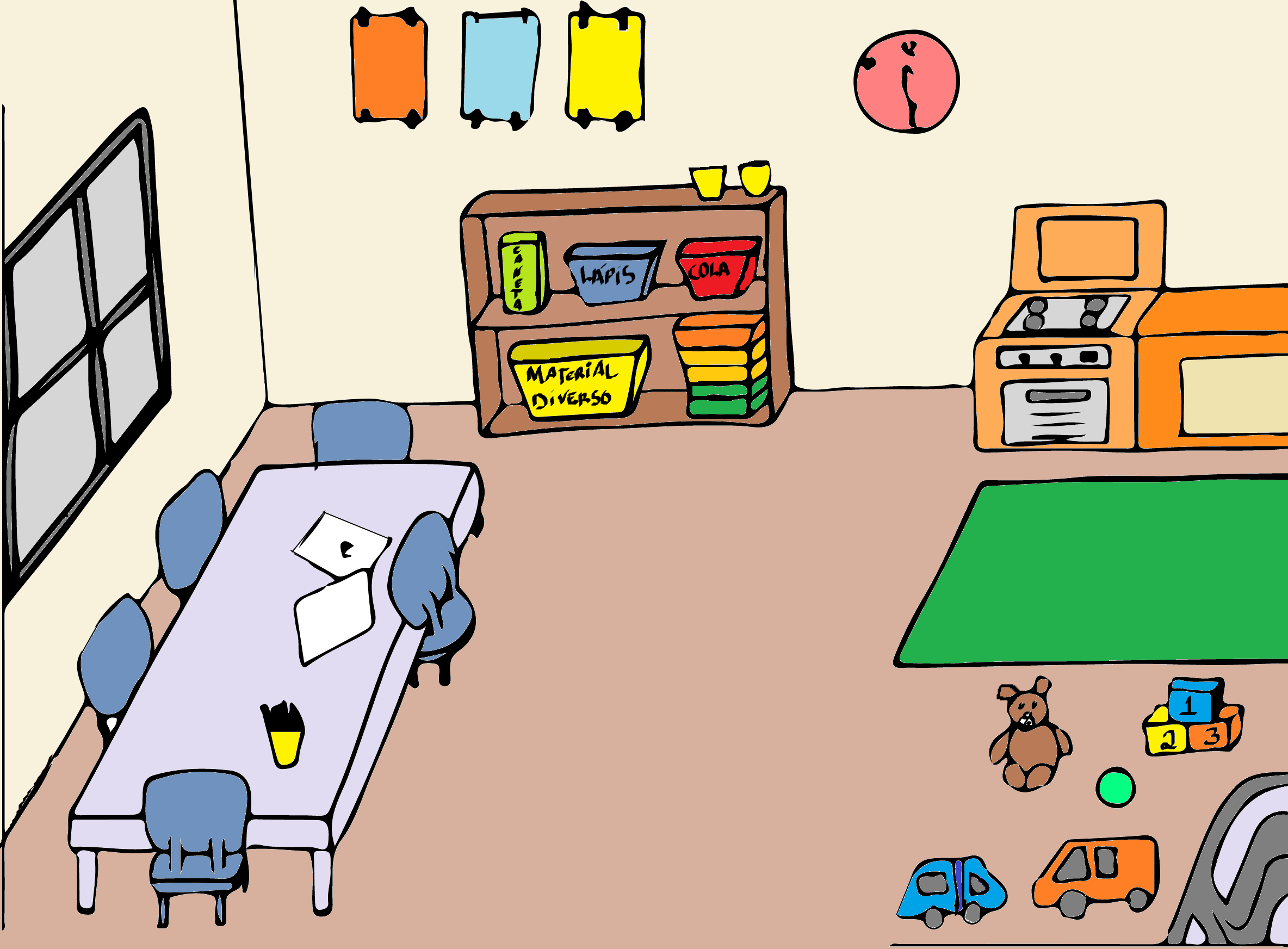 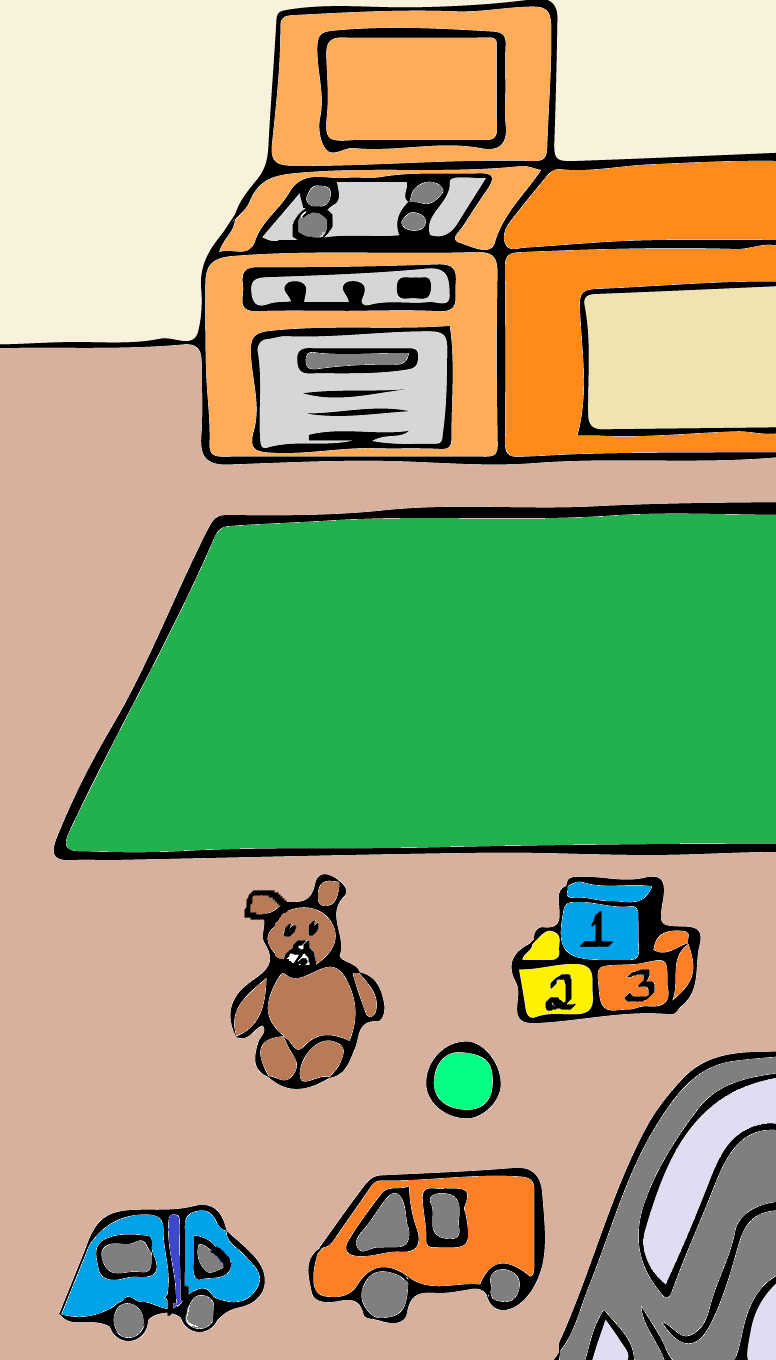 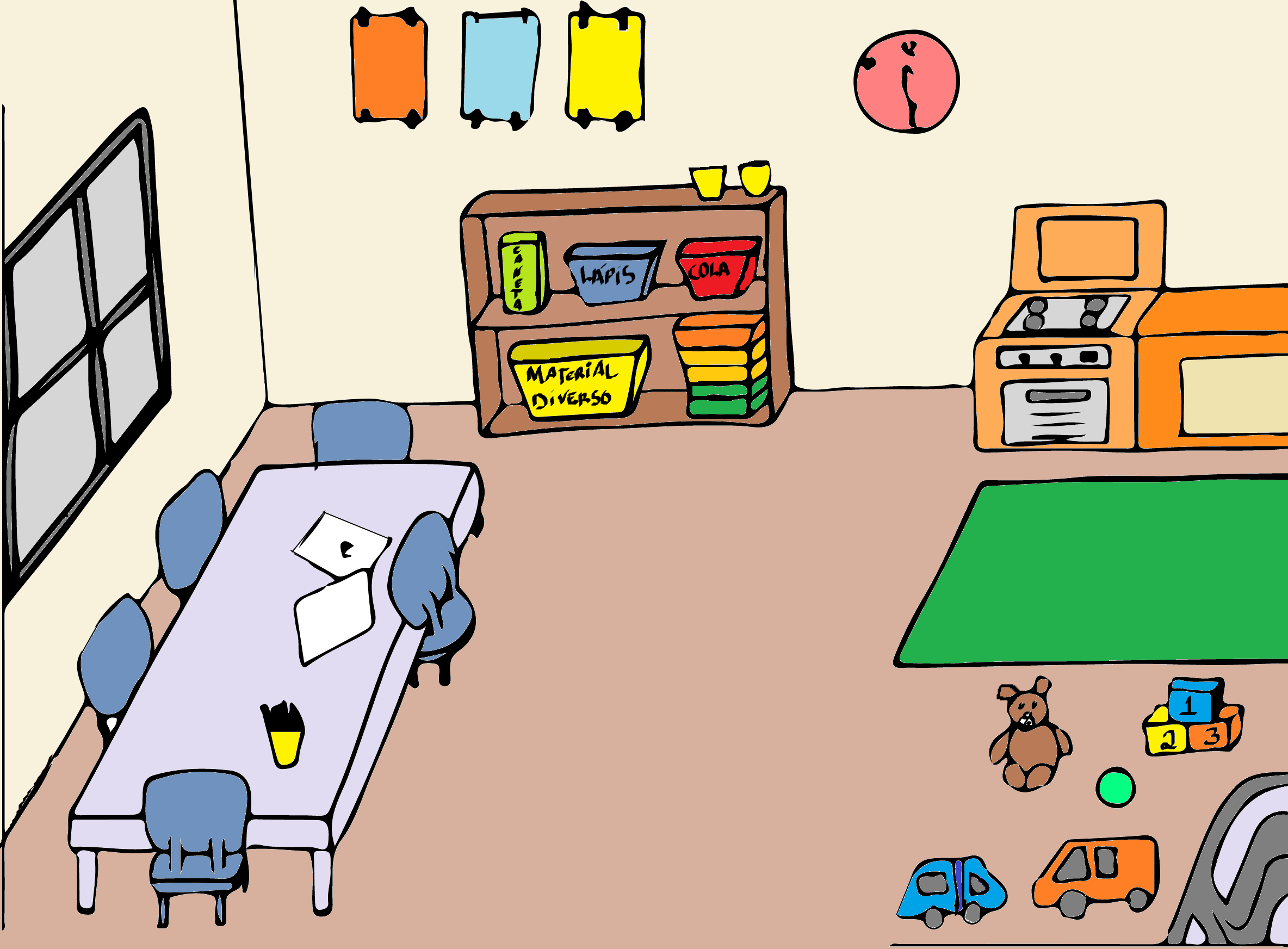 Sim... 
Na sala laranja temos a casinha e garagem e outros lugares para brincar!
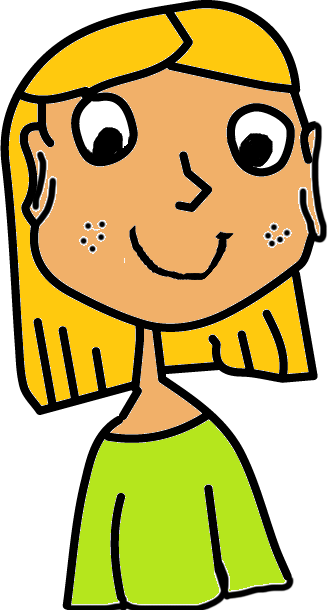 9º Pista!
Onde é que a vais colocar? 
No chão não pode ficar!
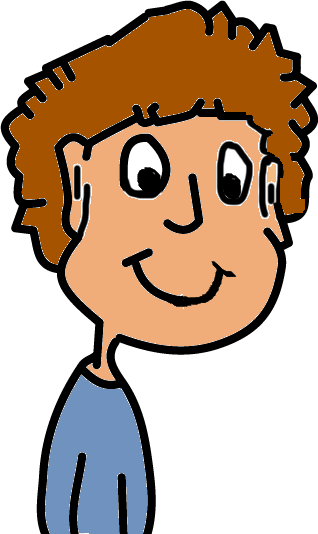 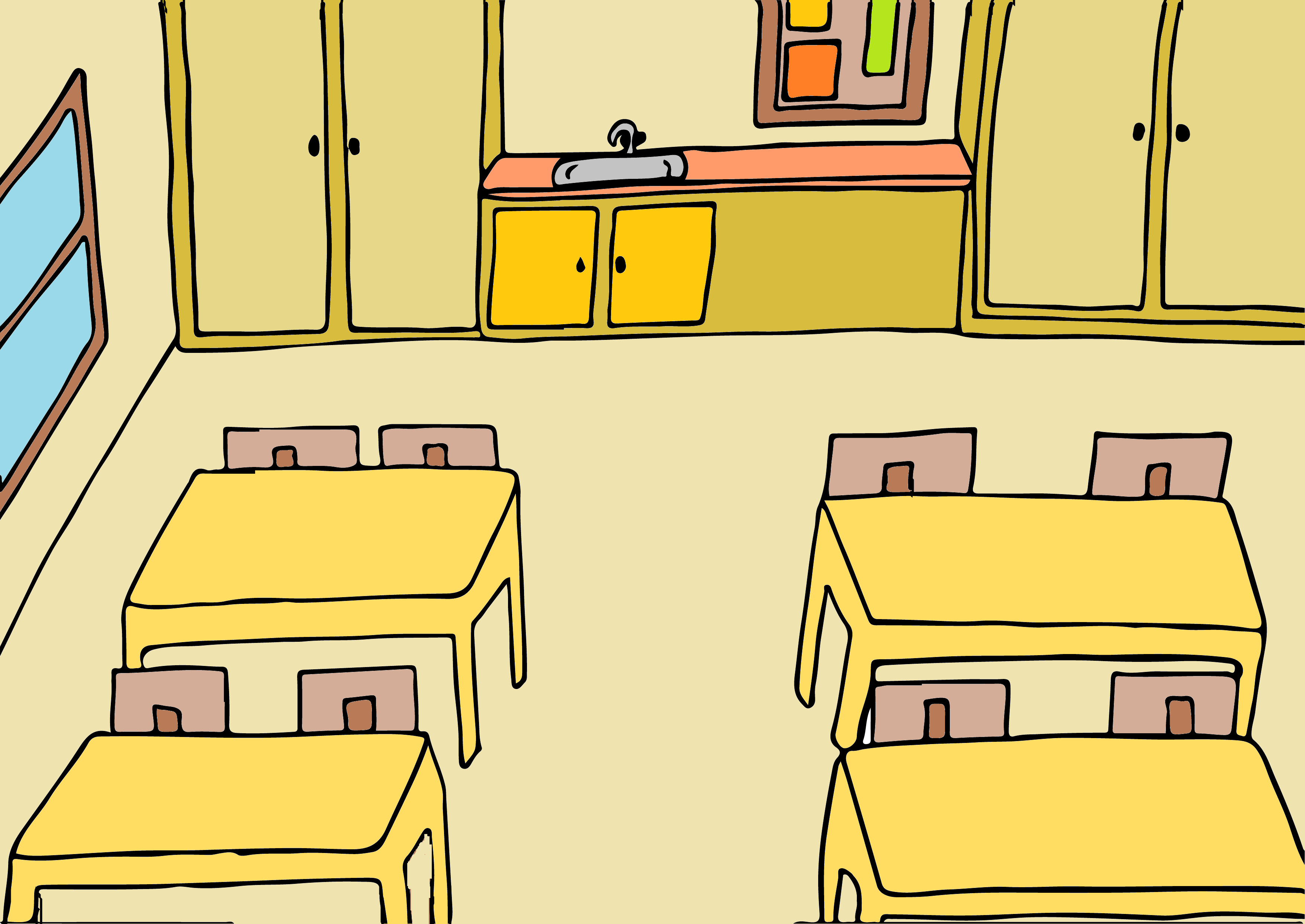 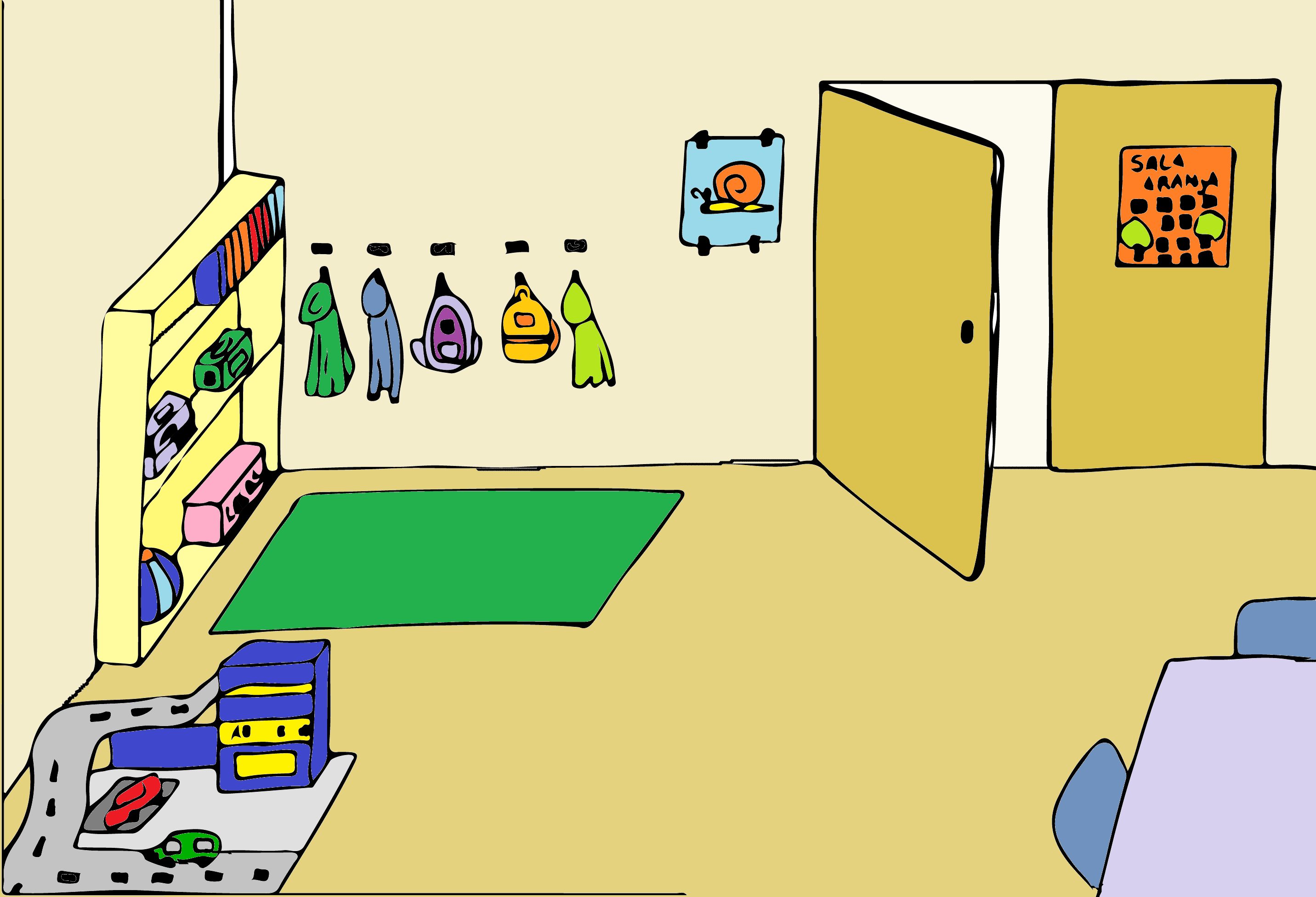 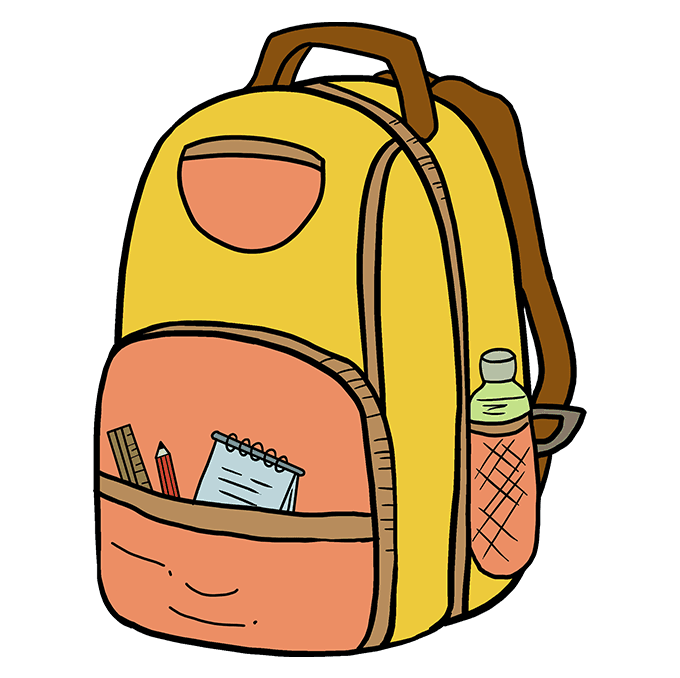 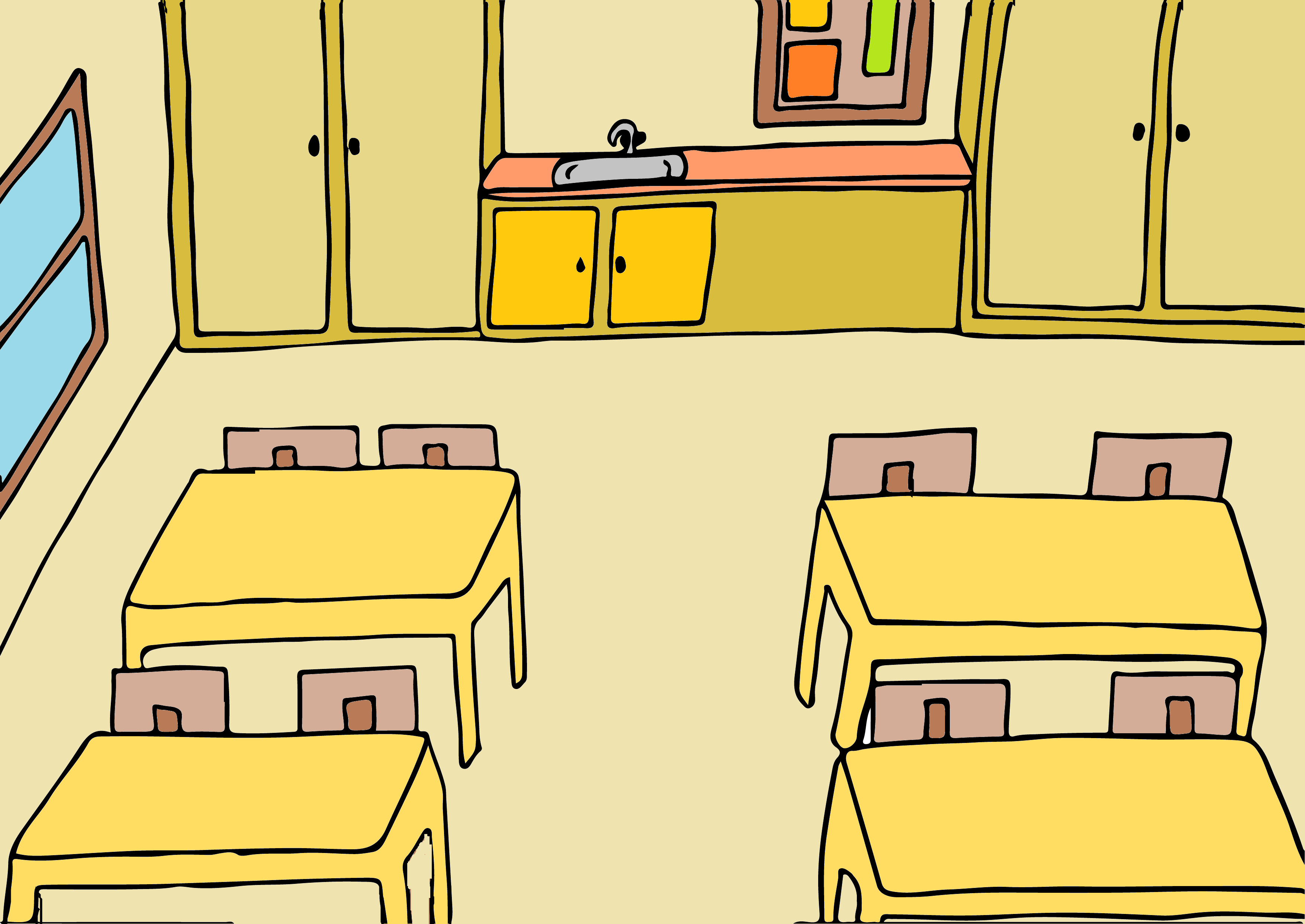 Aqui na sala do primeiro ano, os meninos penduram os casacos e as mochilas,  na parte de trás da sua cadeira ou então nos cabides à porta da sala!
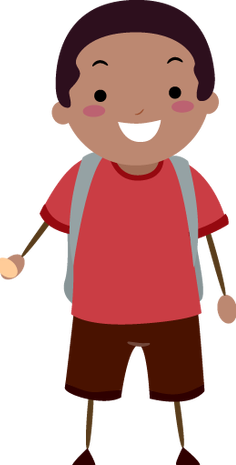 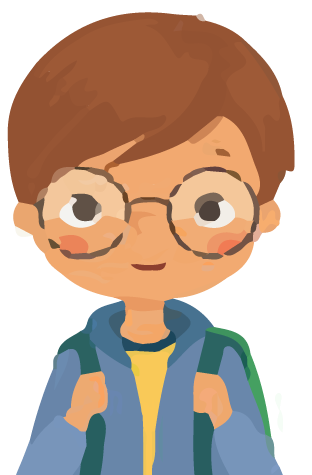 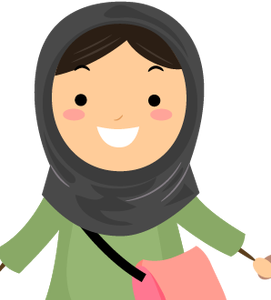 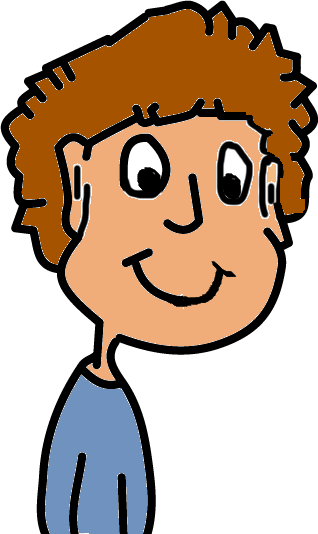 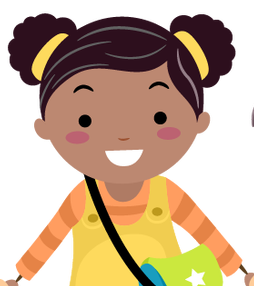 10º Pista!
Quando chegas o casaco vais pendurar, para depois ires brincar!
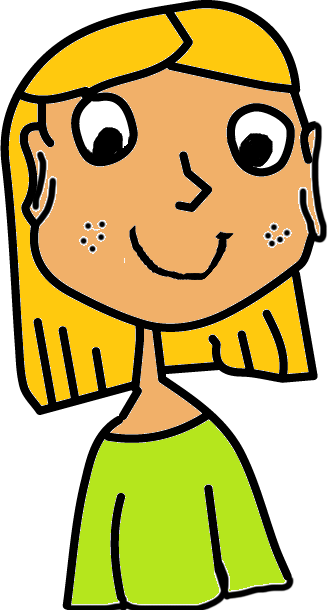 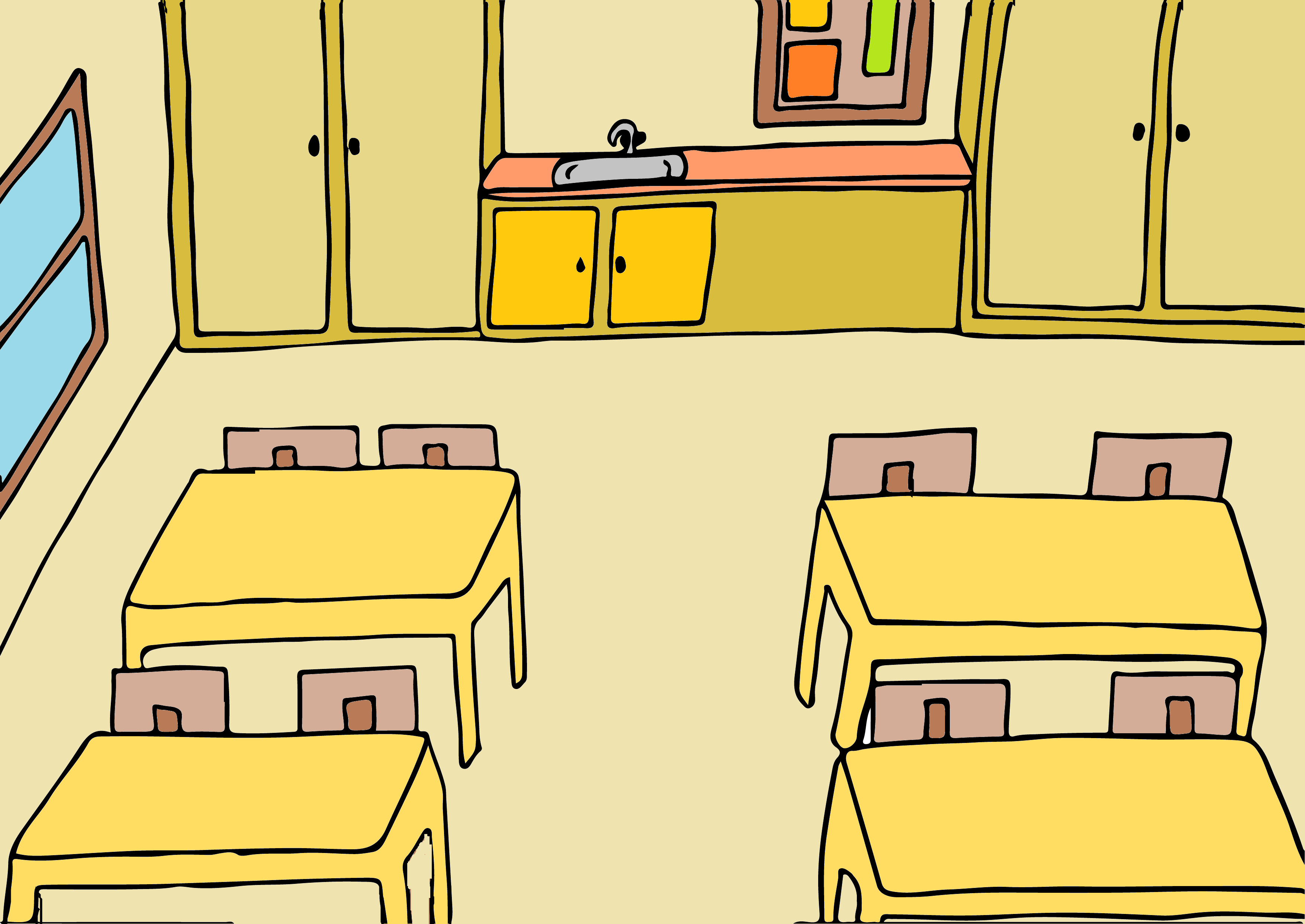 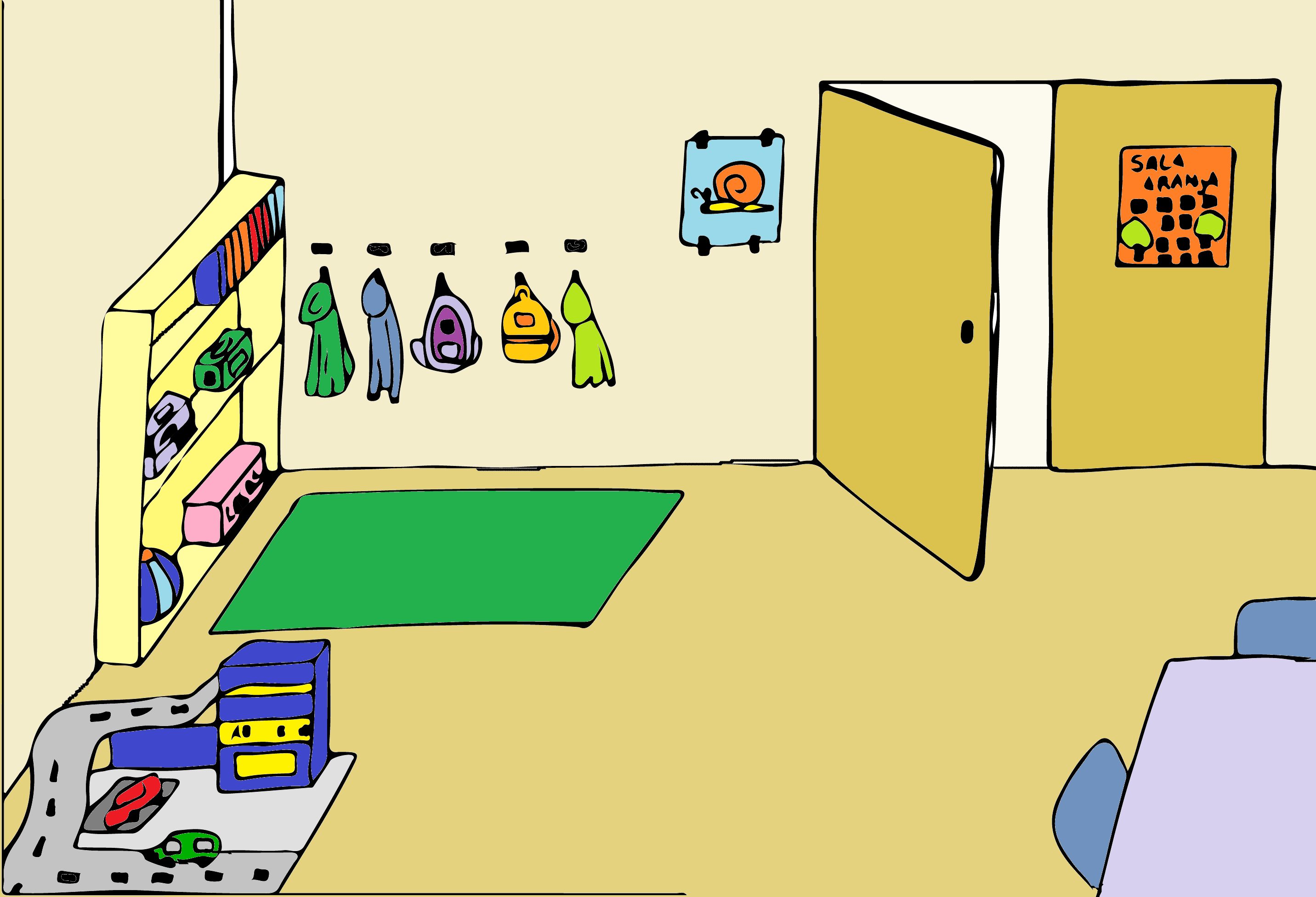 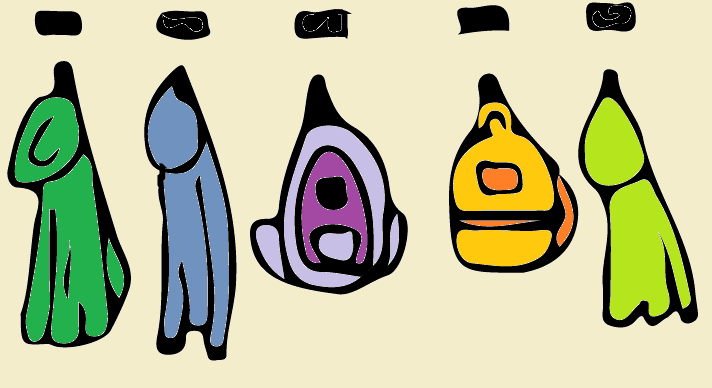 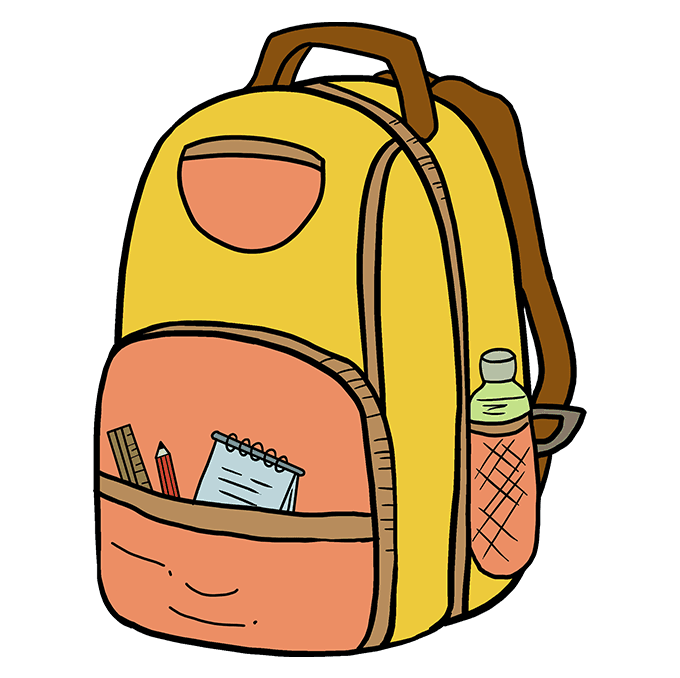 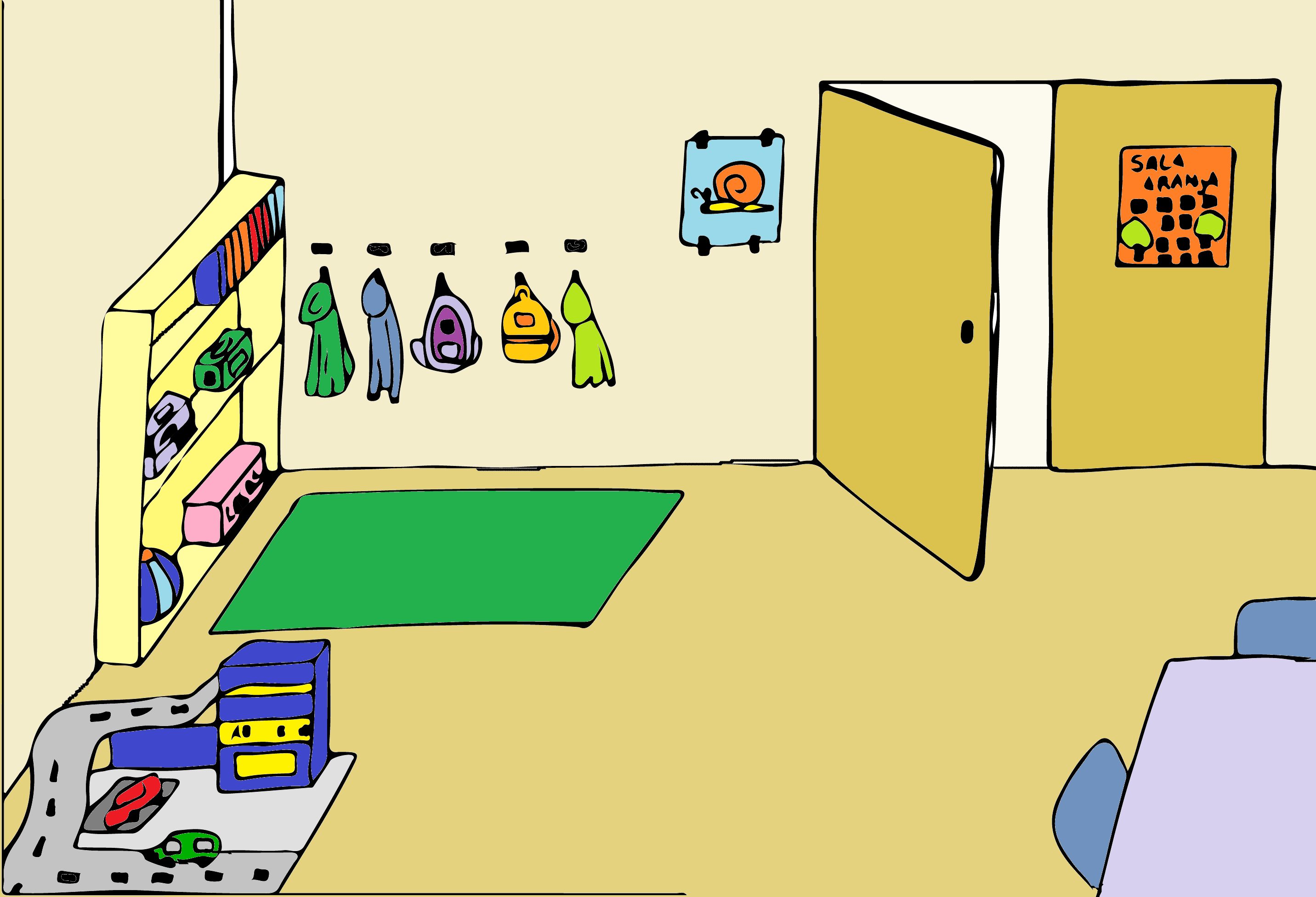 Na sala laranja os meninos penduram os seus casacos e as mochilas dentro da sala, nos respetivos nomes...
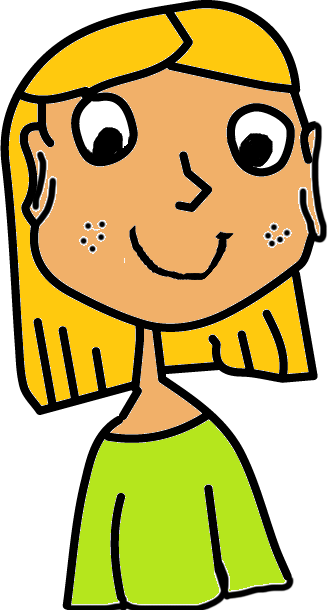 Parabéns!!!
Conseguiste acertar em todas as diferenças!
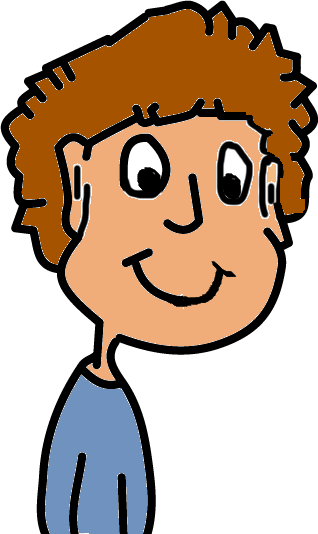 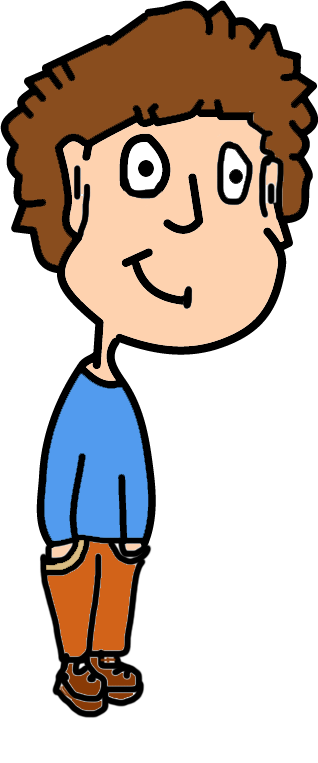 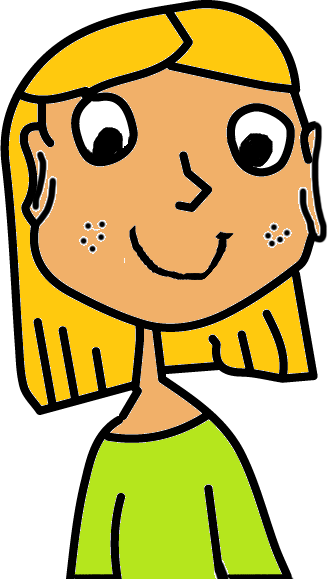 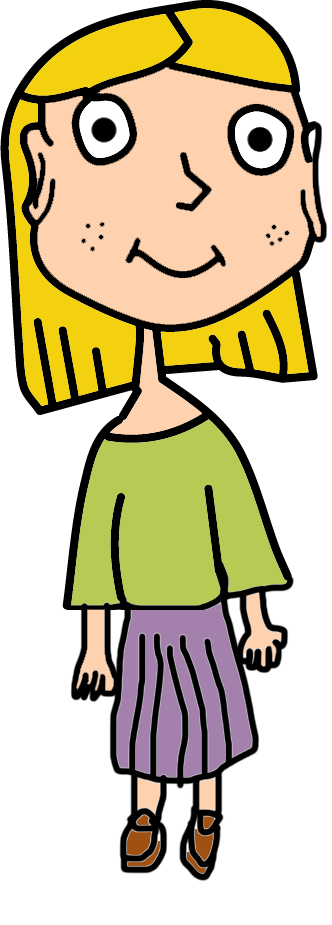 As duas salas são diferentes mas têm algo em comum, TU! 
E é sem dúvida o mais importante!
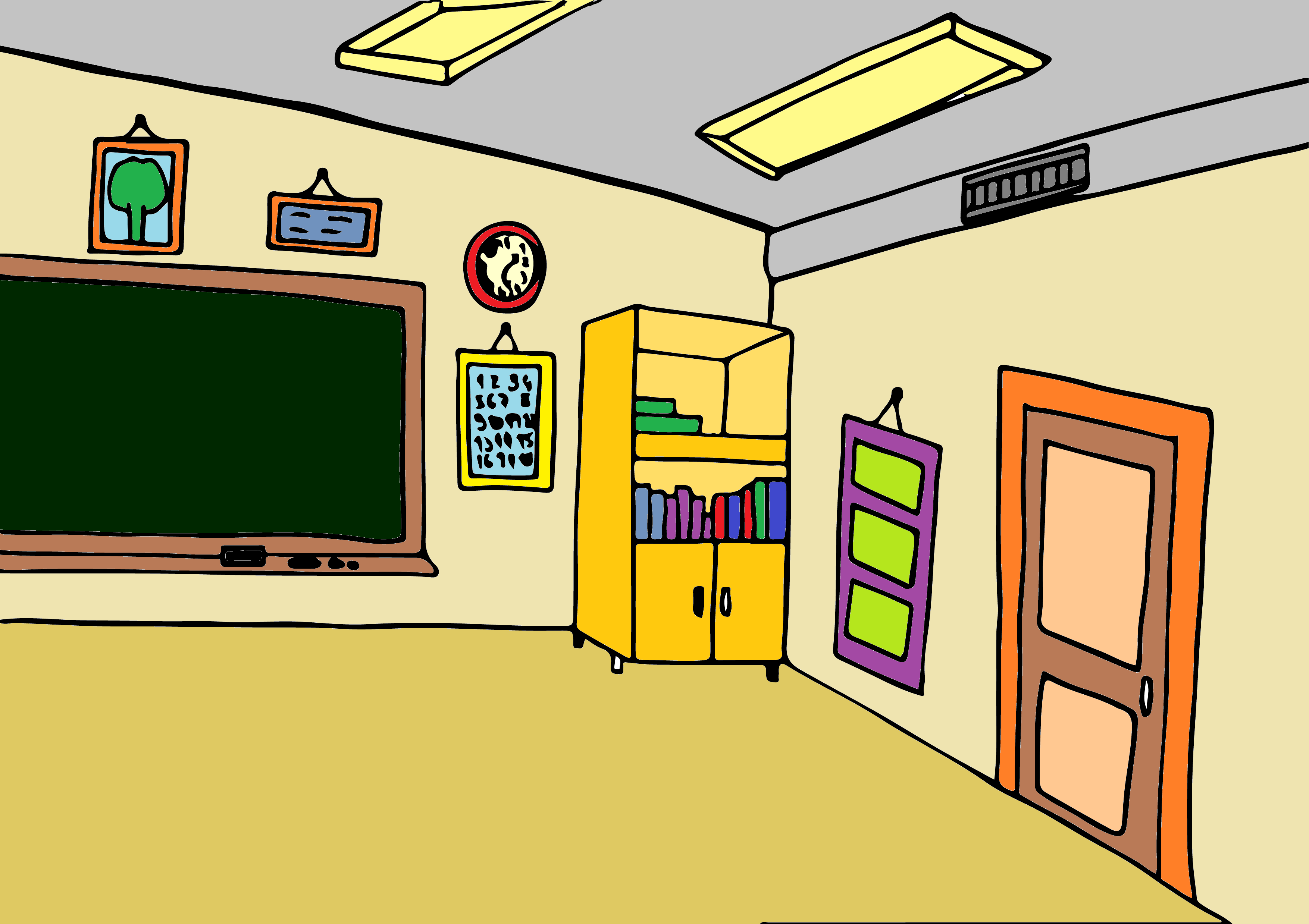 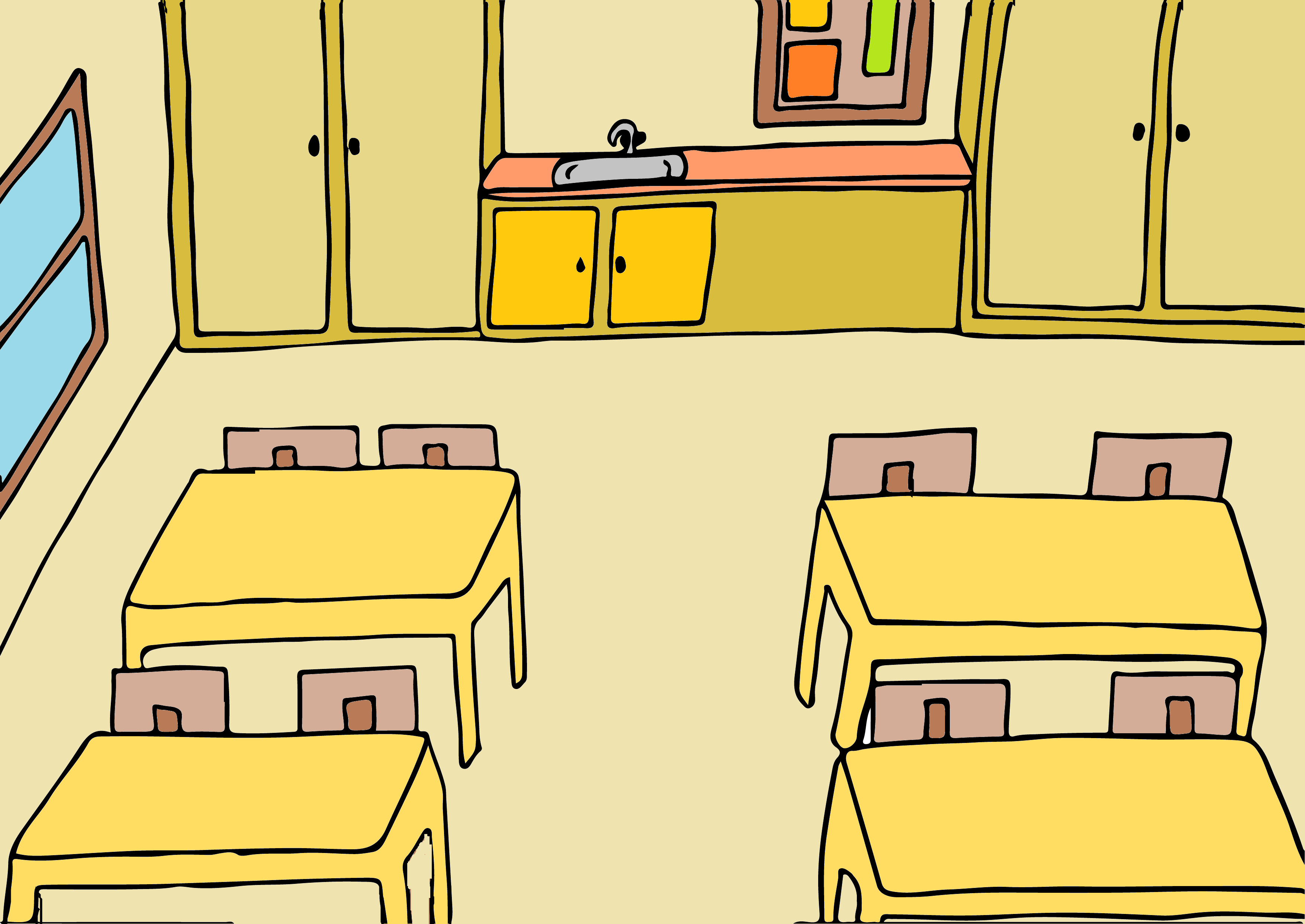 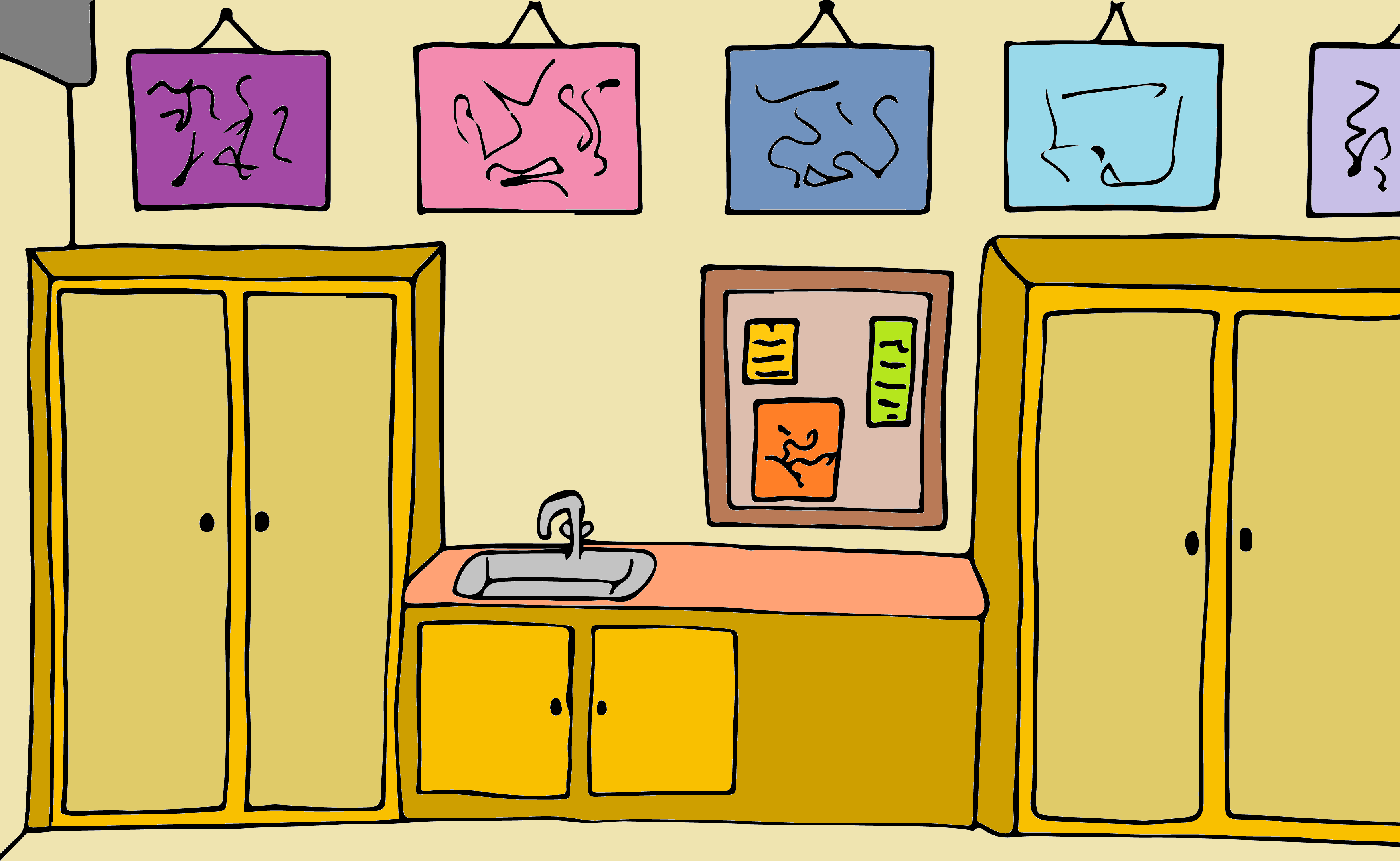 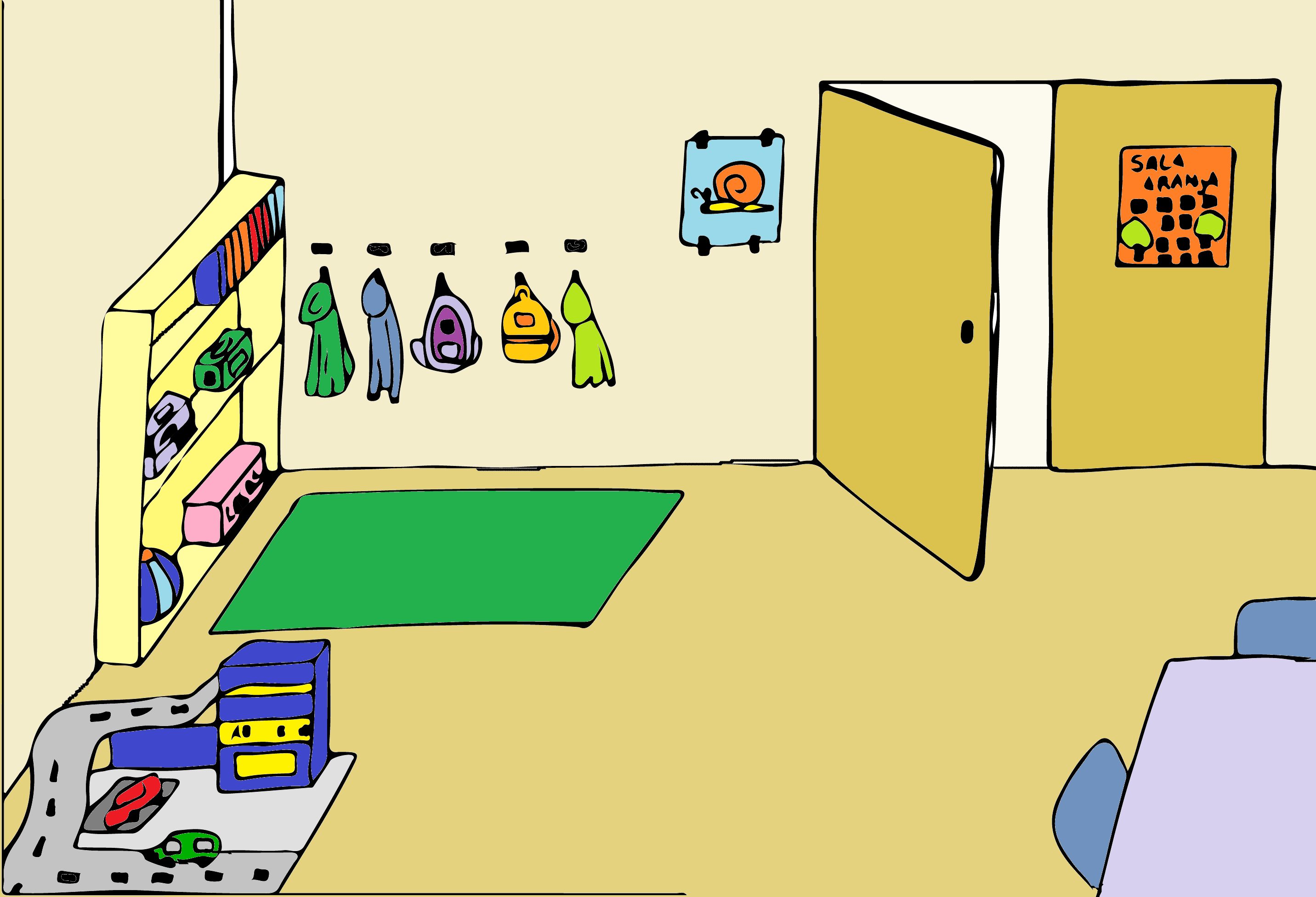 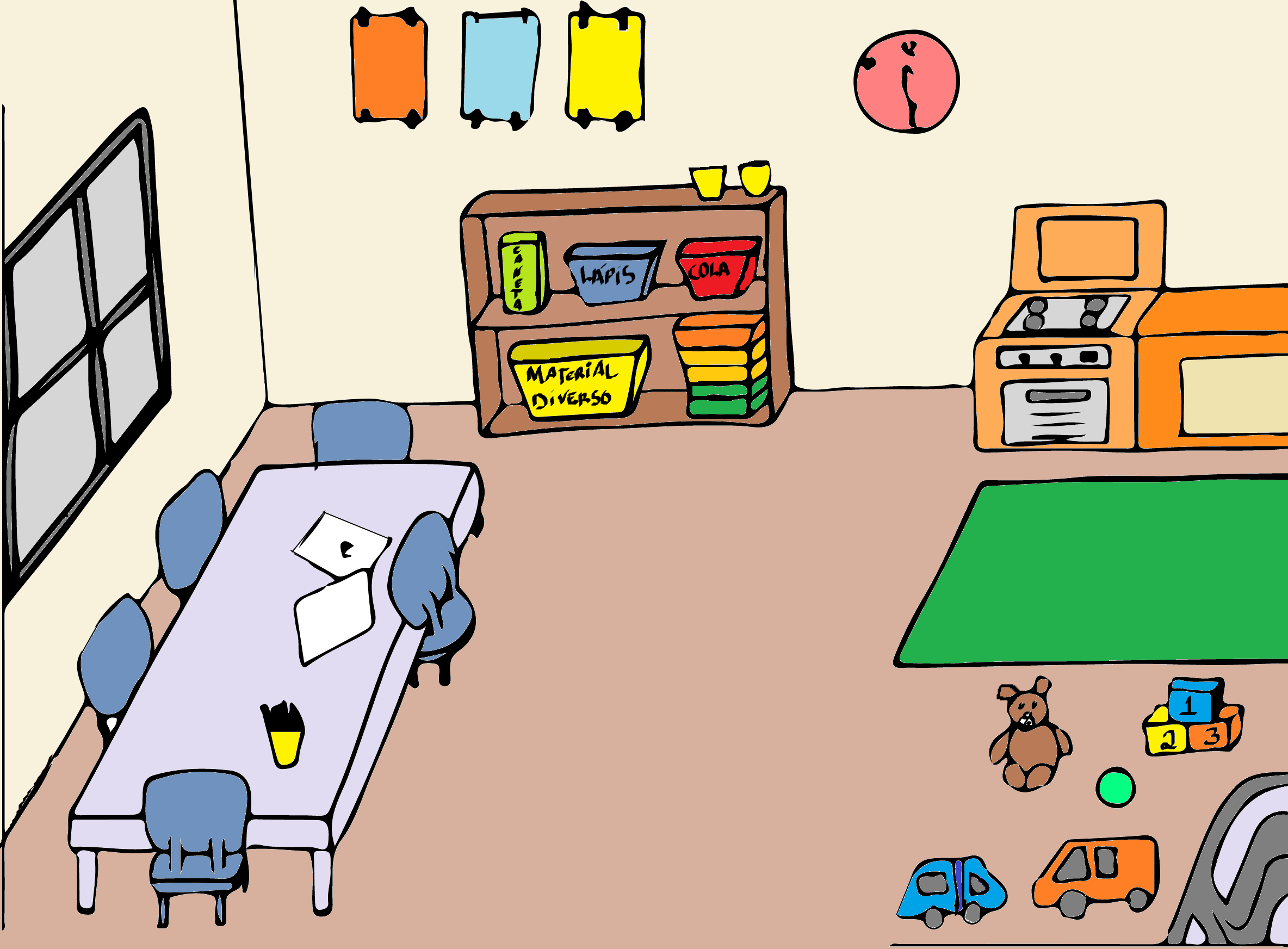 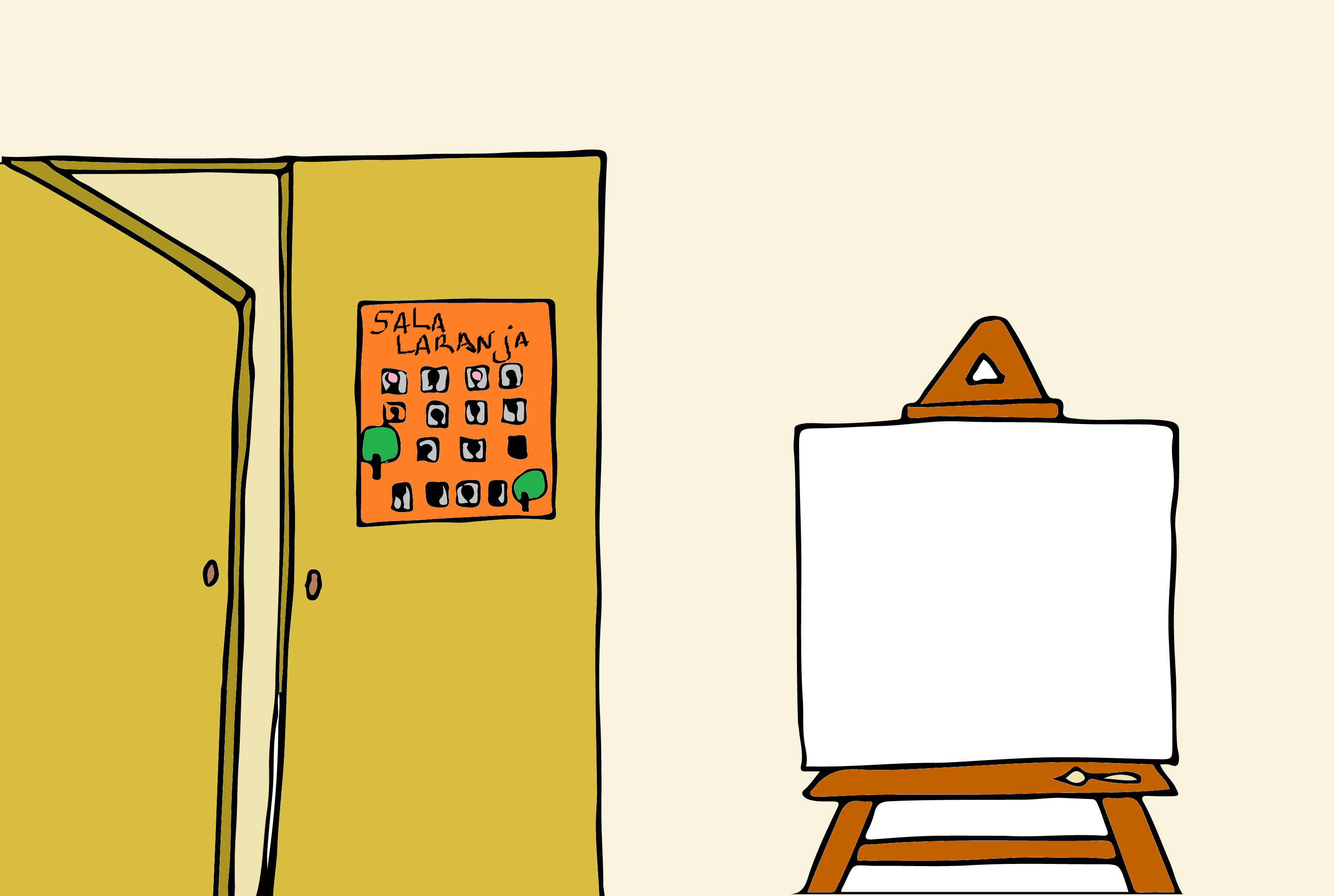